PHÒNG GIÁO DỤC VÀ ĐÀO TẠO HUYỆN THANH TRÌ
TRƯỜNG THCS NGỌC HỒI
Môn : Ngữ văn 9

   GIÁO VIÊN: TRẦN THỊ HUỆ
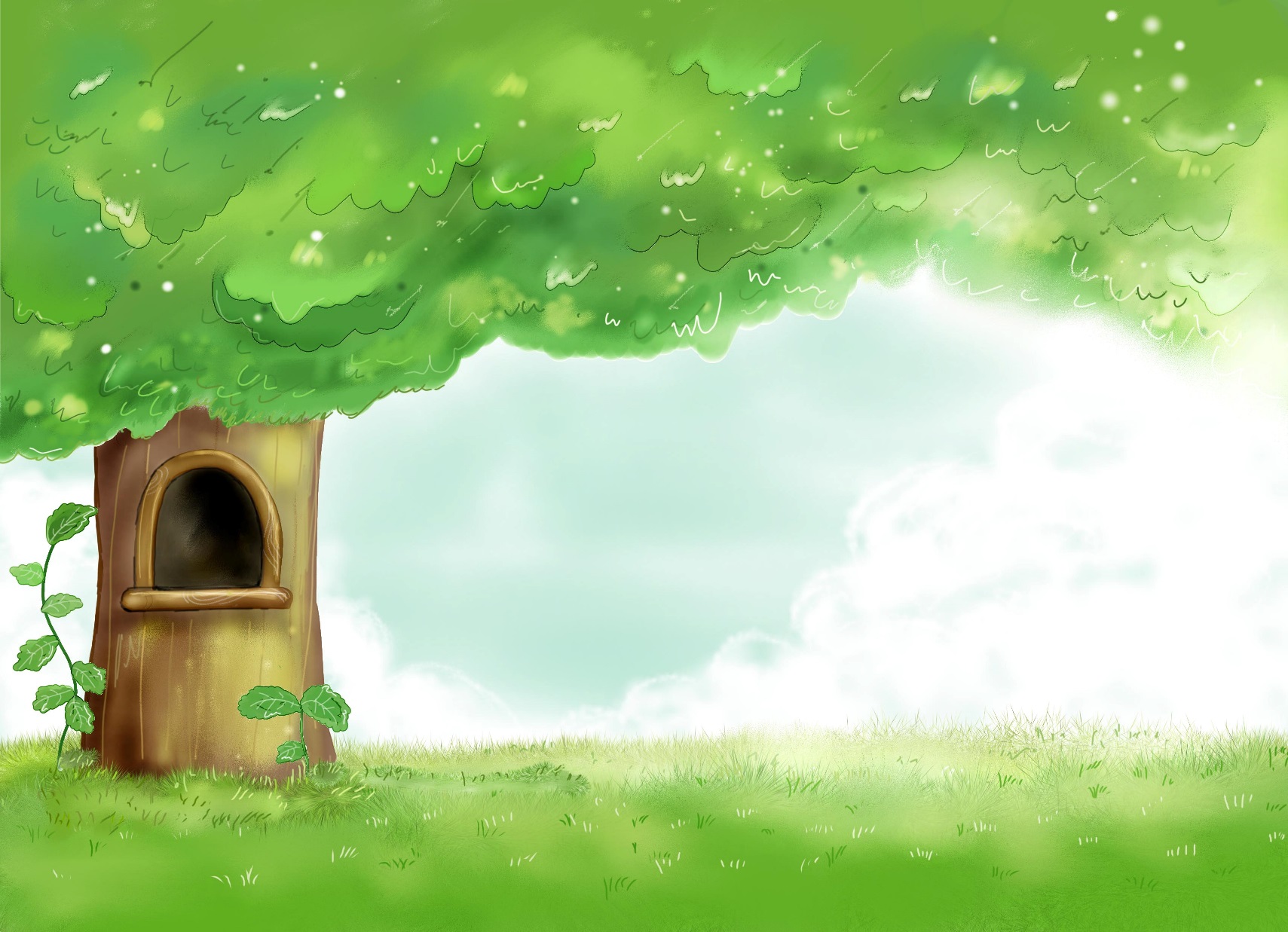 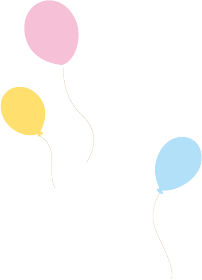 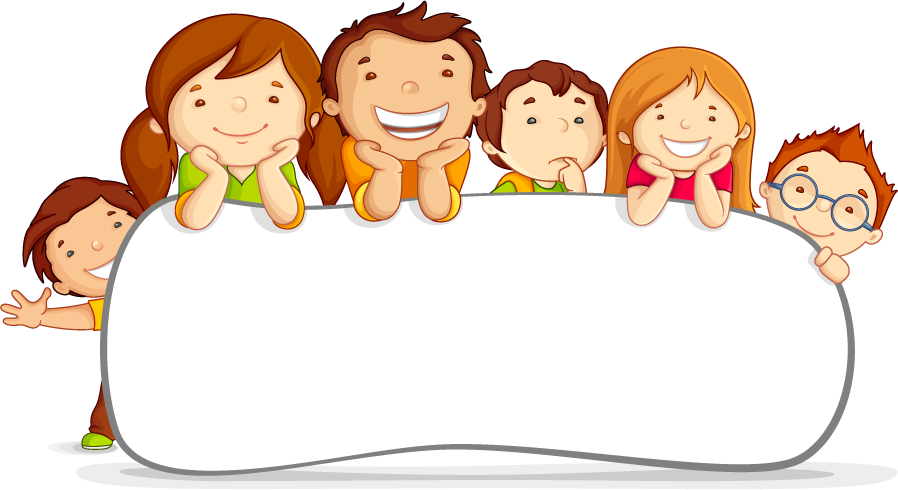 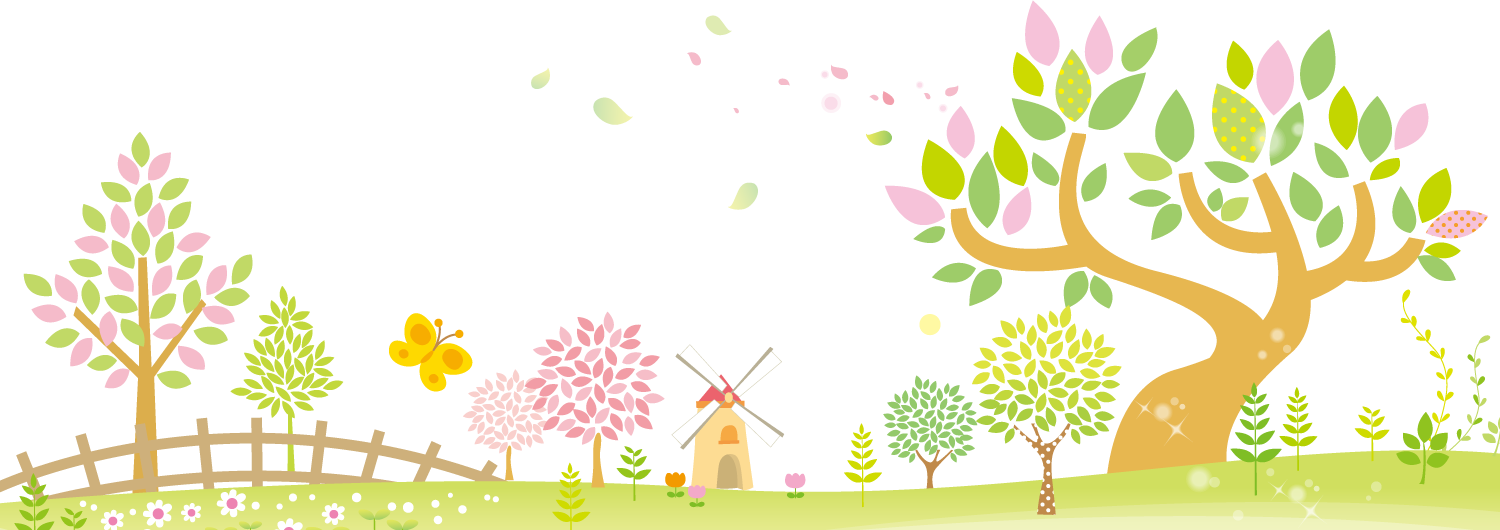 KHỞI ĐỘNG
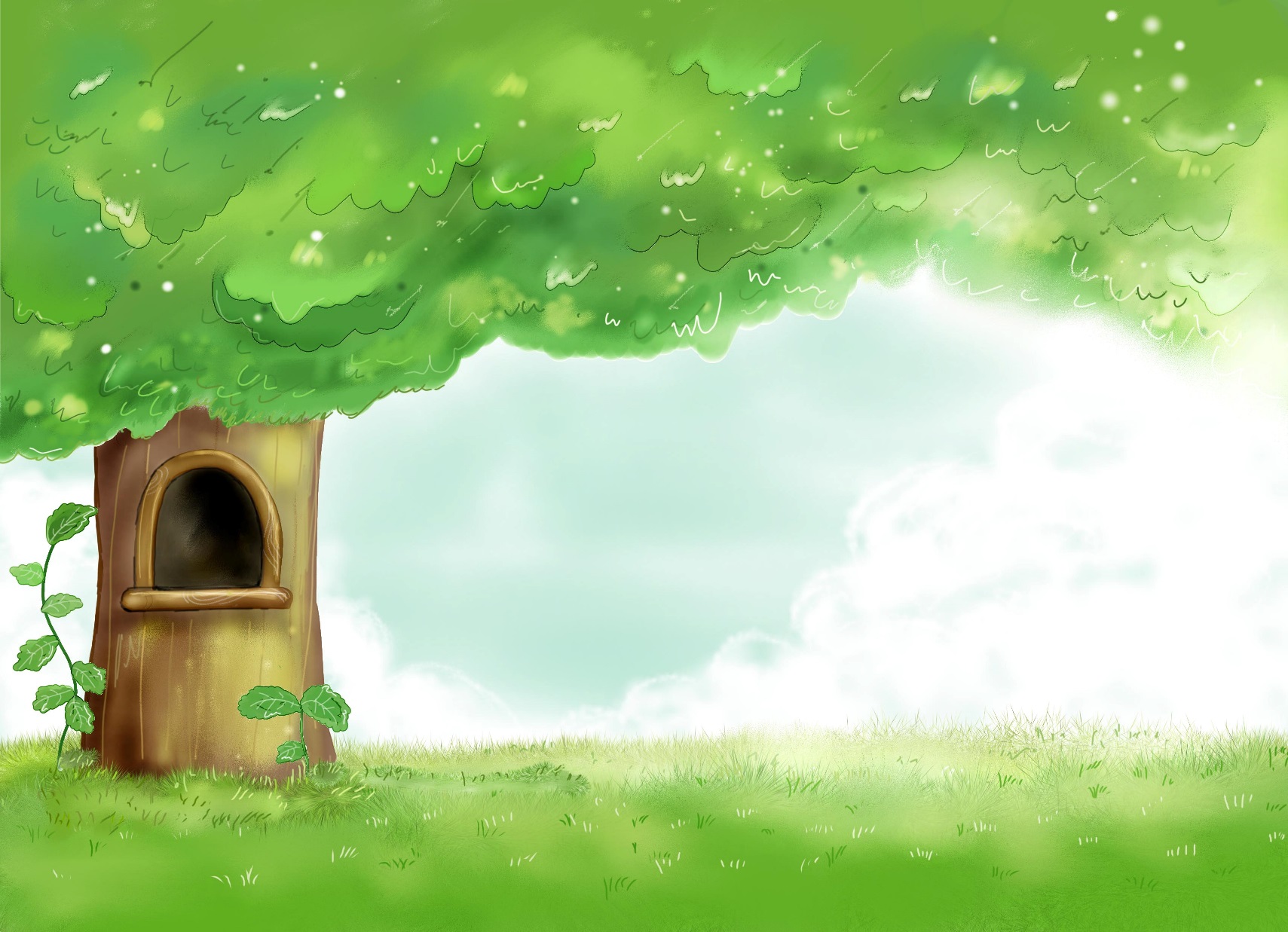 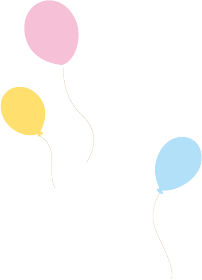 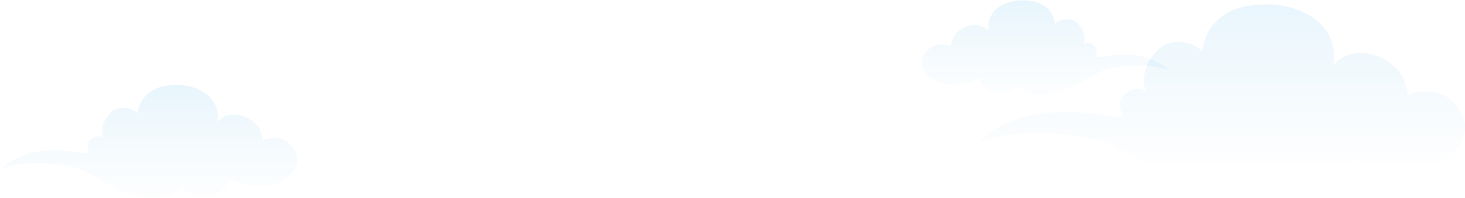 AI NHANH, THÔNG MINH HƠN
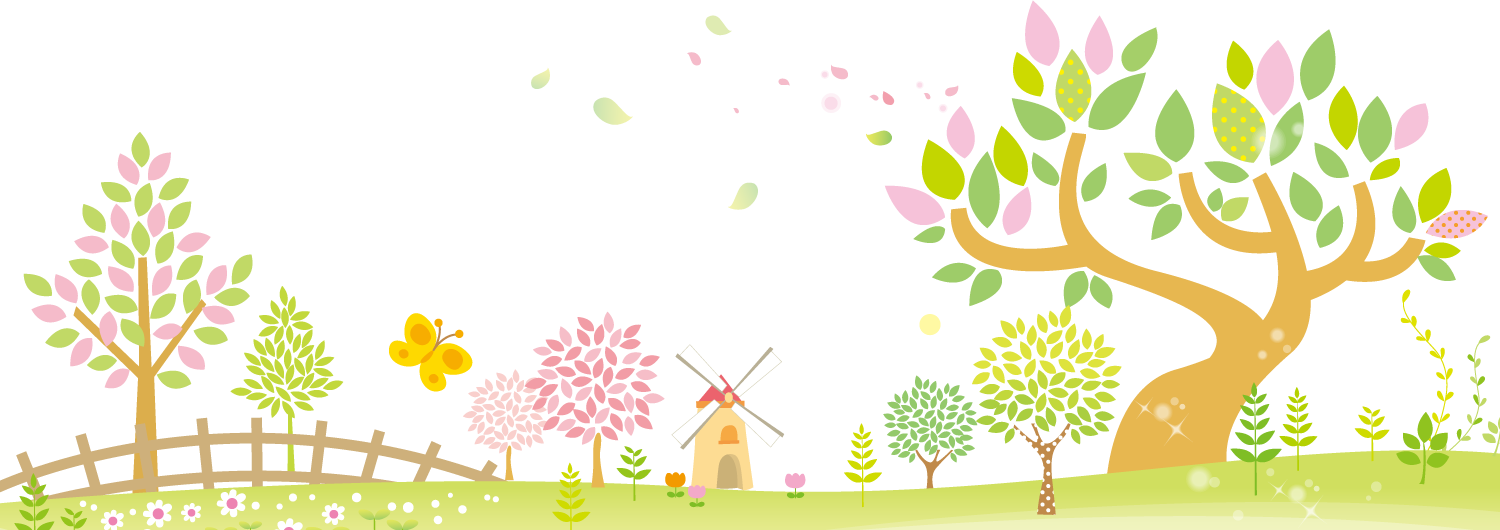 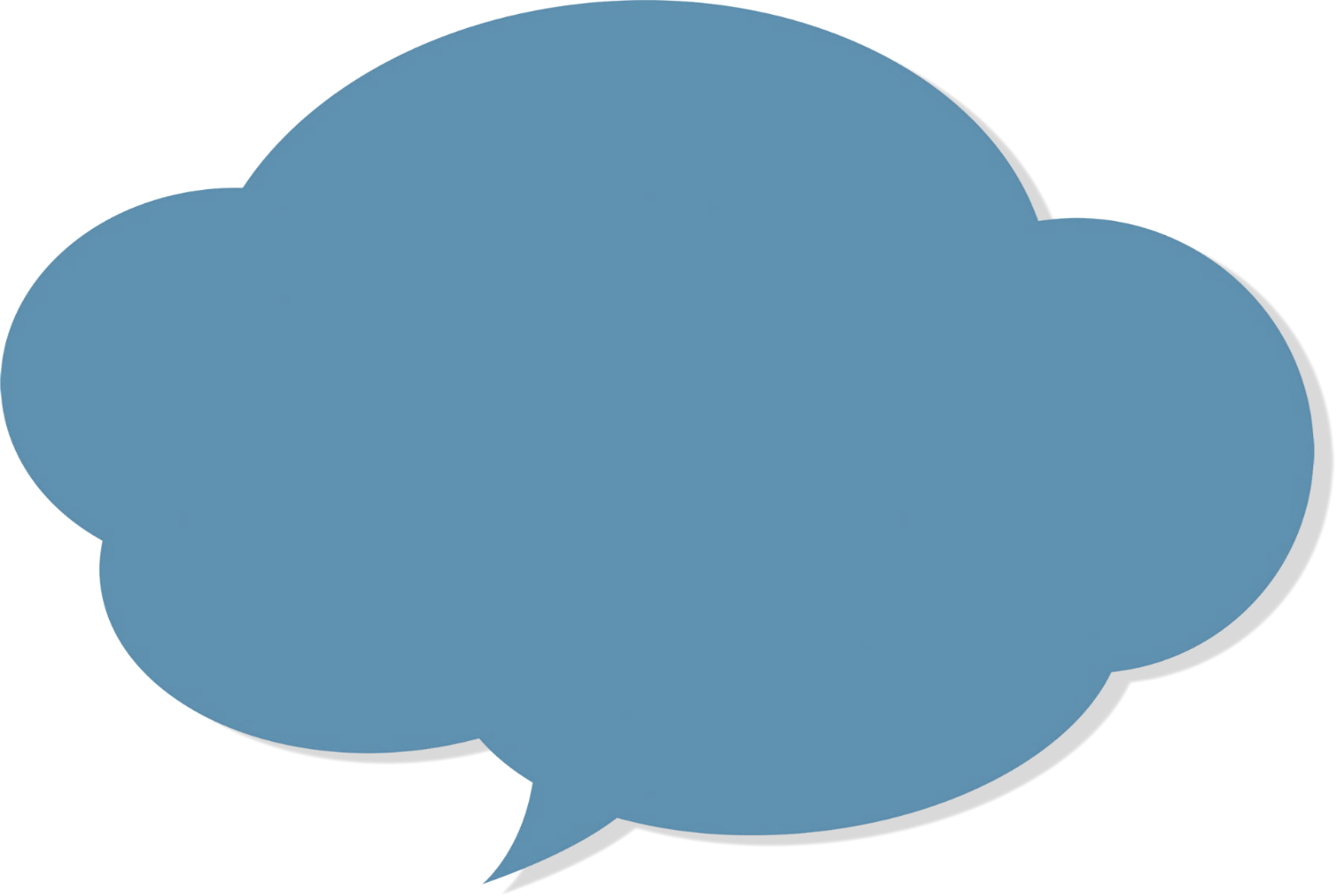 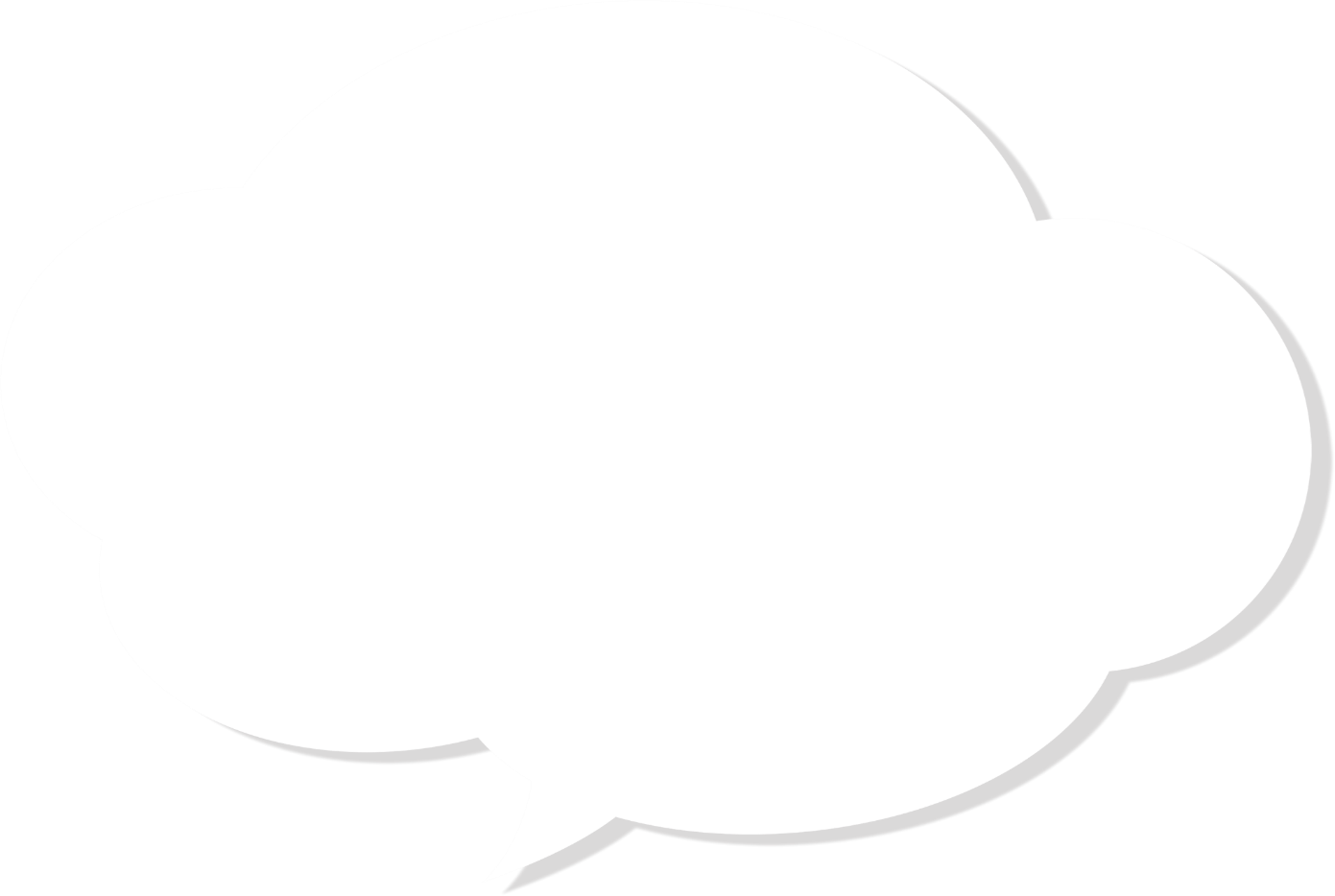 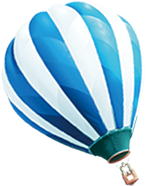 Kể tên các thành phần của câu?
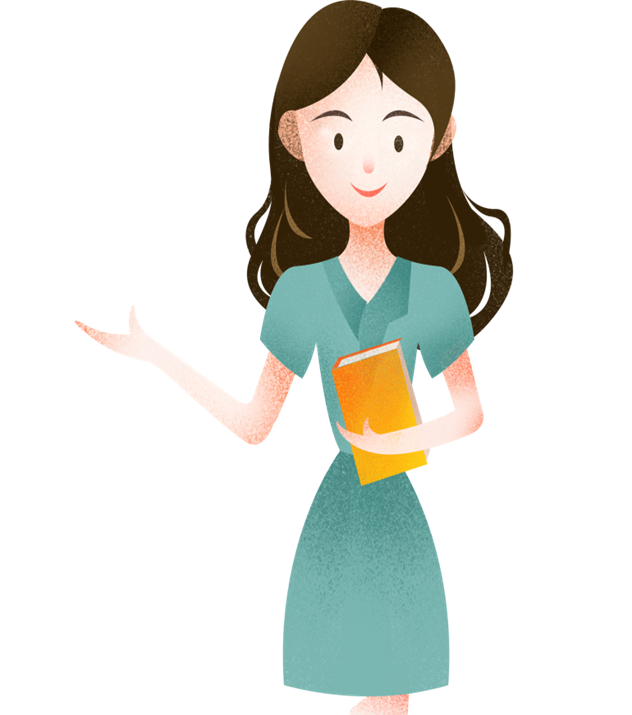 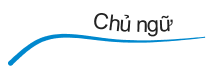 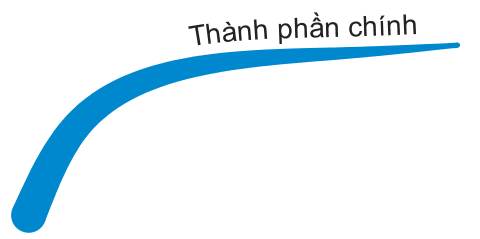 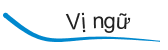 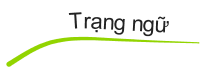 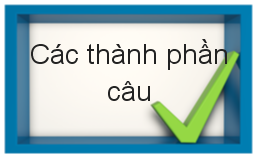 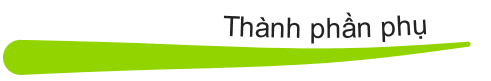 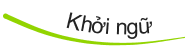 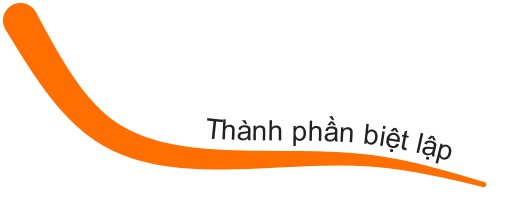 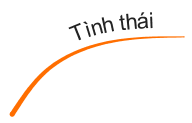 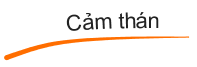 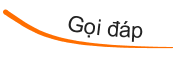 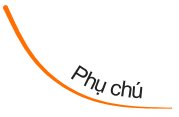 TIẾT 136+137: ÔN TẬP TIẾNG VIỆT
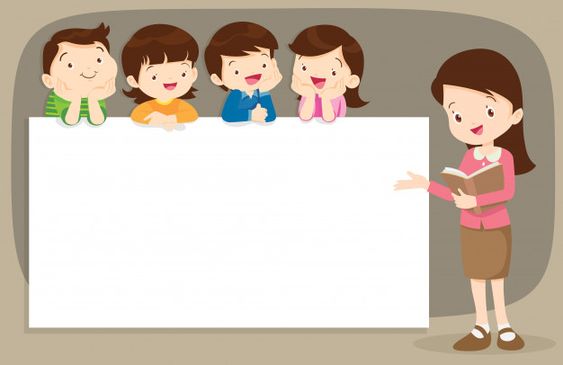 Hệ thống 
kiến thức cơ bản
I. ÔN TẬP TIẾNG VIỆT
1. KHỞI NGỮ
Là thành phần phụ của câu
1. KHỞI NGỮ
Trước khởi ngữ thường có thể thêm các quan hệ từ như: còn, về, đối với…
đứng trước chủ ngữ
nêu lên đề tài
Ví dụ: Bảo vệ môi trường, đó là việc chúng ta phải làm.
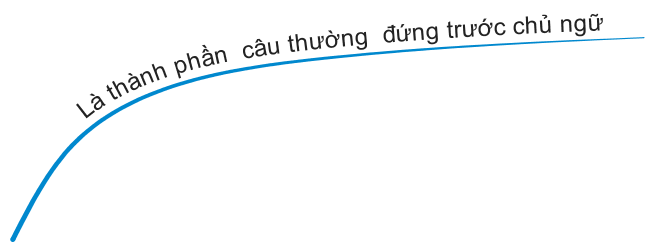 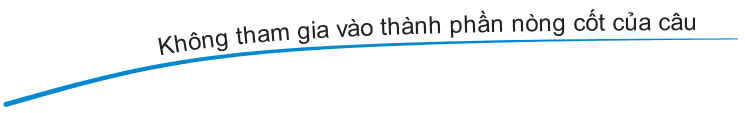 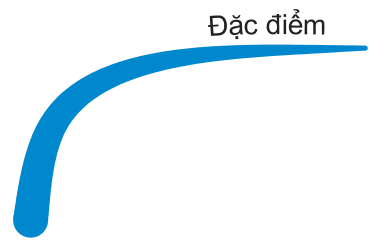 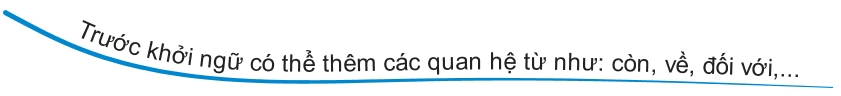 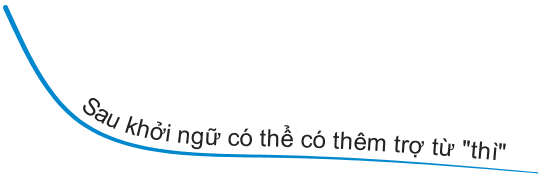 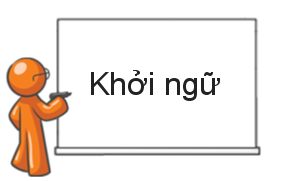 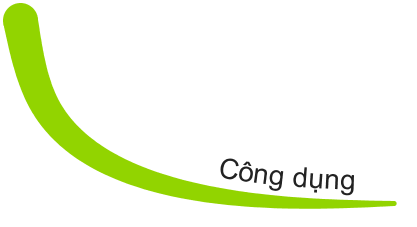 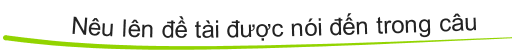 VD. 
 Bài tập thì tôi đã làm xong, từ hôm qua.
Bài tập thì tôi/ đã làm xong, từ hôm qua.
CN
Khởi ngữ
VN
Trạng ngữ
2.CÁC THÀNH PHẦN BIỆT LẬP
* Thành phần biệt lập
TÌNH THÁI
Là những bộ phận không tham gia vào việc diễn đạt nghĩa sự việc của câu.
CÁC THÀNH PHẦN BIỆT LẬP
CẢM THÁN
GỌI ĐÁP
PHỤ CHÚ
2. Thành phần biệt lập
a. Thành phần tình thái:
Có vẻ/ lẽ
Chắc chắn
- Thành phần tình thái được dùng để thể hiện cách nhìn của người nói đối với sự việc được nói trong câu.
Chắc là
Ví dụ
Chắc
Ví dụ: 
- Hình như thu đã về
- Dường như trời đã mưa tối qua.
-  Có lẽ, cậu đã quên mất rằng hôm nay tớ hẹn cậu đi chơi.
Hình như
Dường như
b. Thành phần cảm thán:
- Thành phần cảm thán được dùng để bộc lộ tâm lí của người nói (vui, buồn, mừng, giận...)
Trời ơi
Ồ
Hỡi ôi
Ví dụ
Ví dụ: 
- Ôi, bầu trời đẹp quá.
- Chao ôi!Bông hoa này mới đẹp làm sao.
 - Than ôi!Thời oanh liệt nay còn đâu?
Thay
Chao ôi
À…
c. Thành phần gọi - đáp:
- Thành phần gọi - đáp được dùng để tạo lập hoặc duy trì quan hệ giao tiếp.
VD:
- Lan ơi, cậu làm bài tập toán chưa?
- Ơi, mình làm rồi.
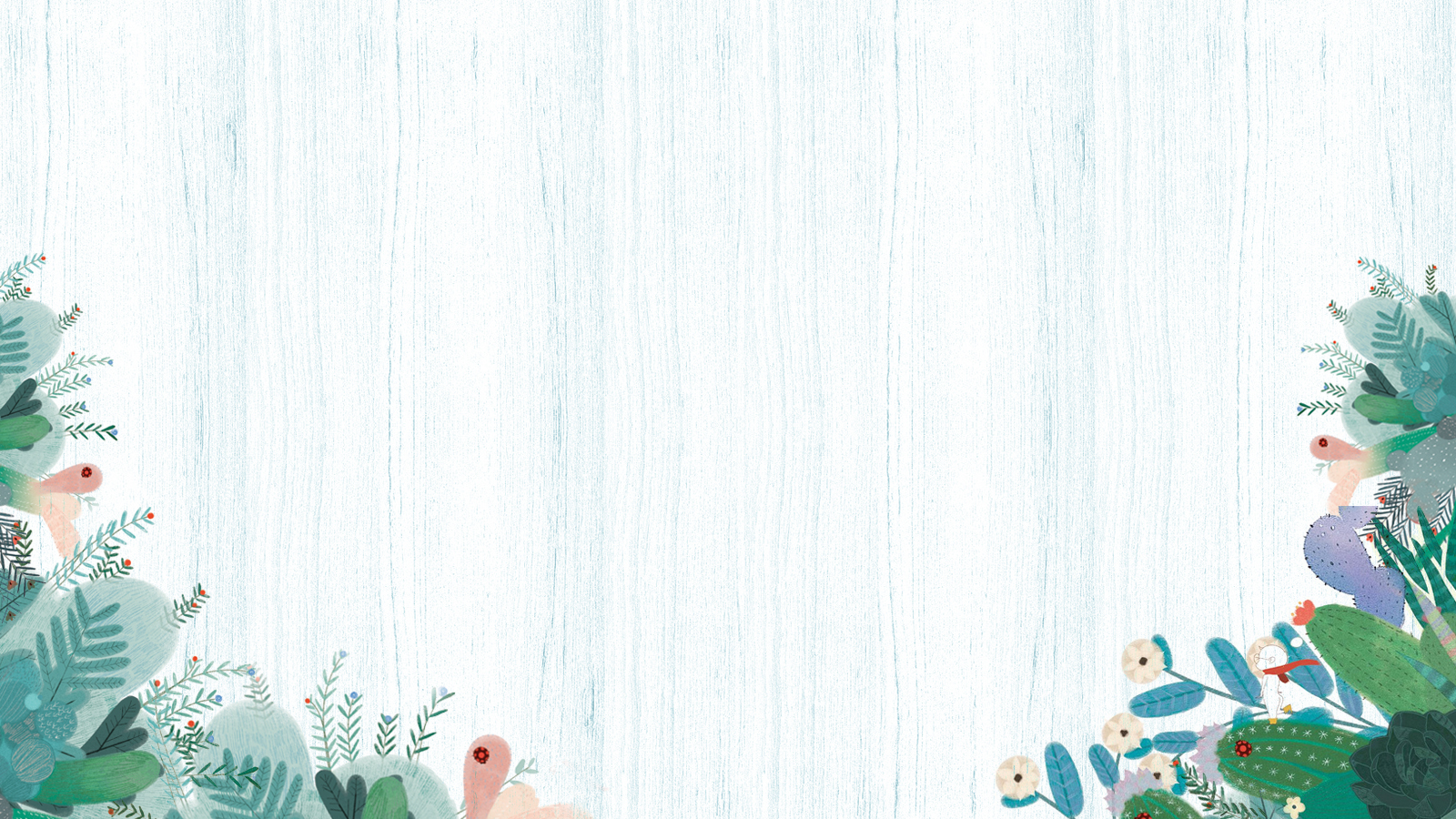 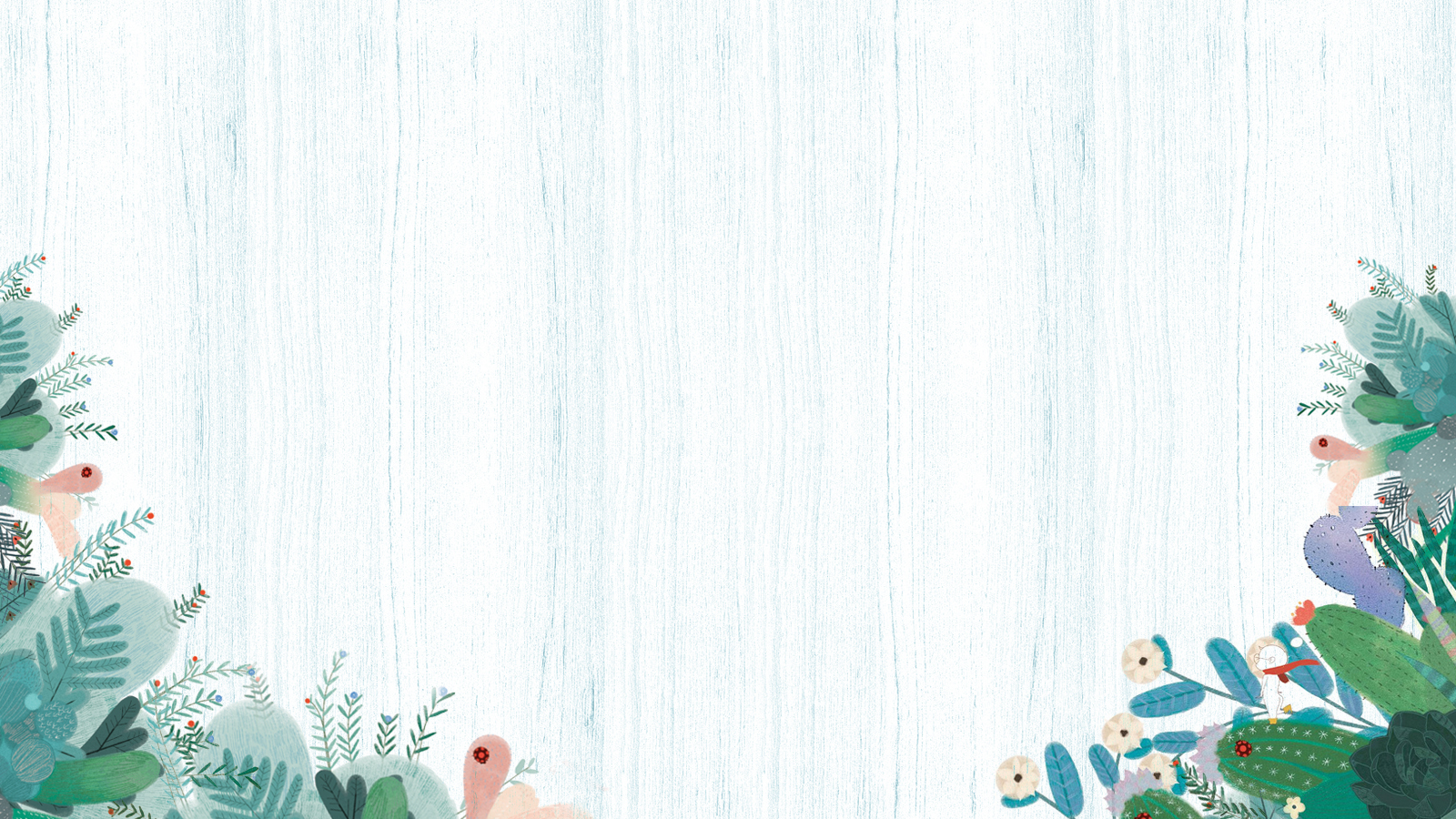 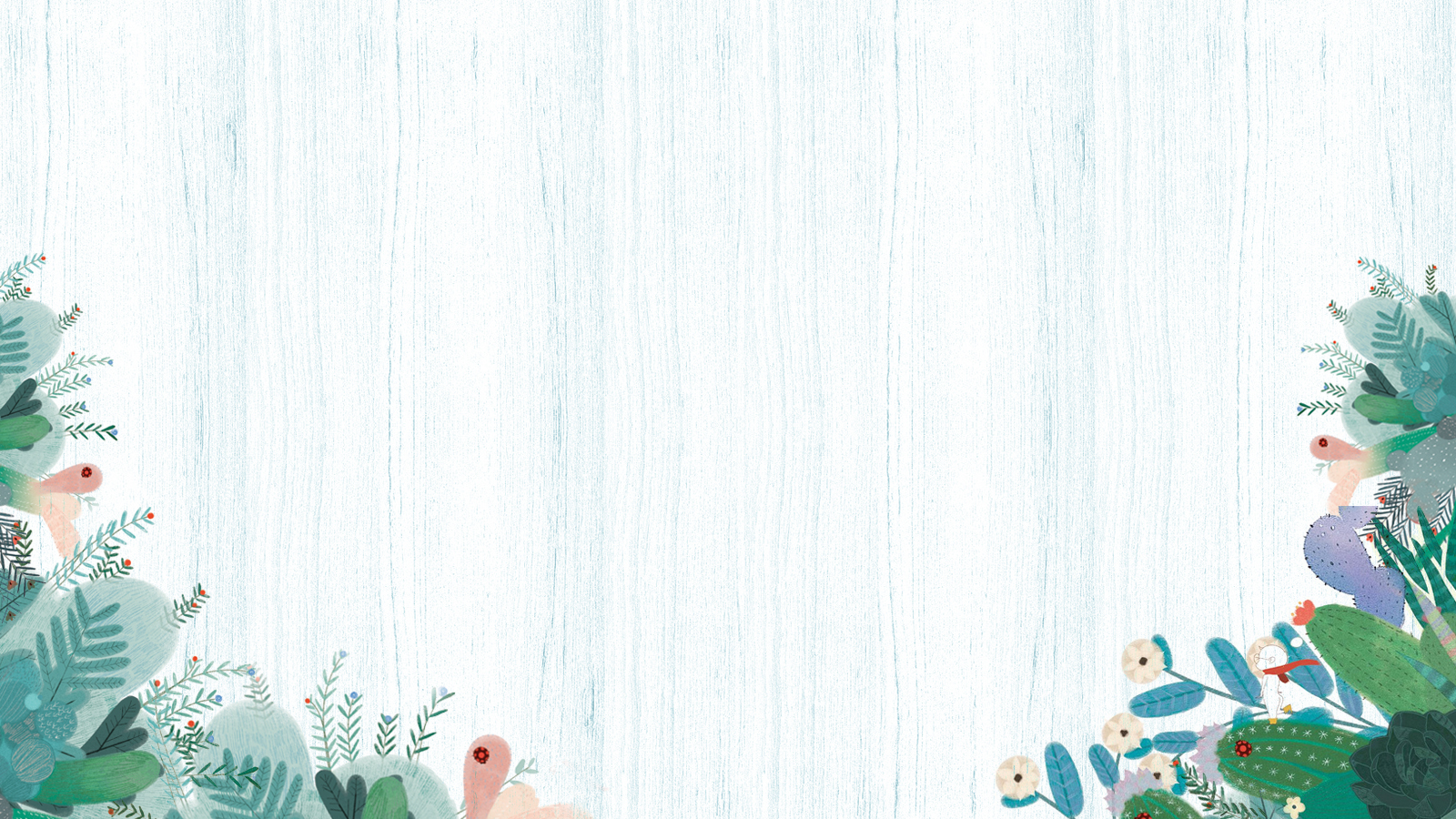 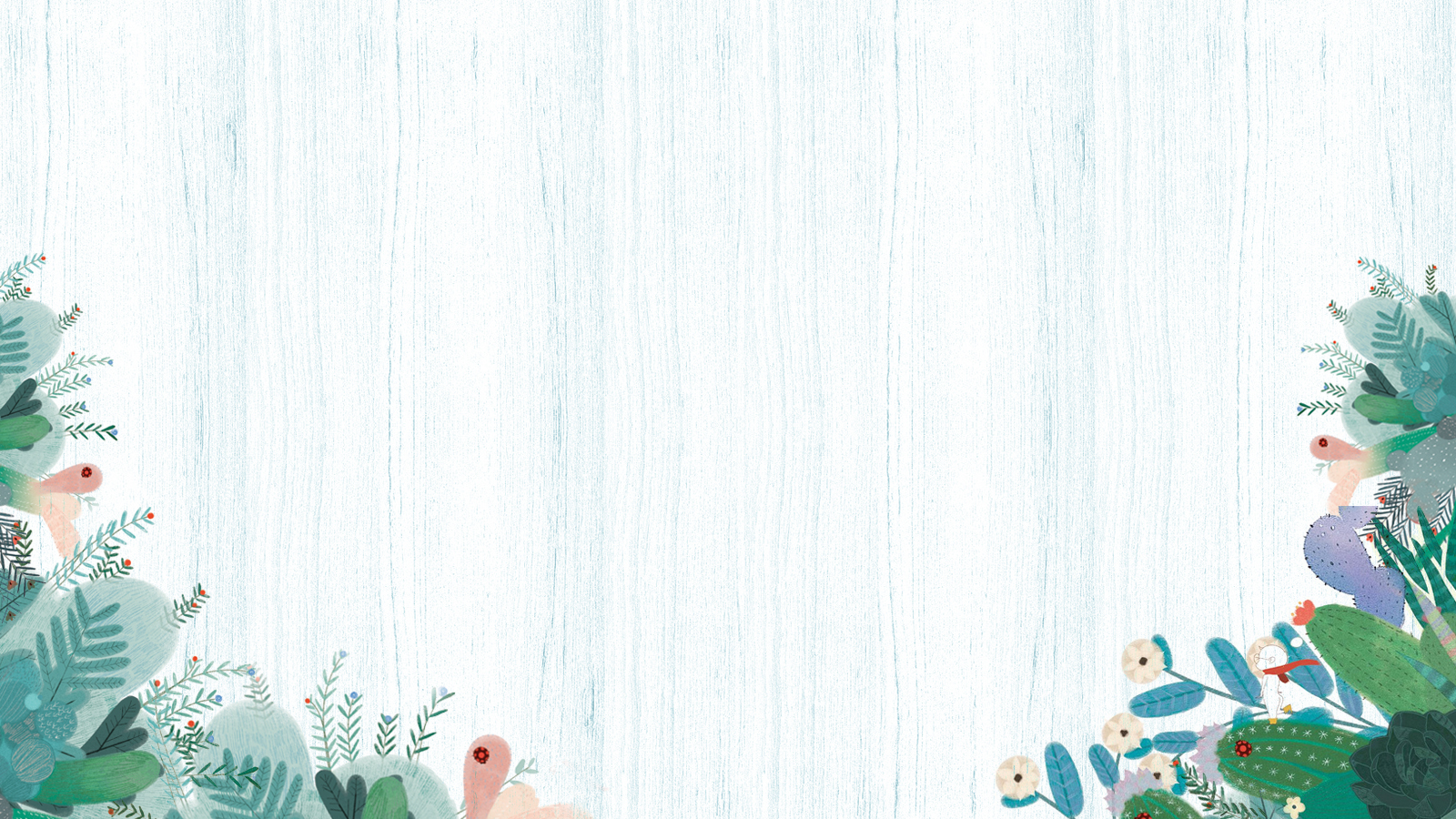 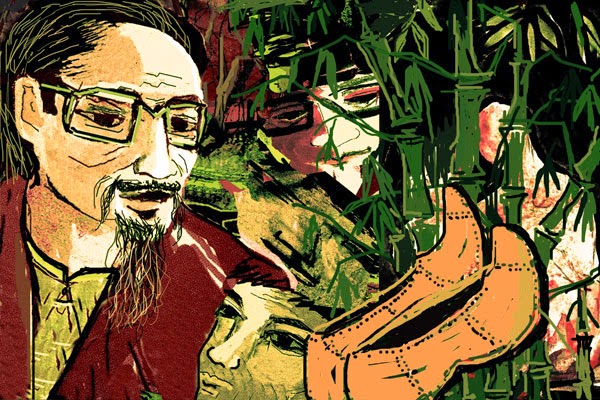 a) – Này, bác có biết mấy hôm nay súng nó bắn ở đâu mà nghe rát thế không?
b) – Các ông, các bà ở đâu ta lên đấy ạ?      Ông Hai đặt bát nước xuống chõng hỏi. Một người đàn bà mau miệng trả lời:
    – Thưa ông, chúng cháu ở Gia Lâm lên đấy ạ.
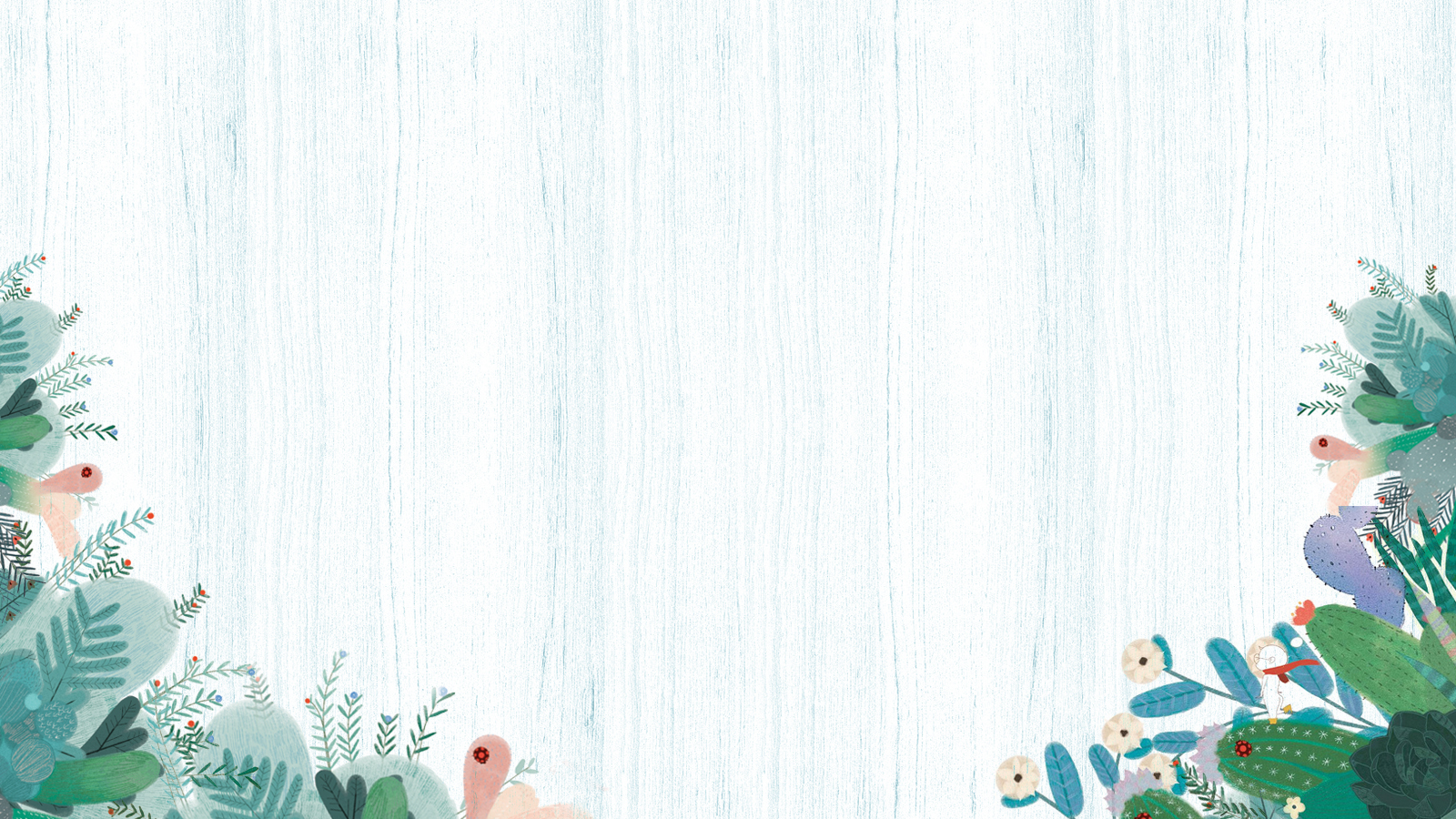 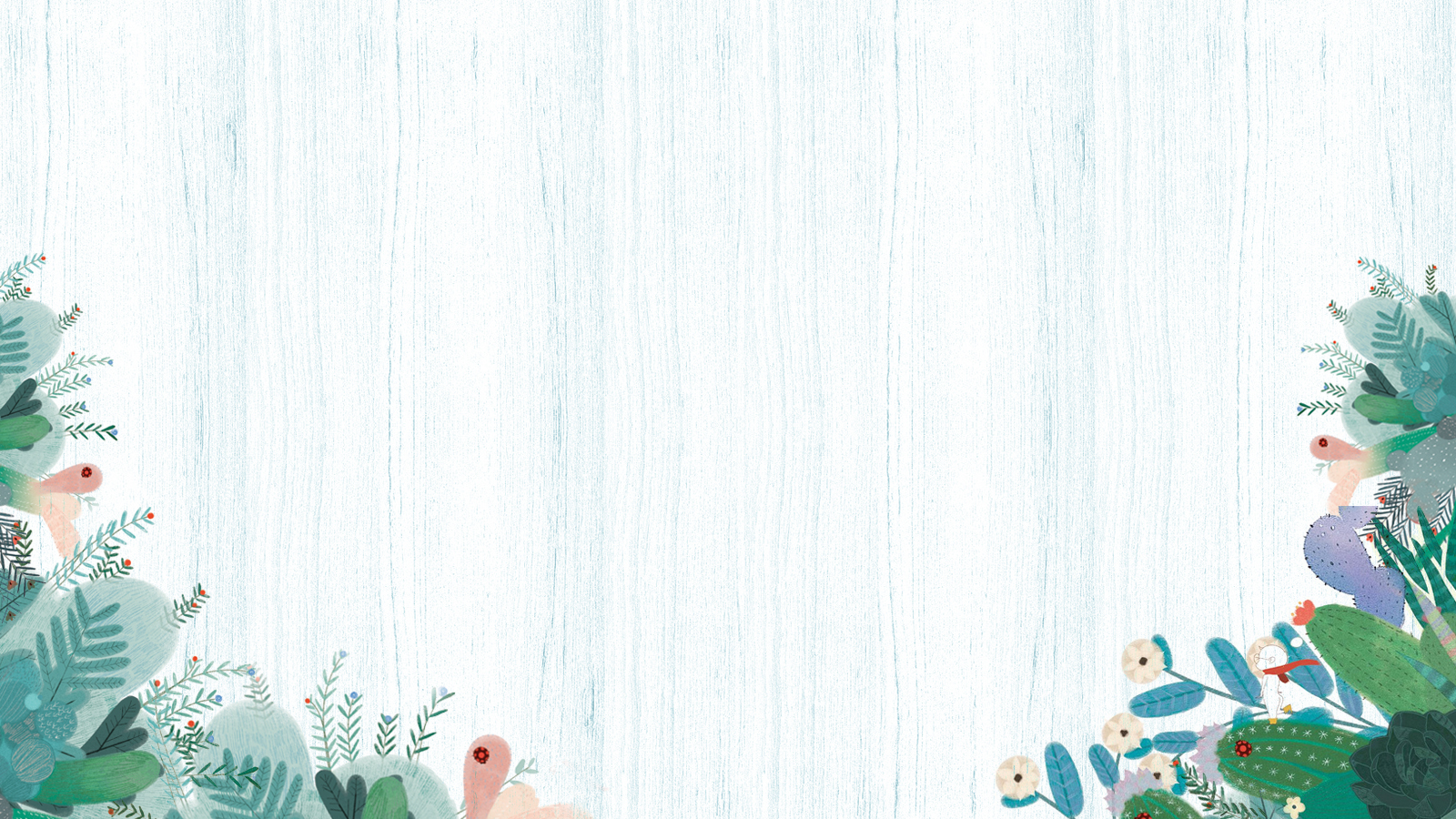 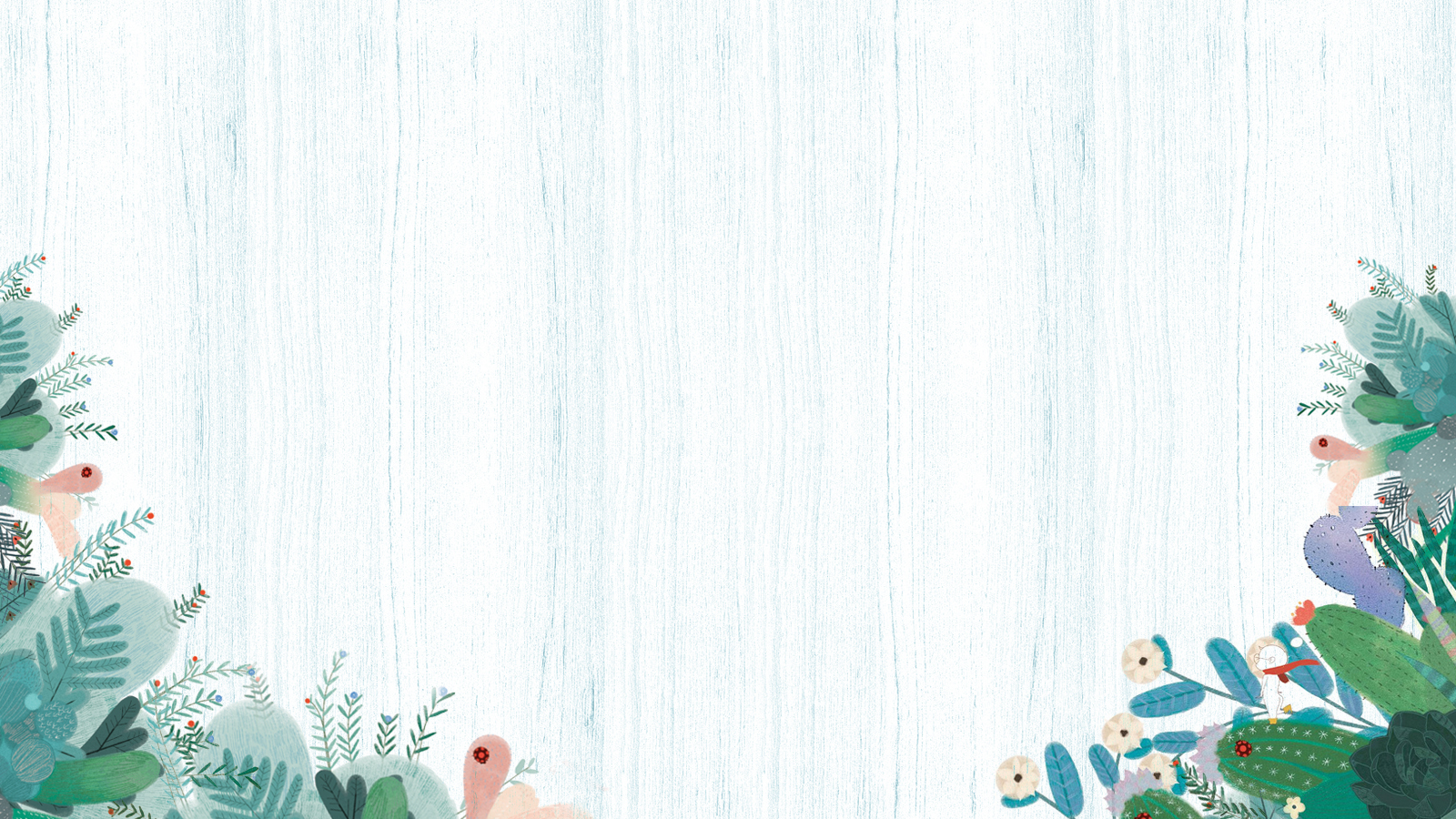 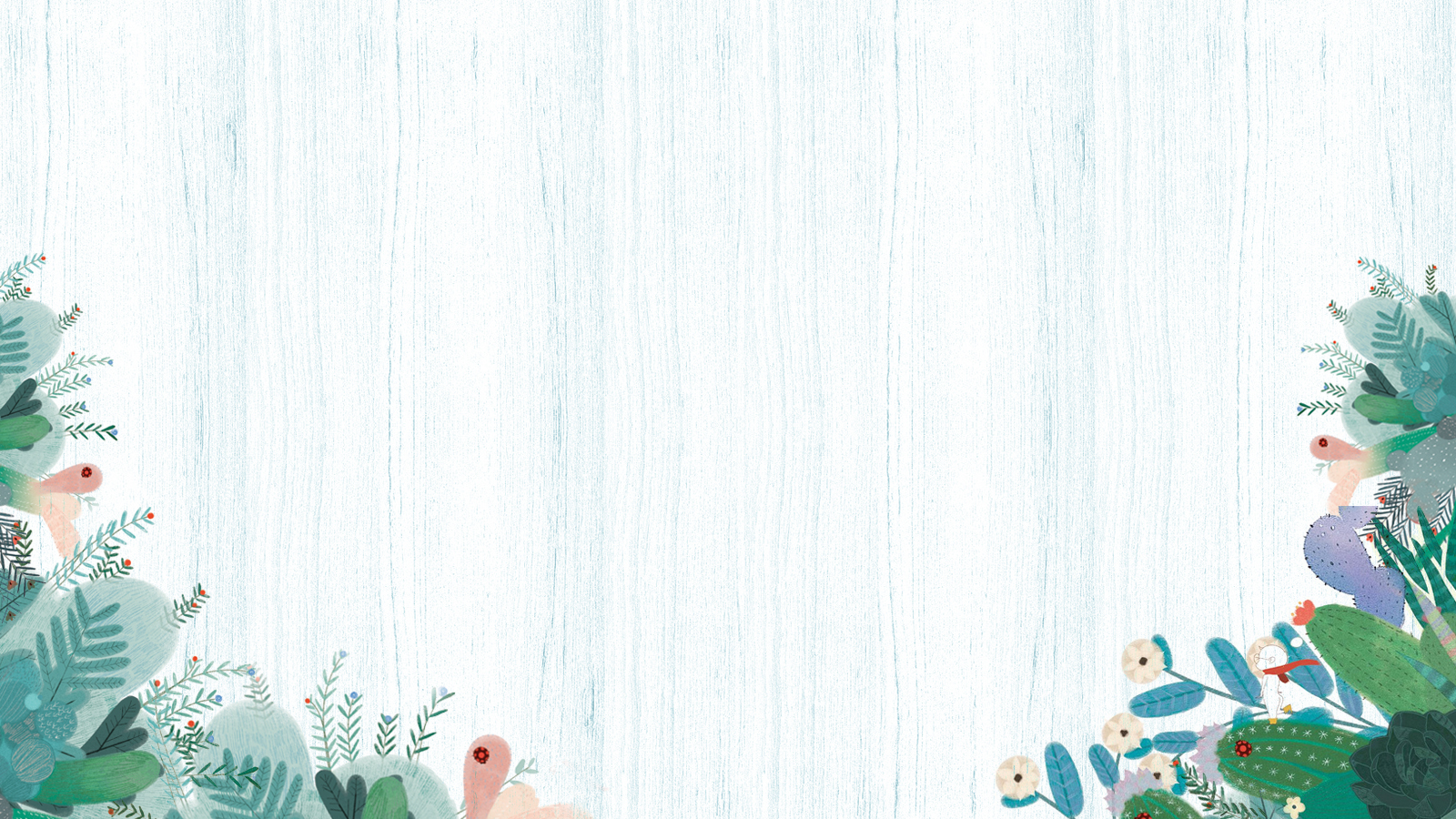 d.Thành phần phụ chú
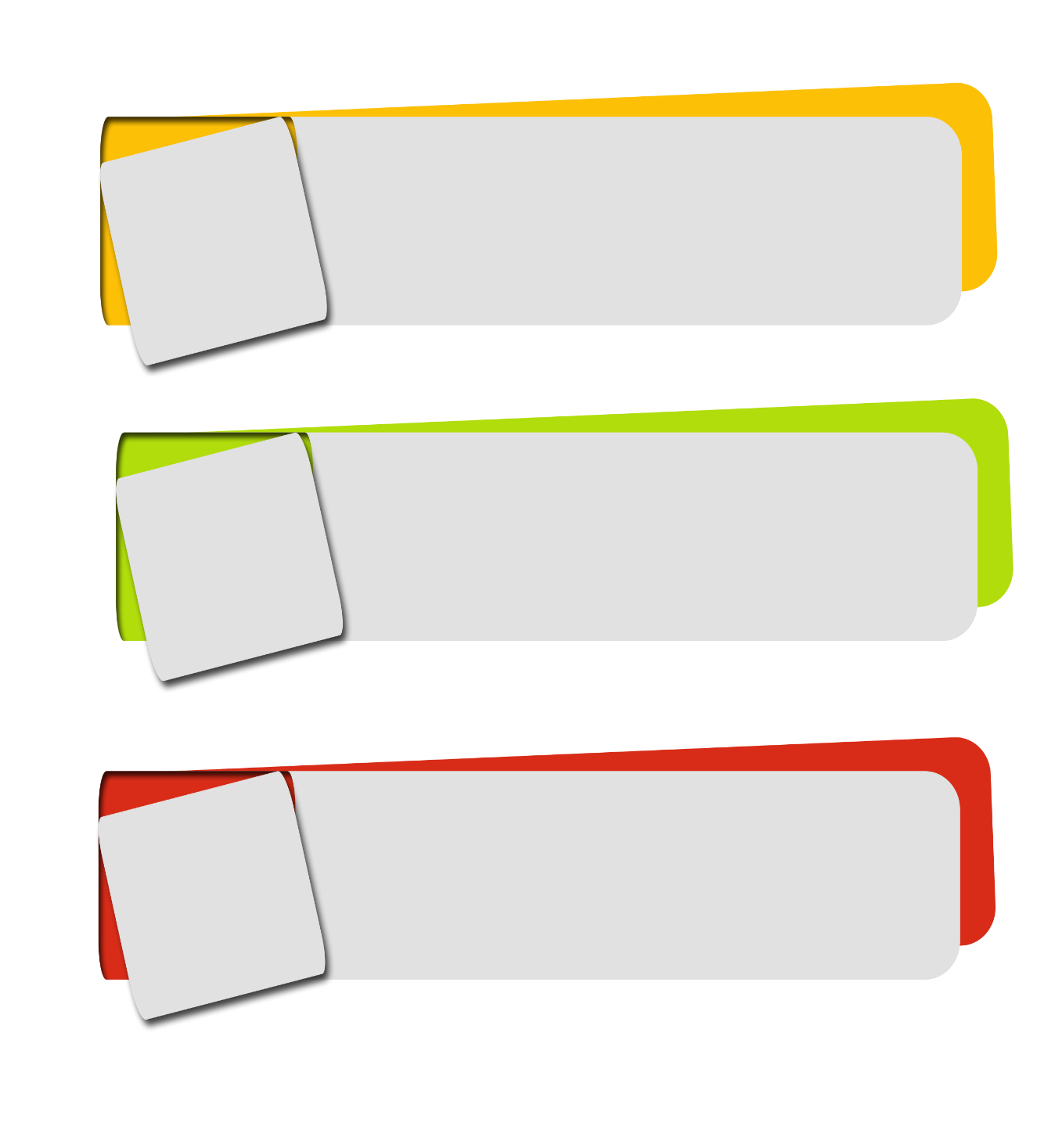 Bổ sung một số chi tiết cho nội dung chính của câu.
Thành phần phụ chú được dùng để:
Nằm giữa 2 dấu gạch ngang, 2 dấu phẩy, nằm trong 2 dấu ngoặc đơn.
Nằm sau dấu hai chấm, sau 1 dấu 
gạch ngang.
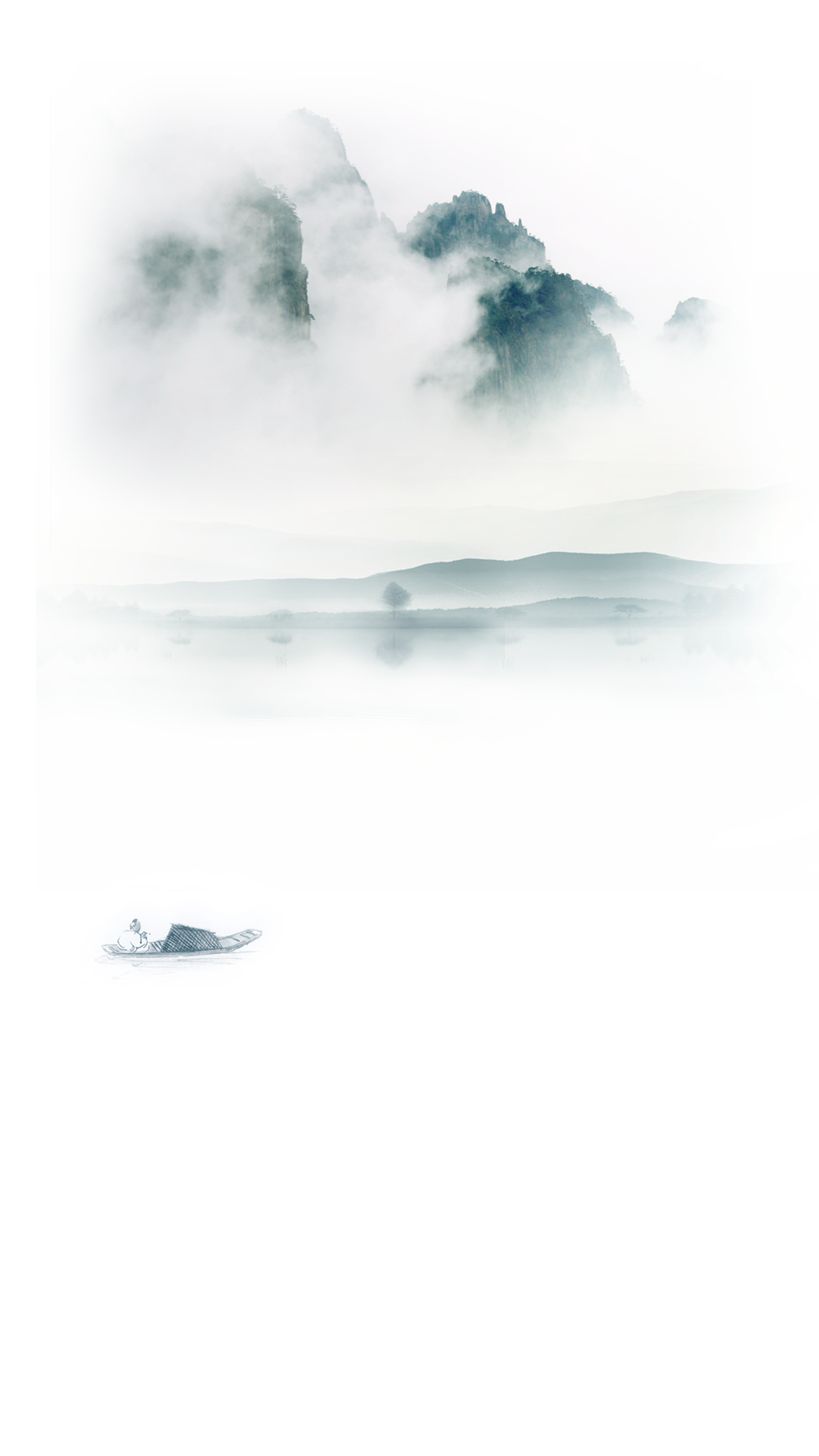 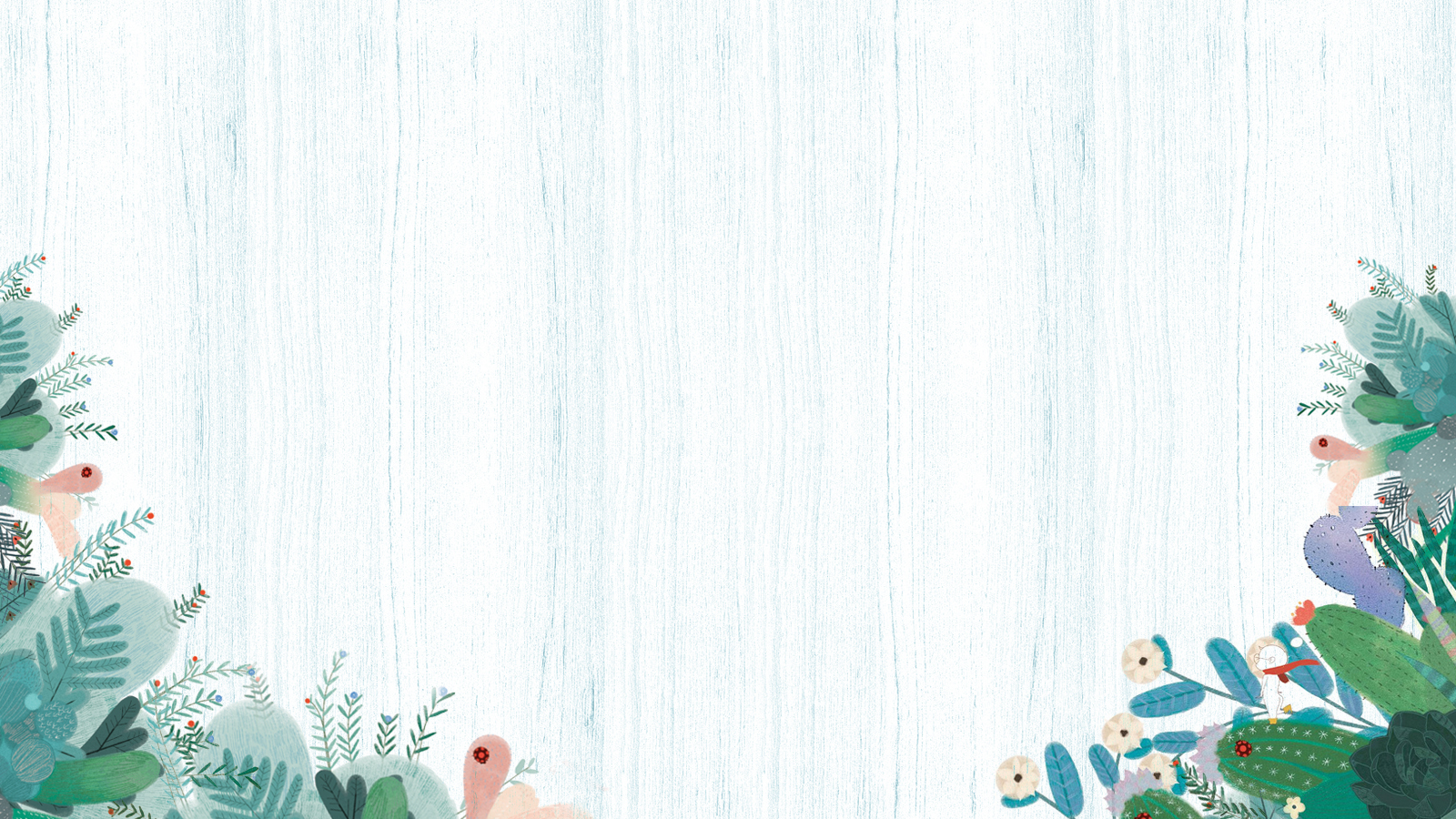 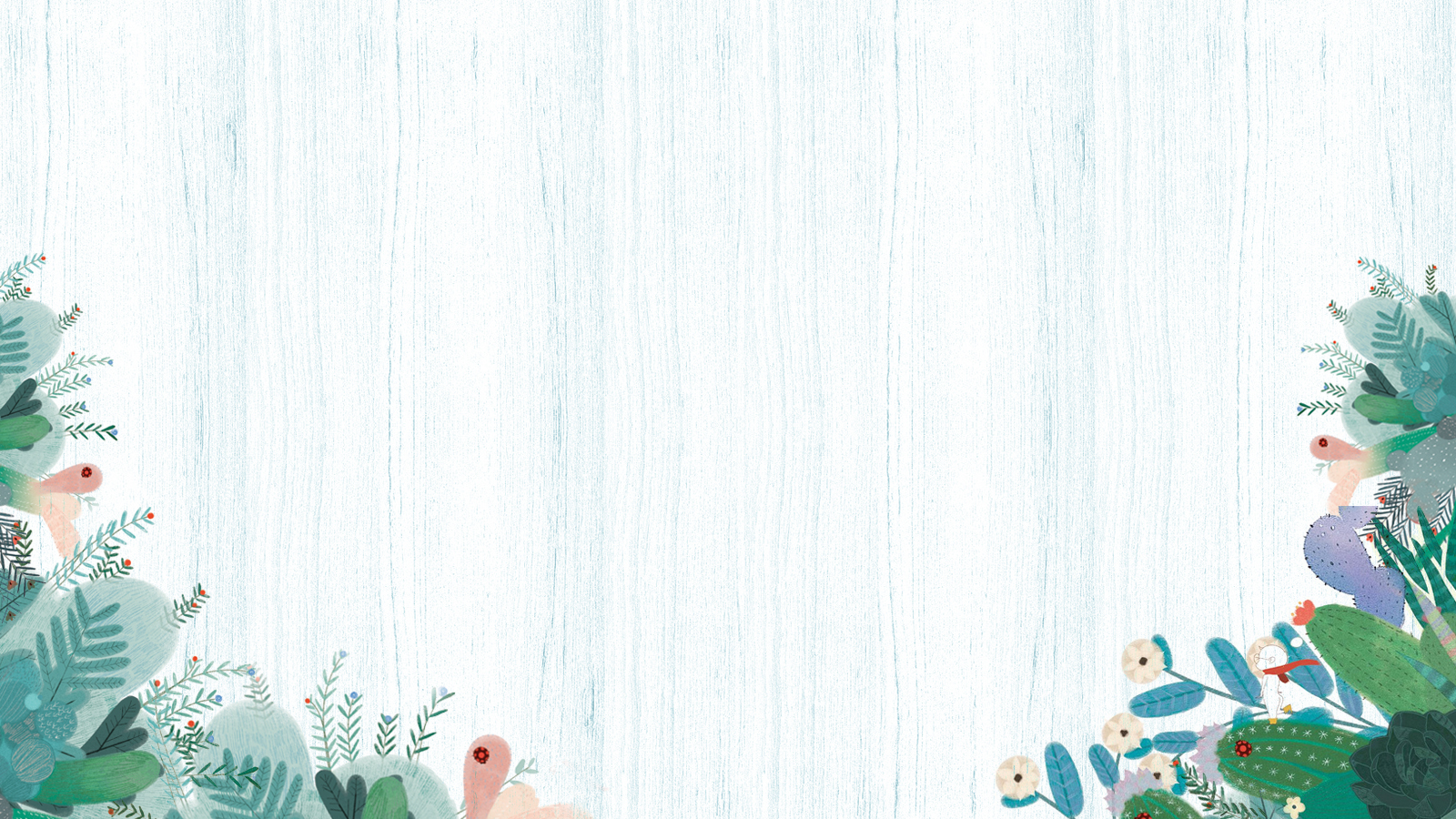 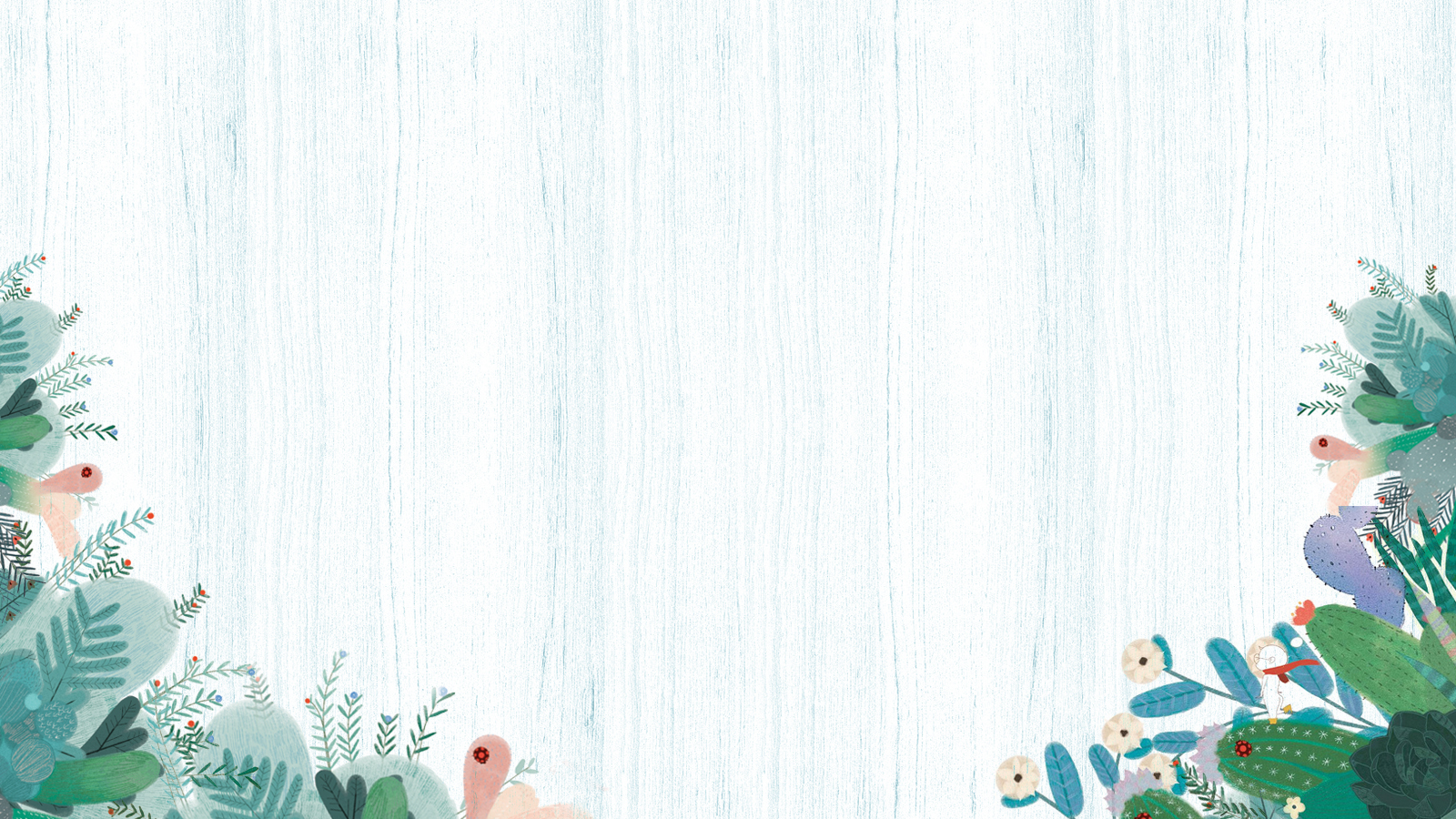 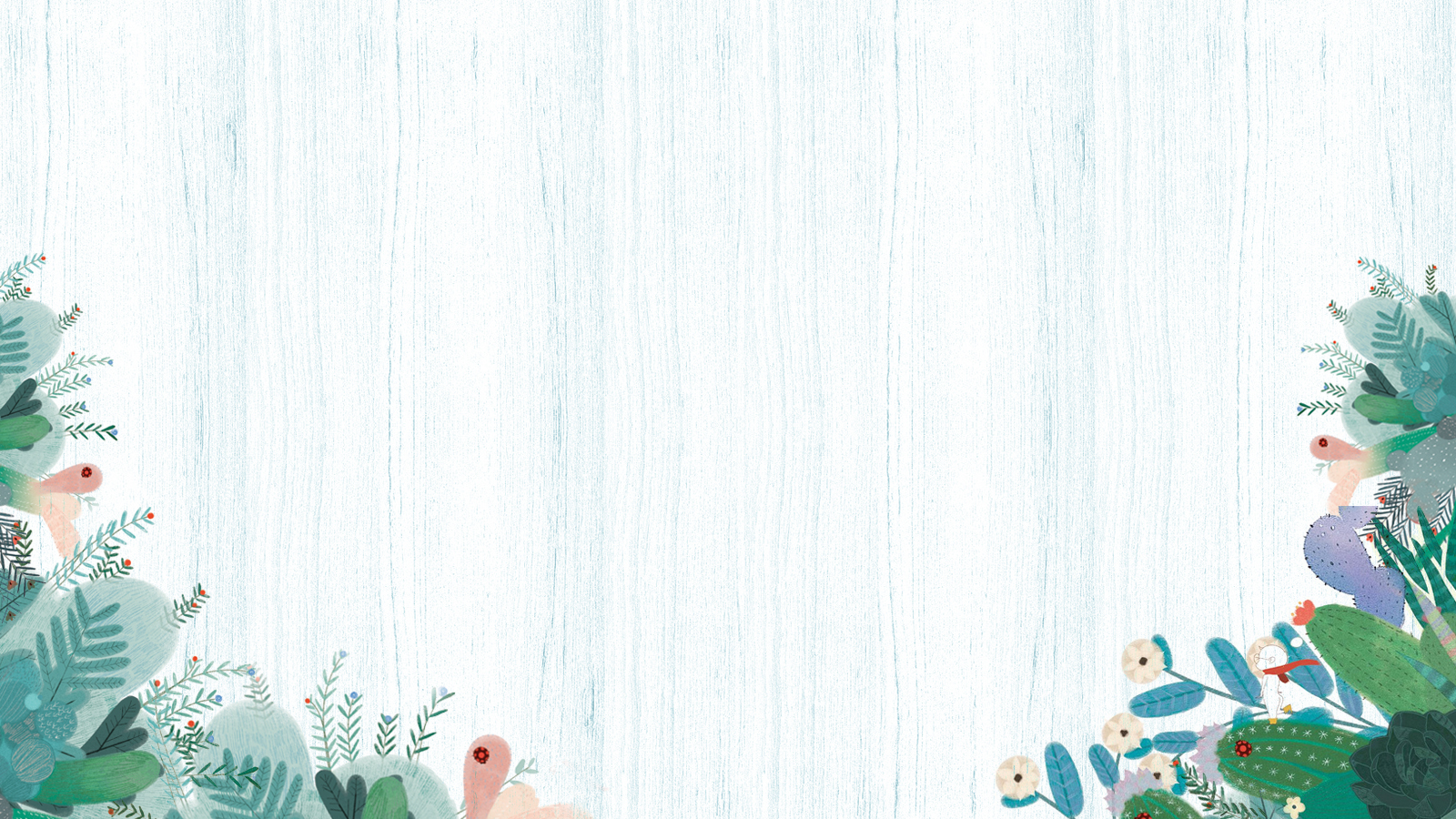 VD: Lúc đi, đứa con gái đầu lòng của anh – và cũng là đứa con
        TN                      CN                                      PHỤ CHÚ
gái duy nhất của anh, chưa đầy một tuổi.
                                            VN
VD: Anh thanh niên – nhân vật chính trong tác phẩm “Lặng lẽ Sa 
             CN                                Phụ chú 
Pa” của nhà văn Nguyễn Thành Long, là chàng trai yêu nghề, tinh 
                                                                             VN
thần trách nhiêm cao, dũng cảm, nghị lực.
Thành phần tình thái
Thành phần cảm thán
Thể hiện độ tin cậy
Chắc hẳn, chắc chắn, có lẽ,...
Bộc lộ cảm xúc
Ơi, trời ơi, a, ôi chao,...
Thành phần gọi - đáp
Thành phần phụ chú
Tạo lập, duy trì
đối thoại
Này, ơi, ê, vâng, dạ...
Bổ sung chi tiết cho nội dung chính
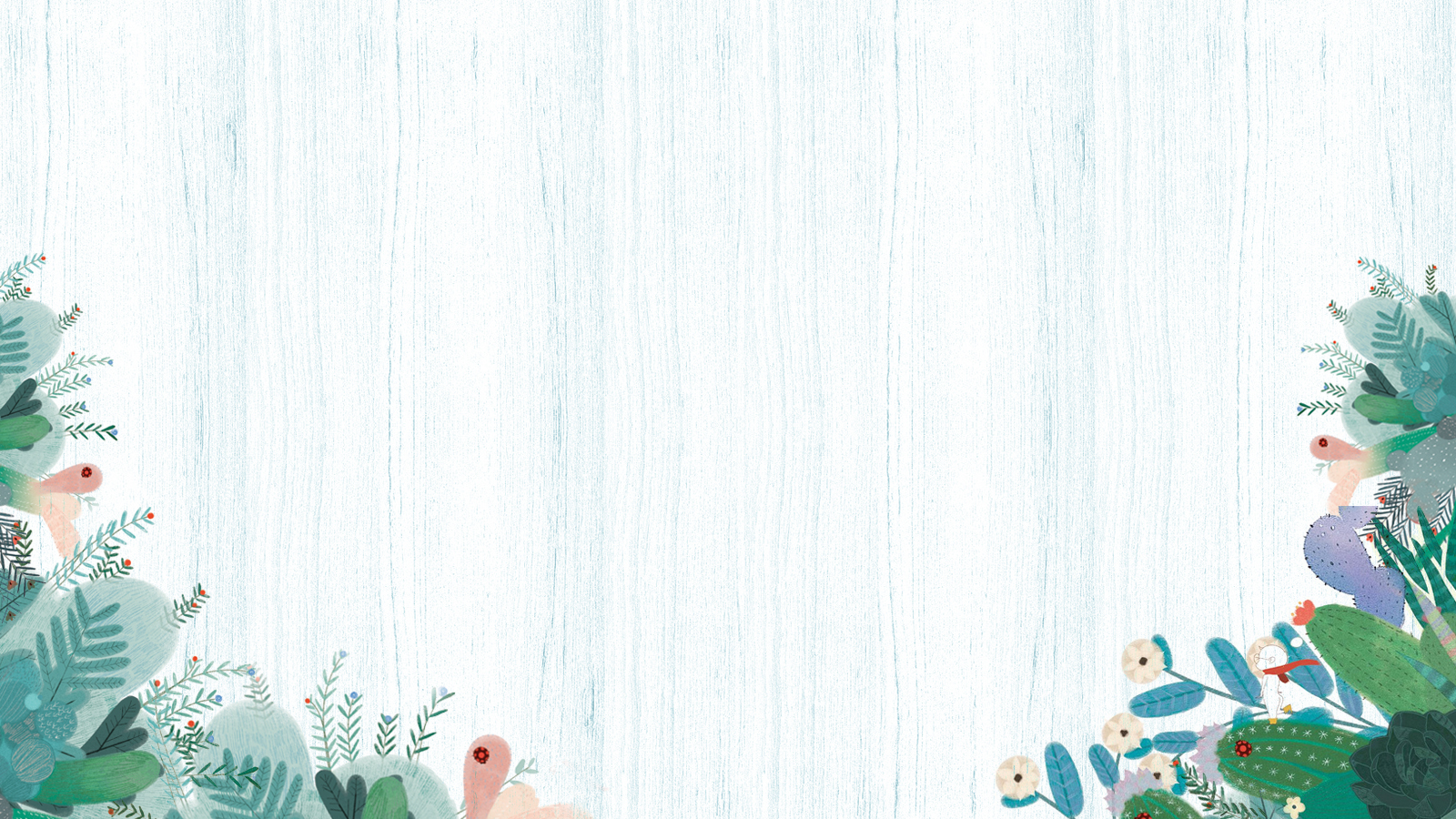 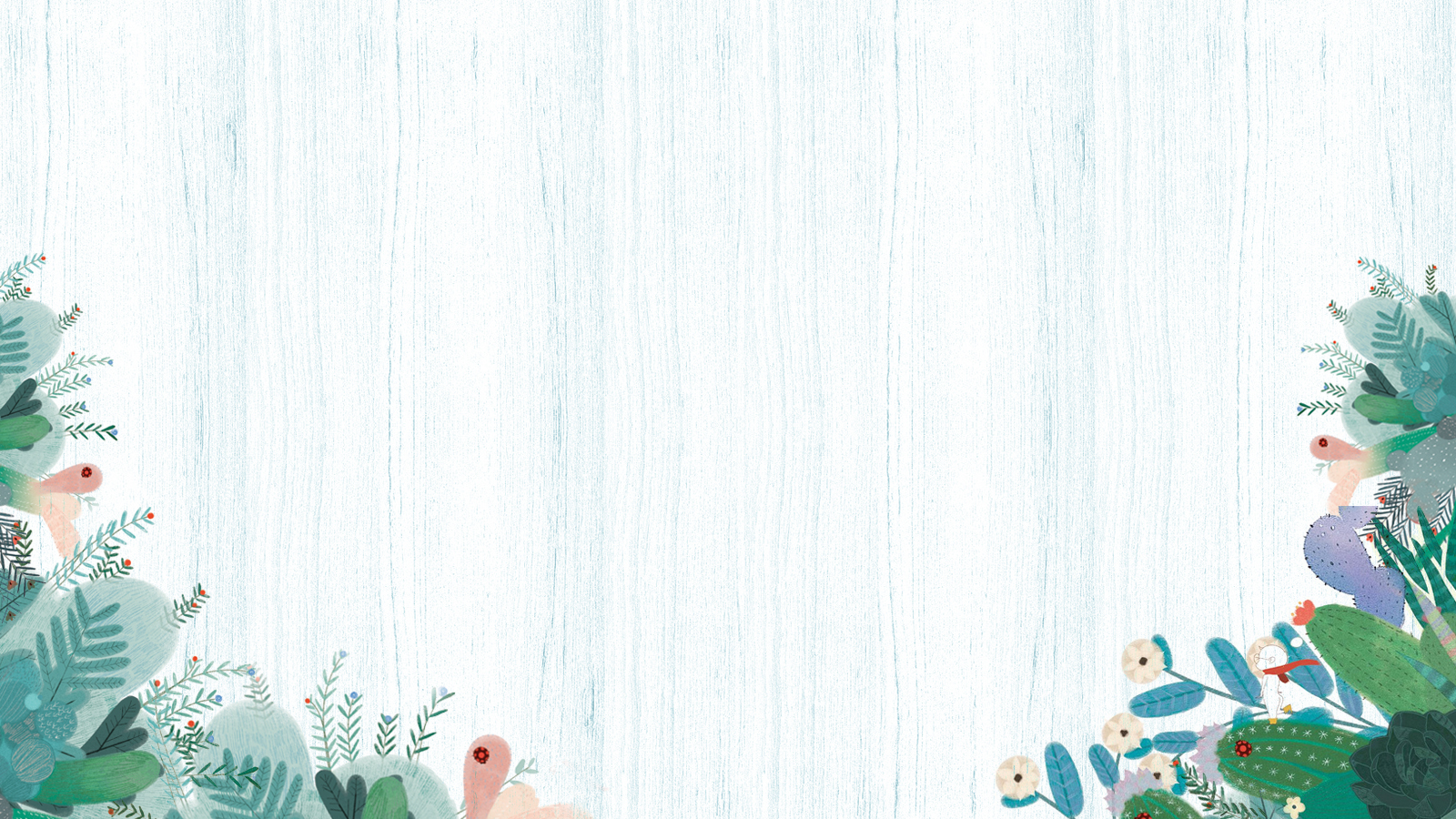 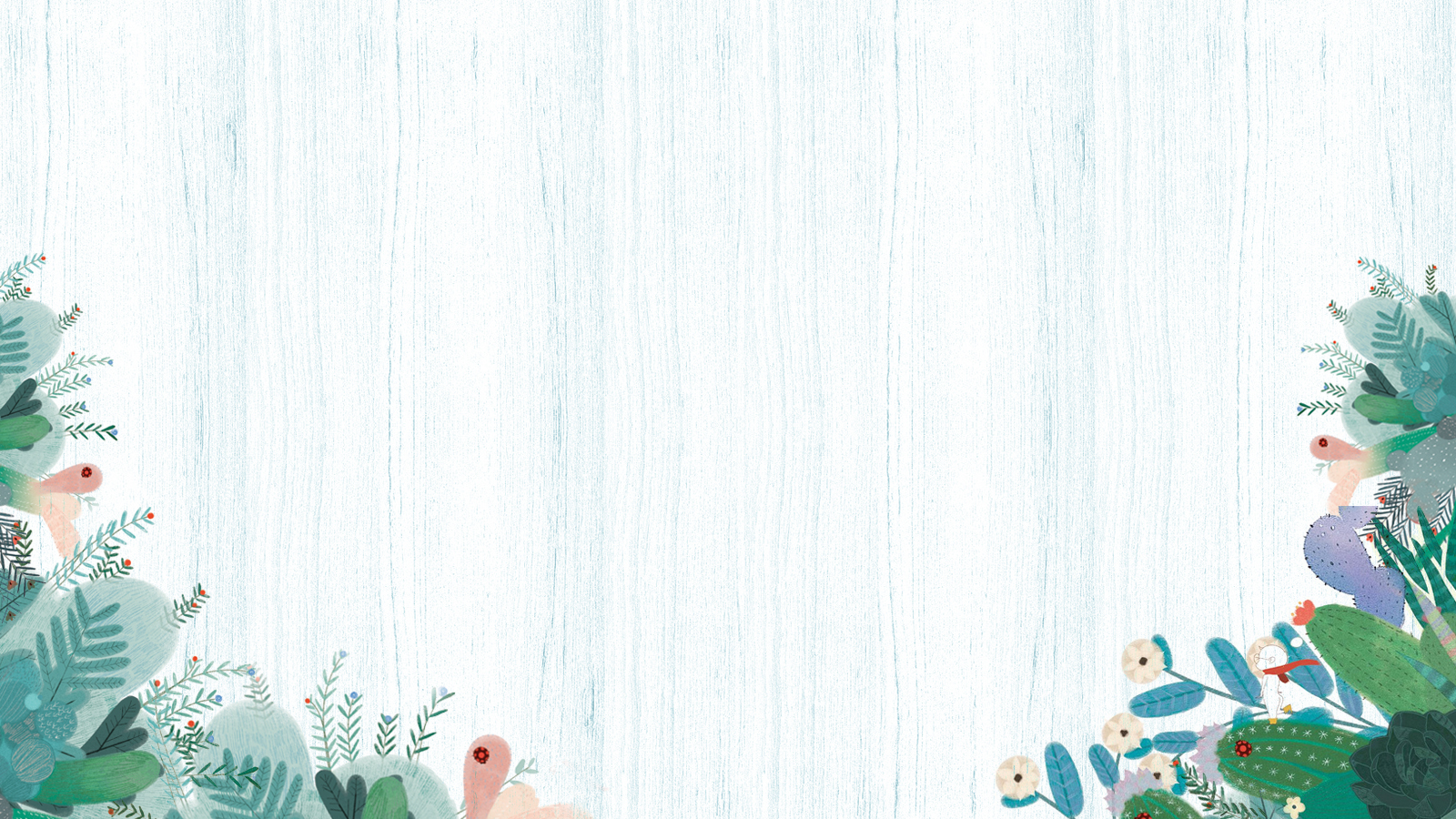 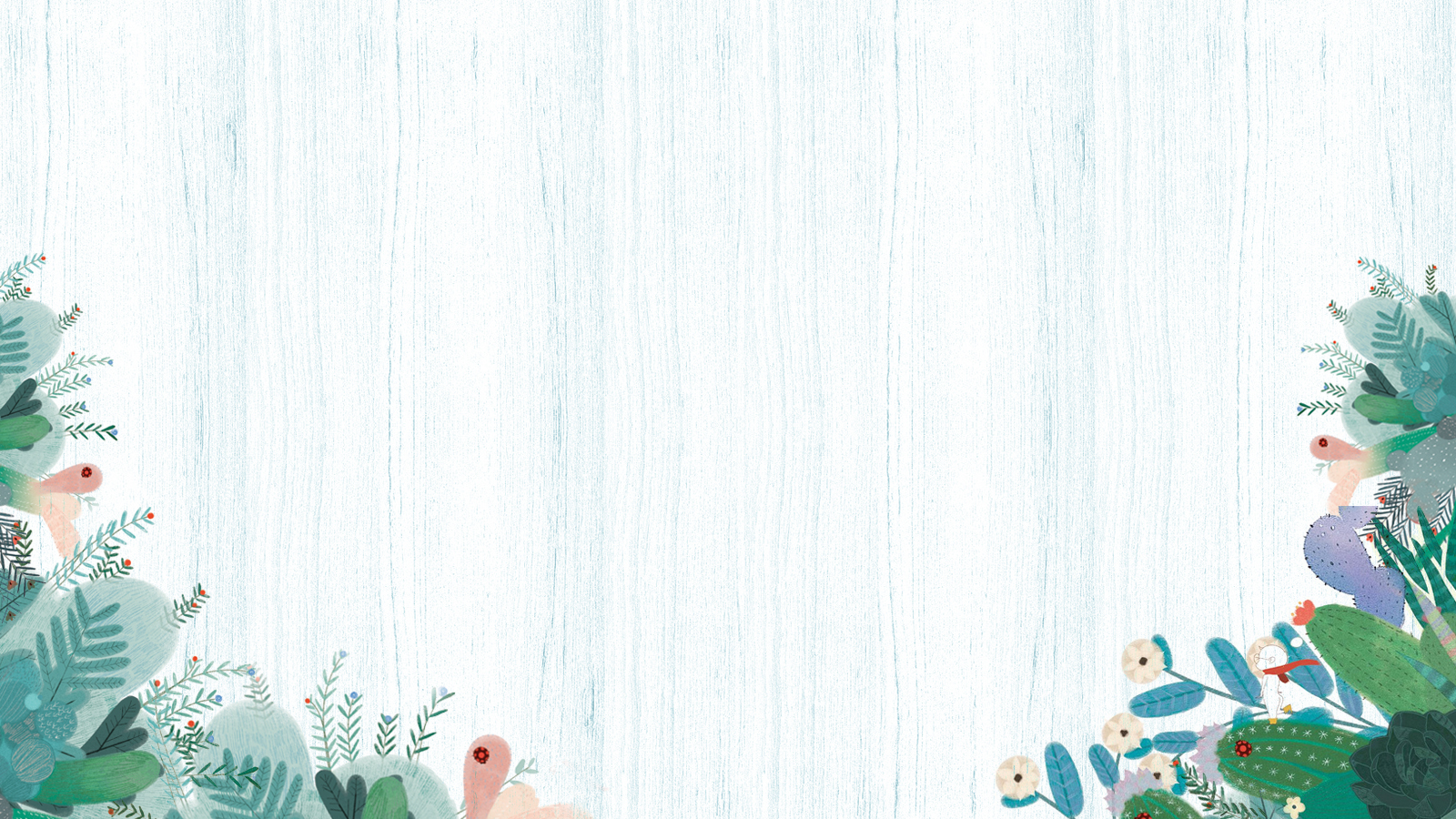 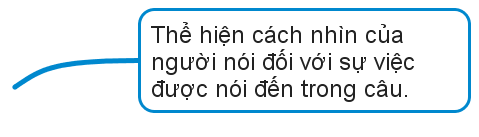 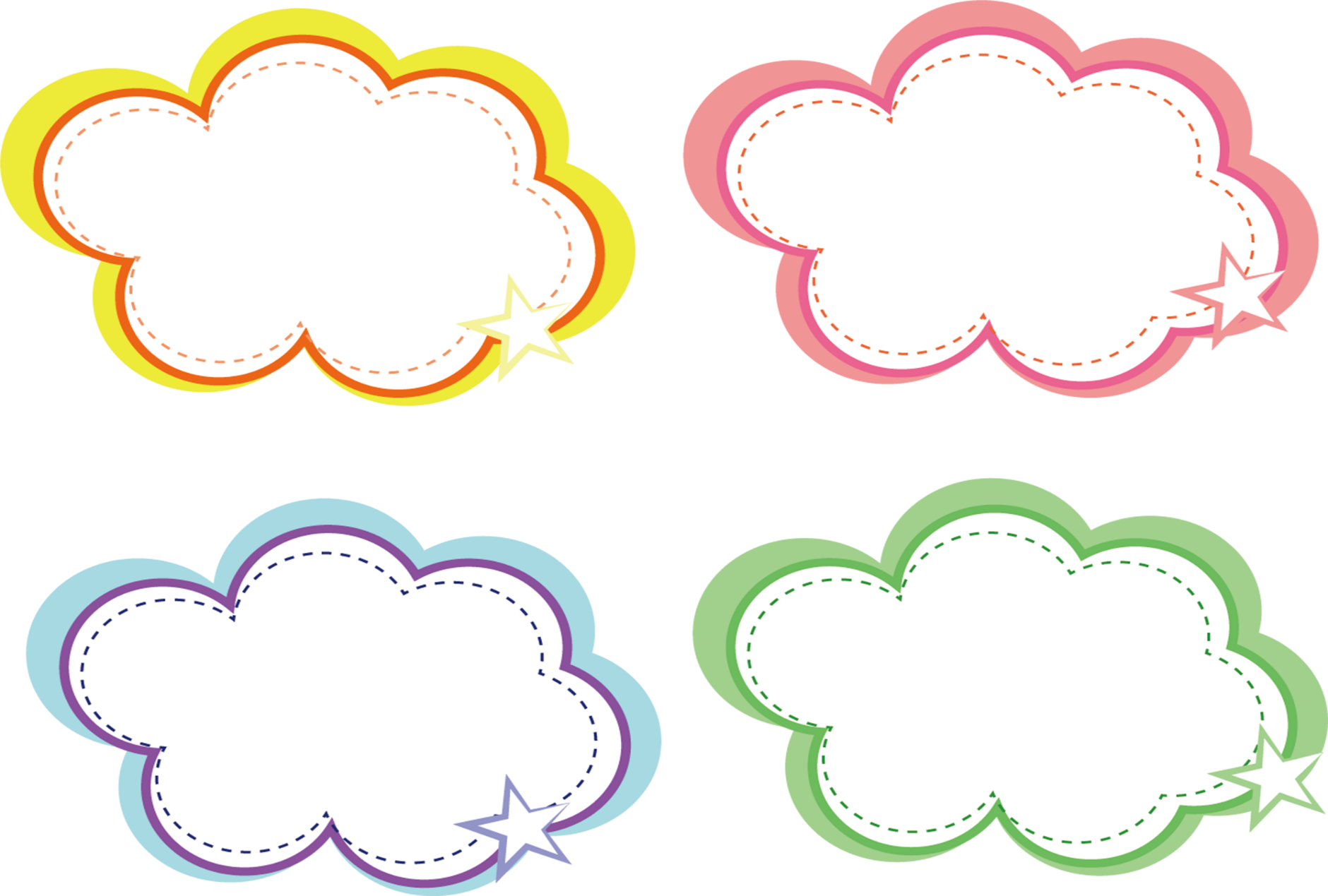 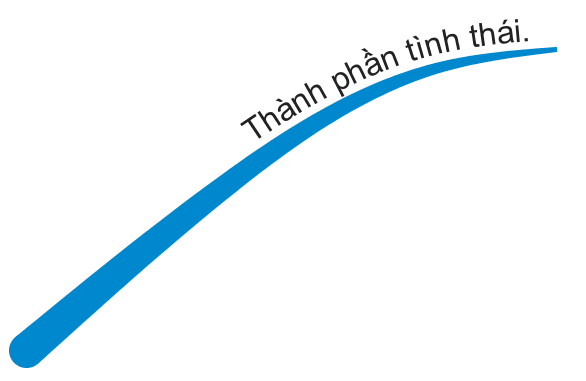 Các thành phần biệt lập
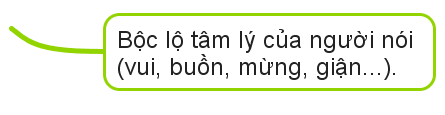 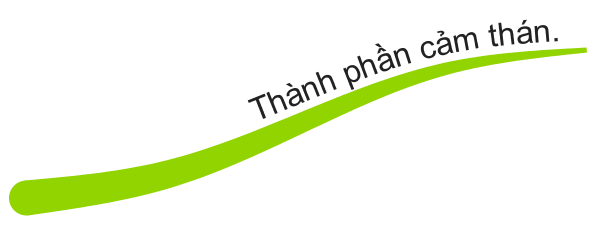 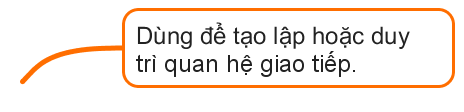 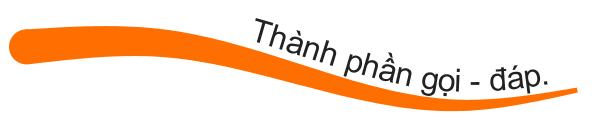 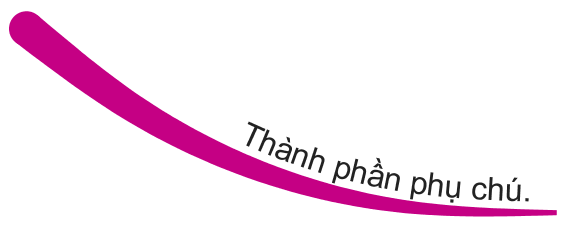 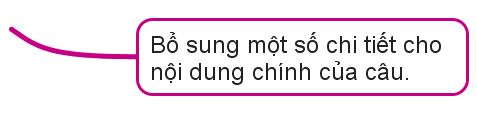 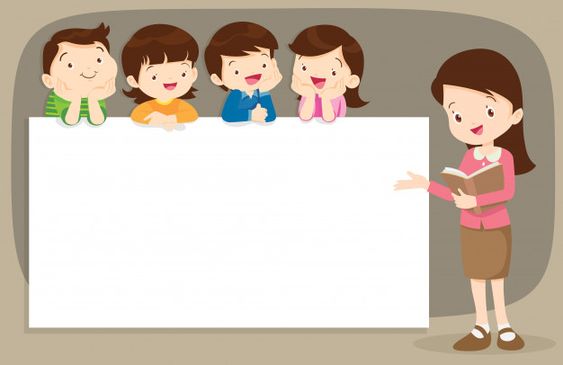 LUYỆN TẬP
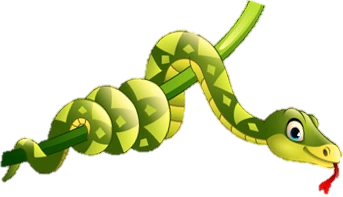 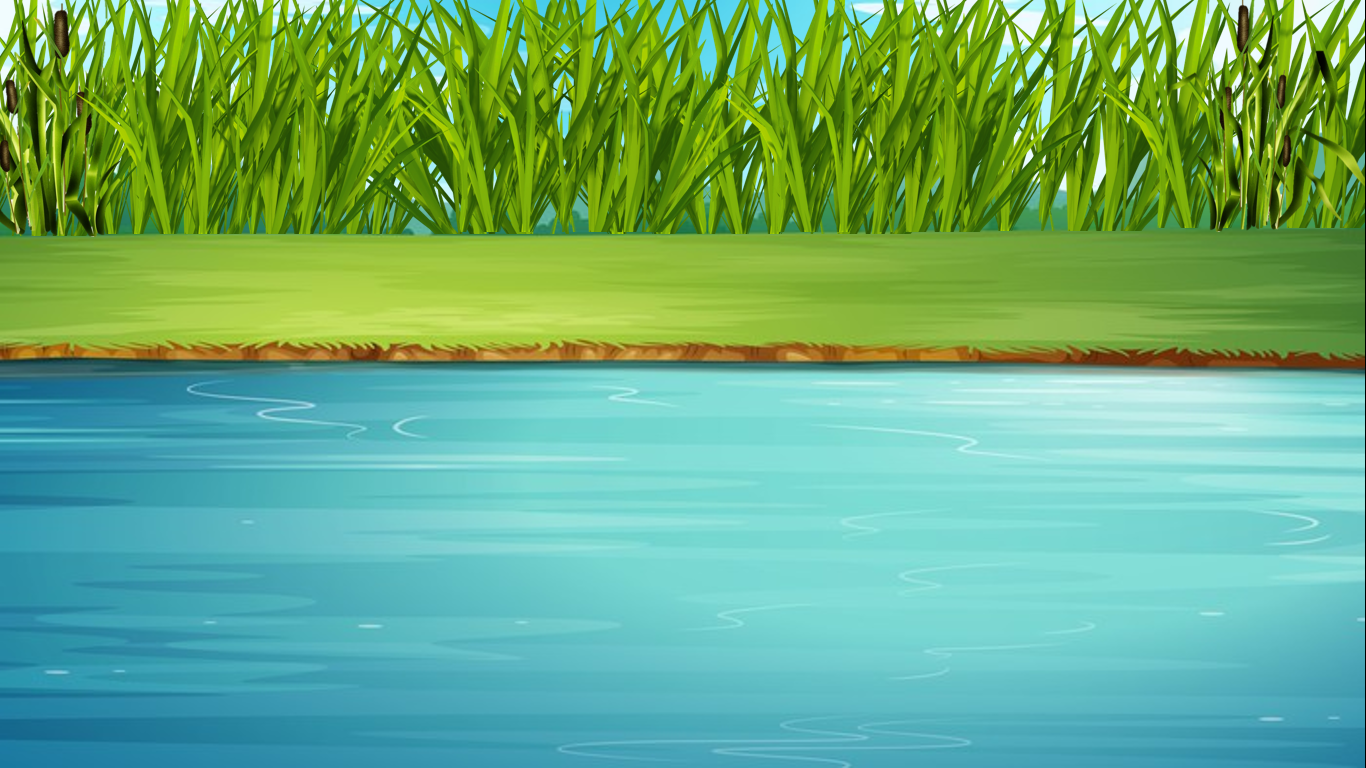 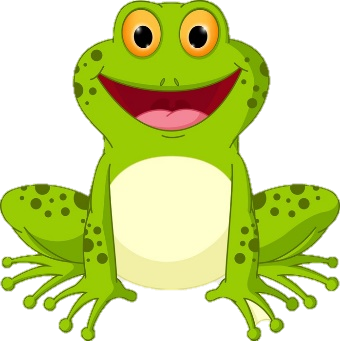 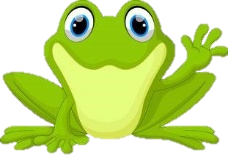 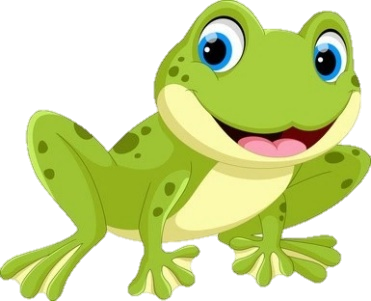 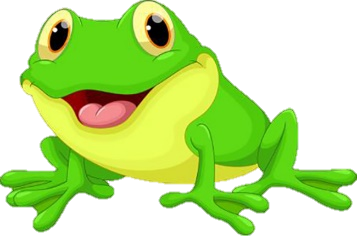 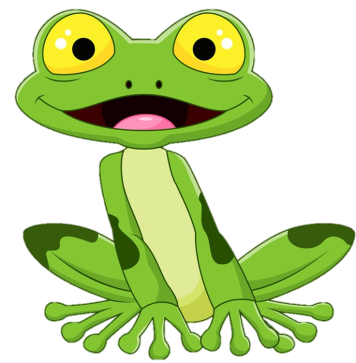 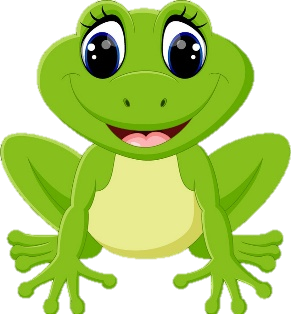 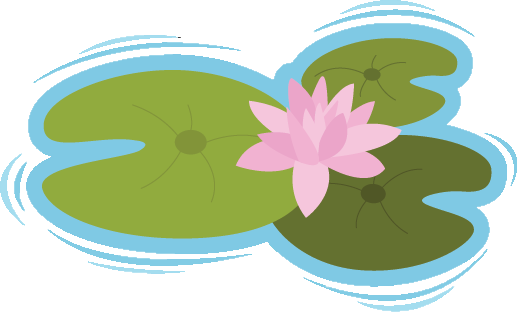 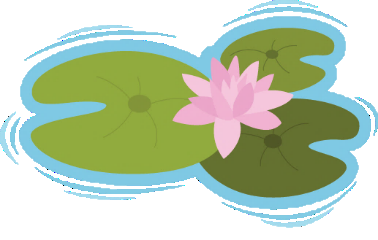 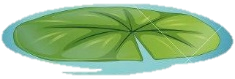 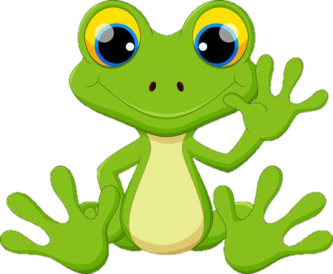 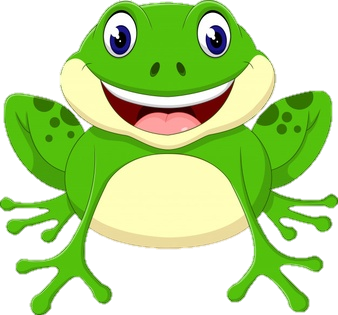 ẾCH XANH MƯU TRÍ
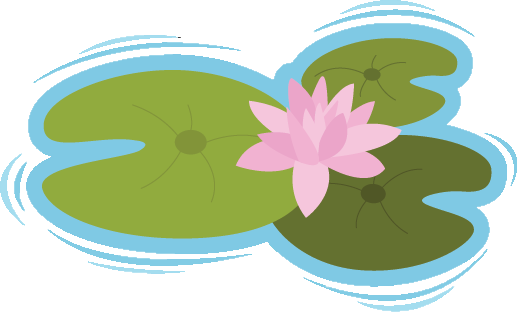 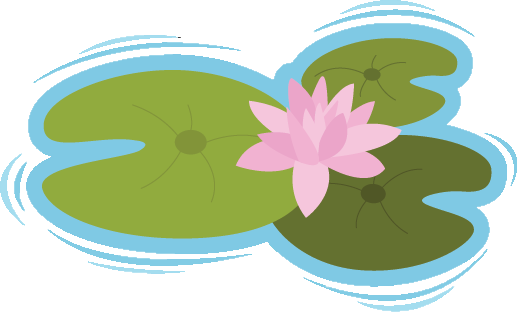 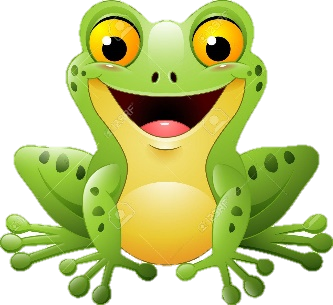 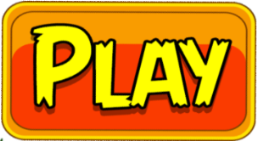 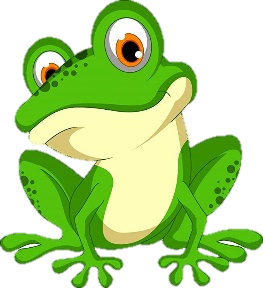 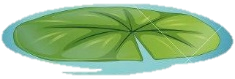 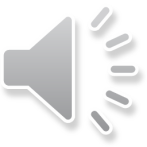 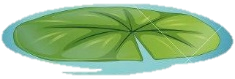 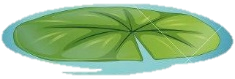 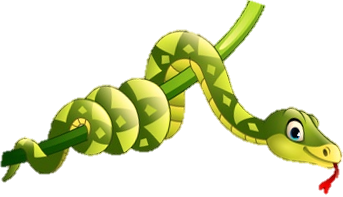 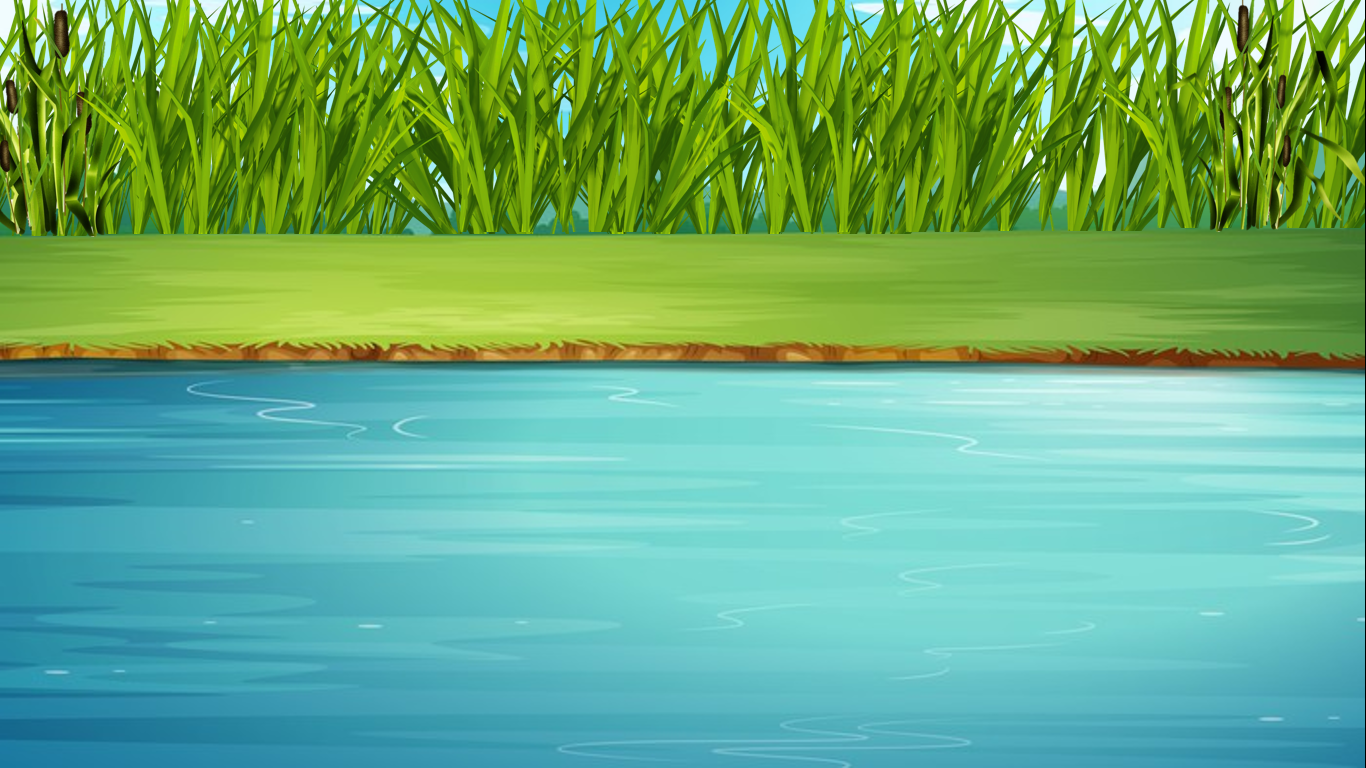 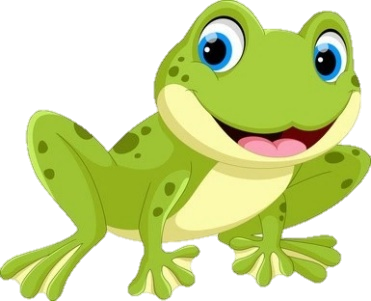 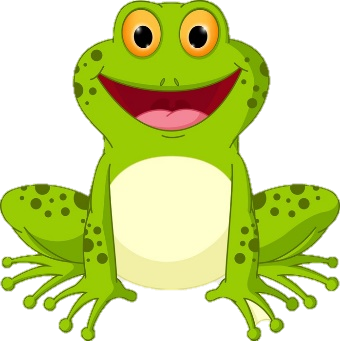 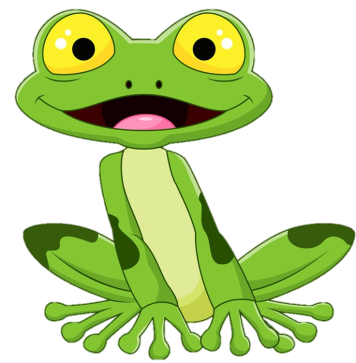 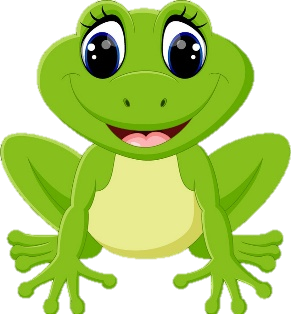 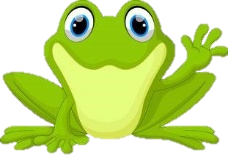 Chăm Chỉ
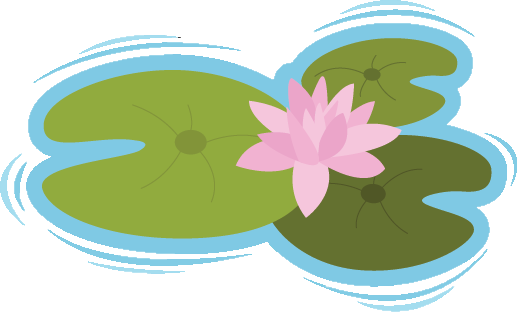 Giản Dị
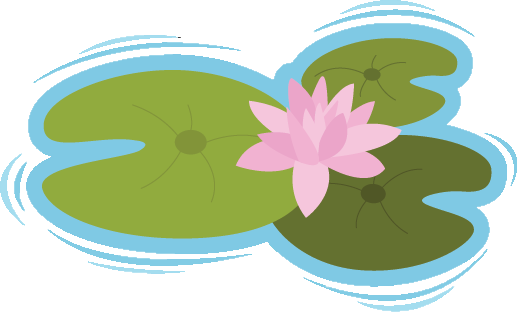 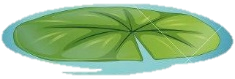 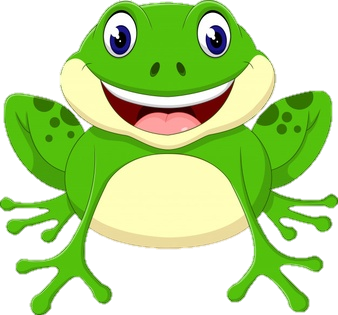 Vui Vẻ
Cẩn Thận
Thật Thà
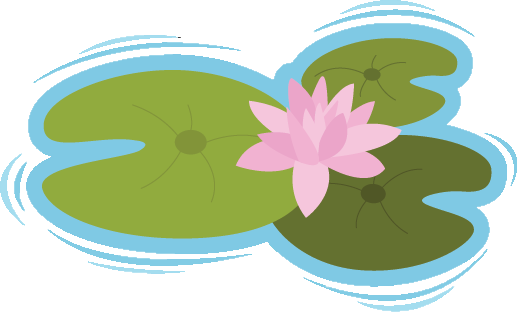 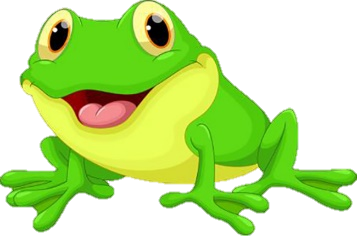 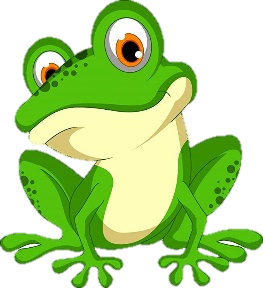 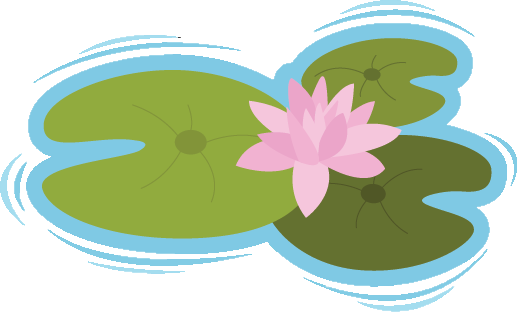 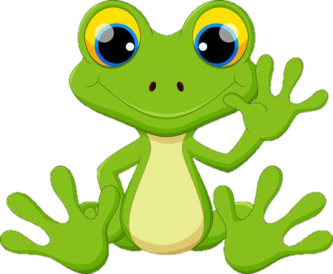 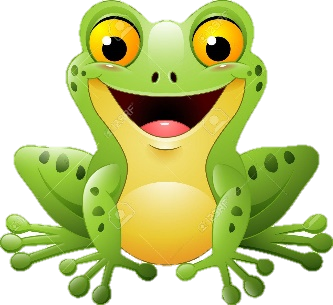 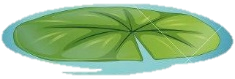 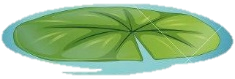 Dũng Cảm
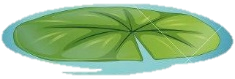 Sạch Sẽ
Tự Tin
Kiên Trì
Ngăn Nắp
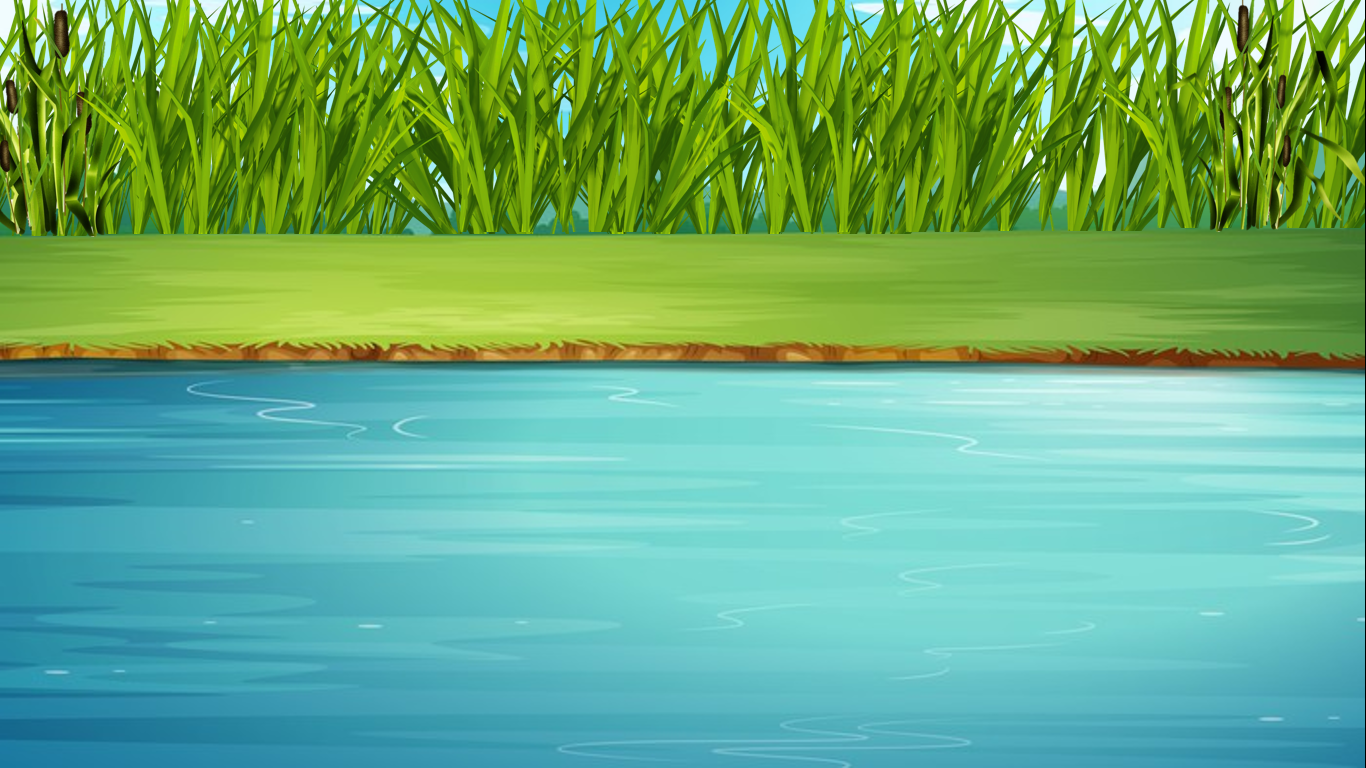 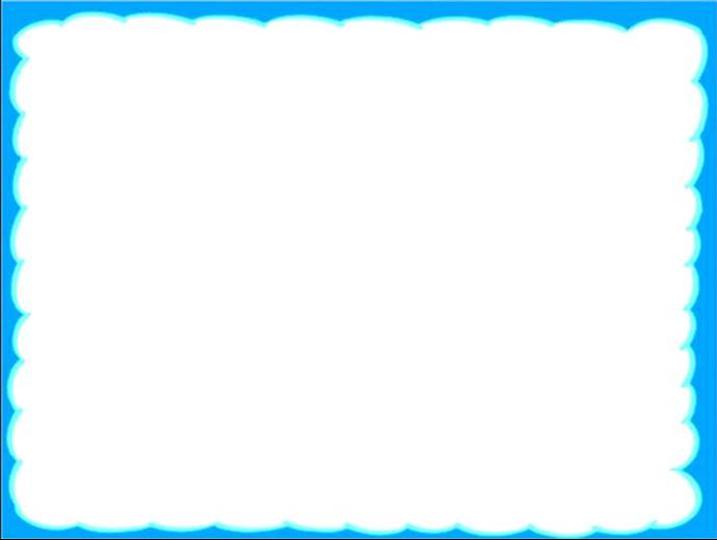 Xác định thành phần biệt lập trong câu sau:
Ơi chiếc xe vận tải
Ta cầm lái đi đây.
 			(Tố Hữu)
Thành phần gọi đáp: Ơi
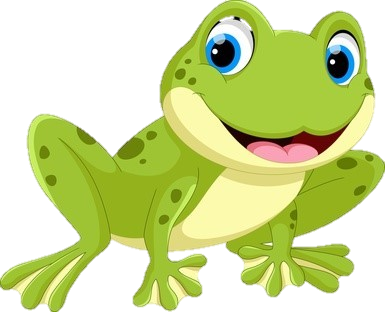 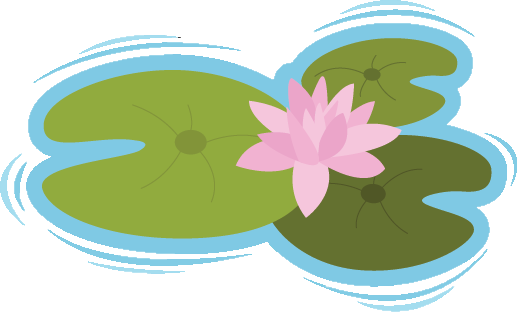 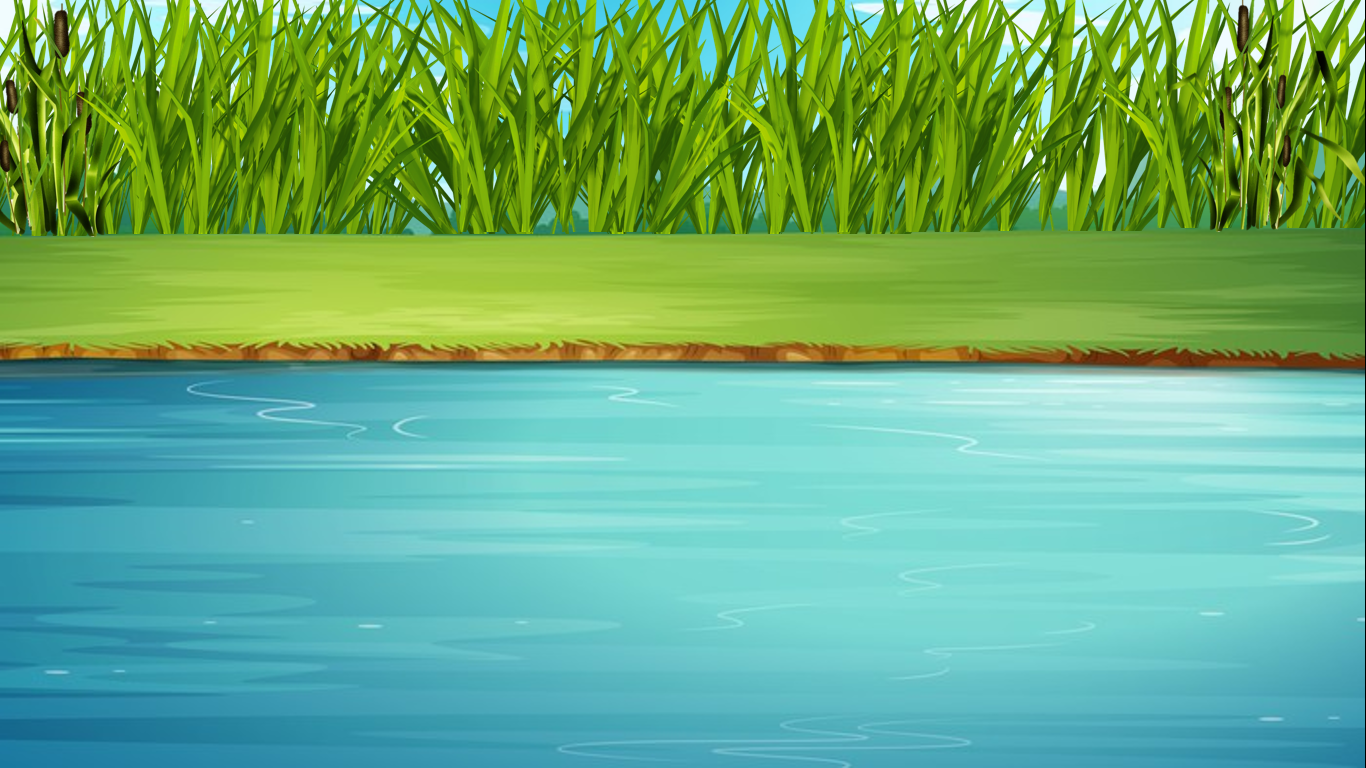 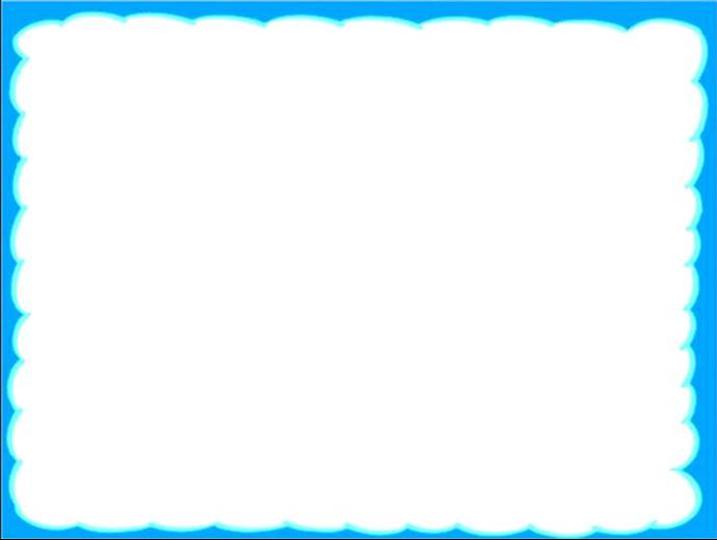 Xác định thành phần biệt lập trong câu sau: Trên những chặng đường dài 50, 60km, chúng ta chỉ gặp cây dừa: dừa xiêm thấp lè tè, dừa nếp lơ lửng giữa trời, dừa lửa lá đỏ, …
Thành phần phụ chú: “dừa xiêm thấp lè tè, …”
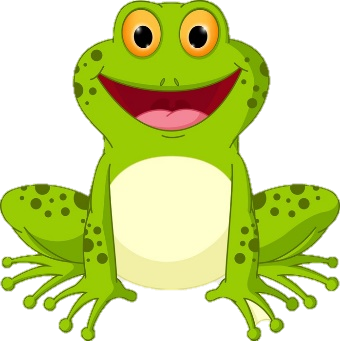 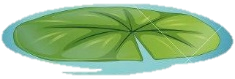 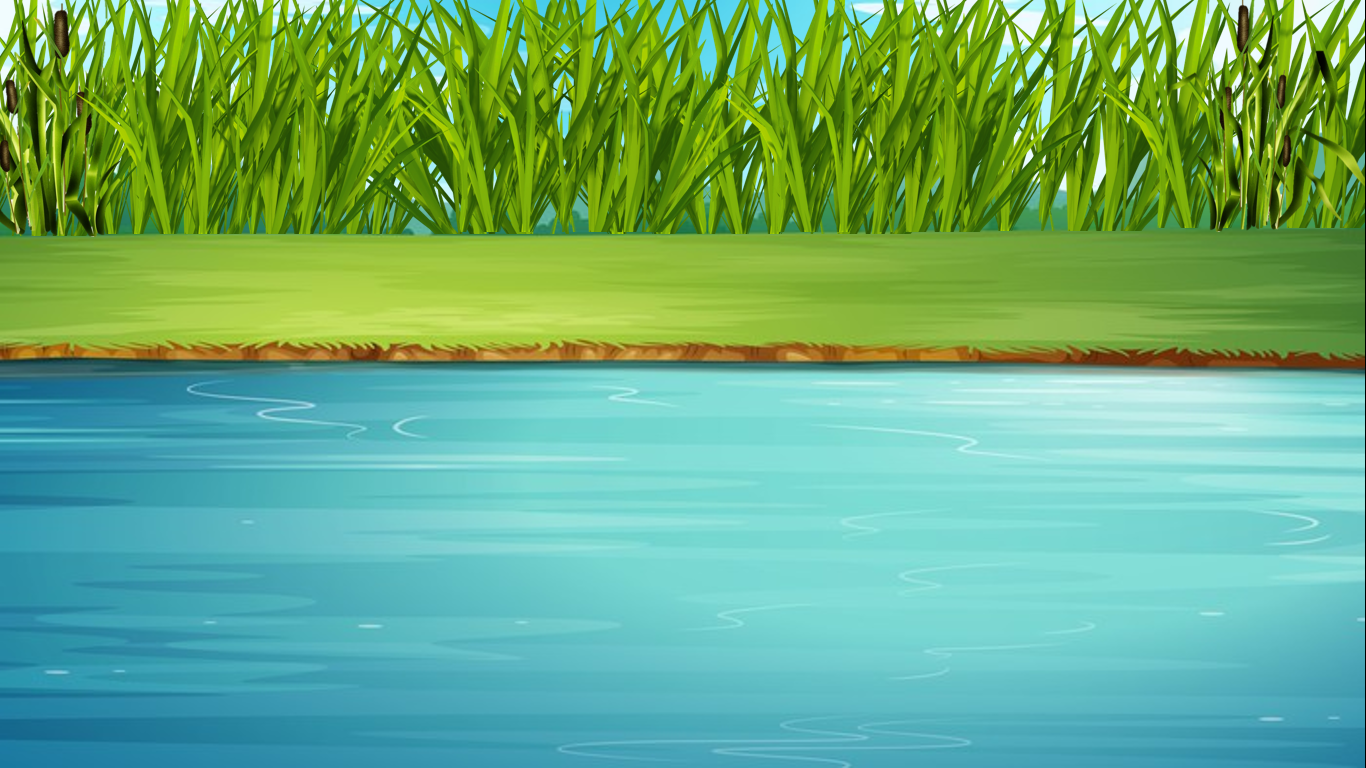 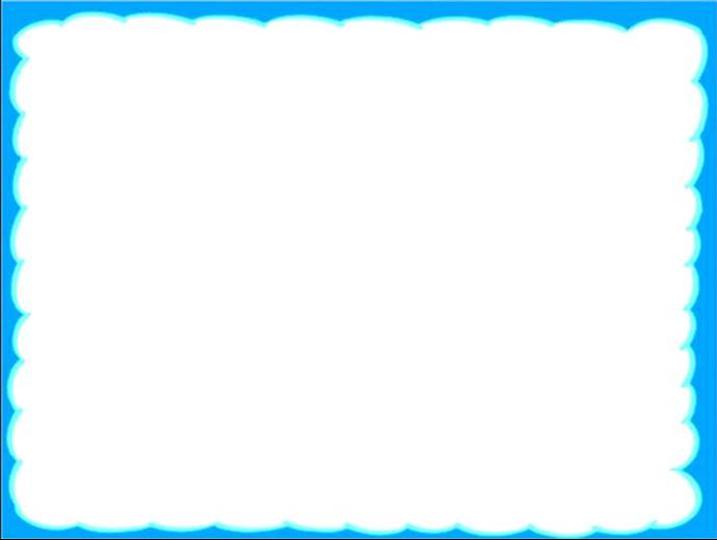 Xác định thành phần biệt lập trong câu sau: 
Chao ôi! Mong nhớ! Ôi mong nhớ
Một cánh chim thu lạc cuối ngàn.
				     (Chế Lan Viên)
Thành phần cảm thán: Ôi
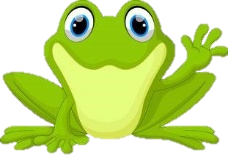 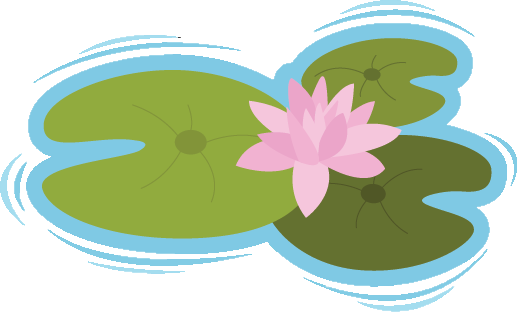 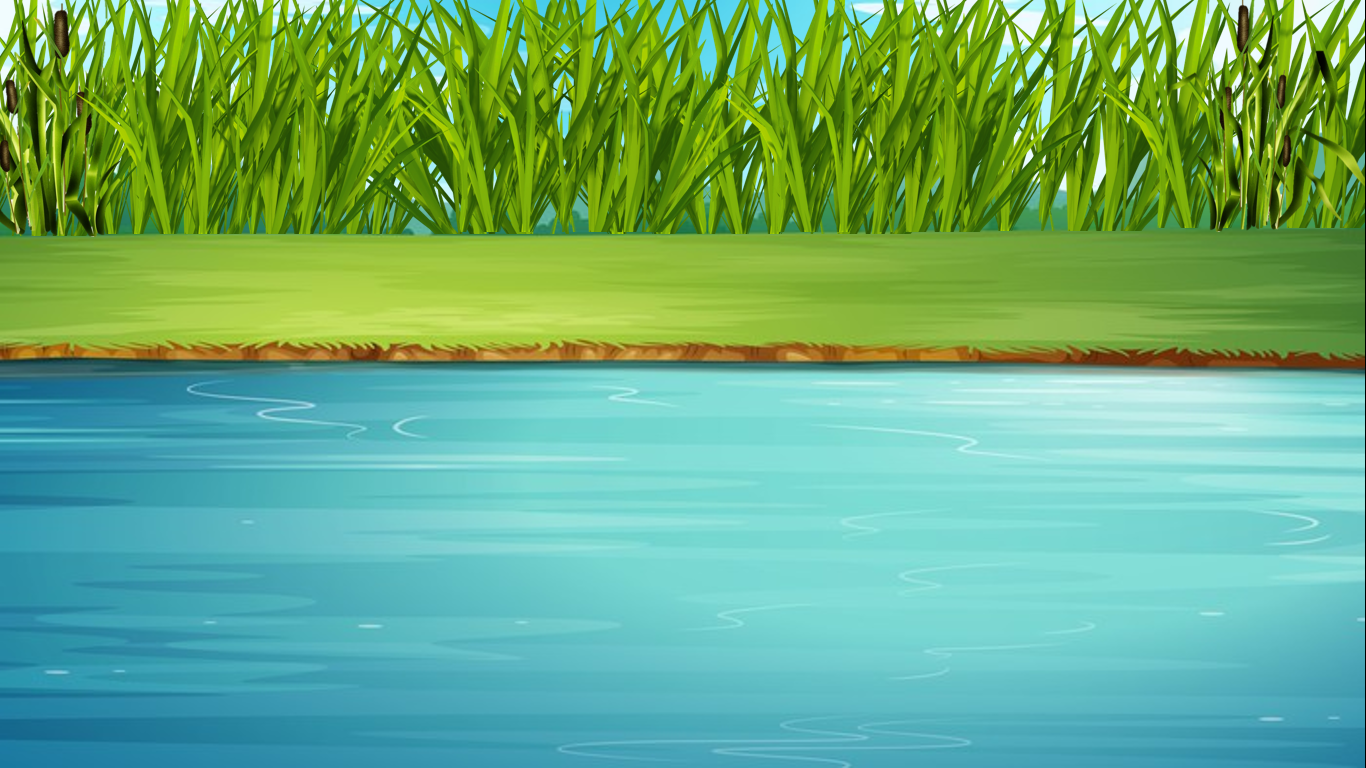 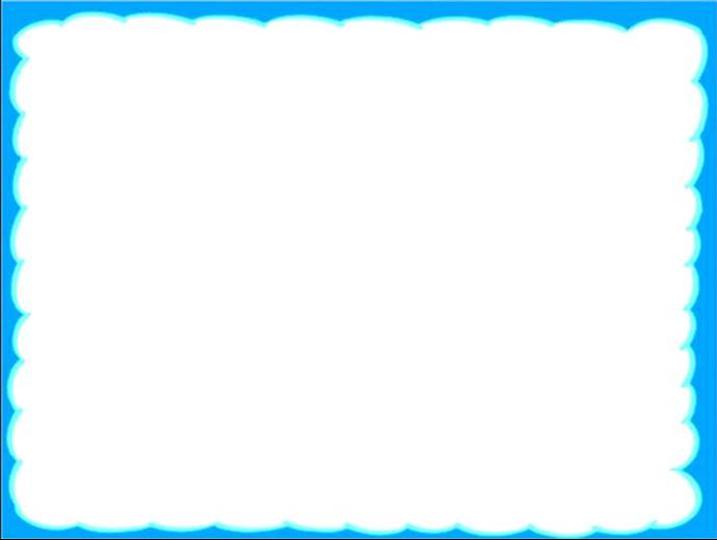 Tìm thành phần phụ chú trong câu sau và cho biết nó bổ sung điều gì: “Chúng tôi, mọi người – kể cả anh, đều tưởng con bé sẽ đứng yên đó thôi.”
“kể cả anh”, bổ sung ý nghĩa cho cụm từ “chúng tôi, mọi người”
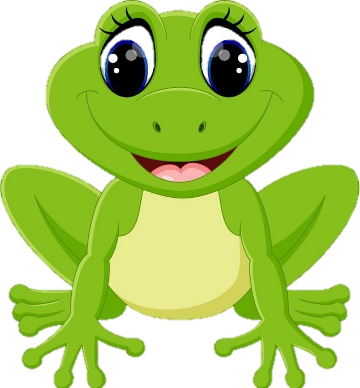 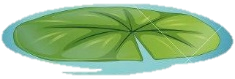 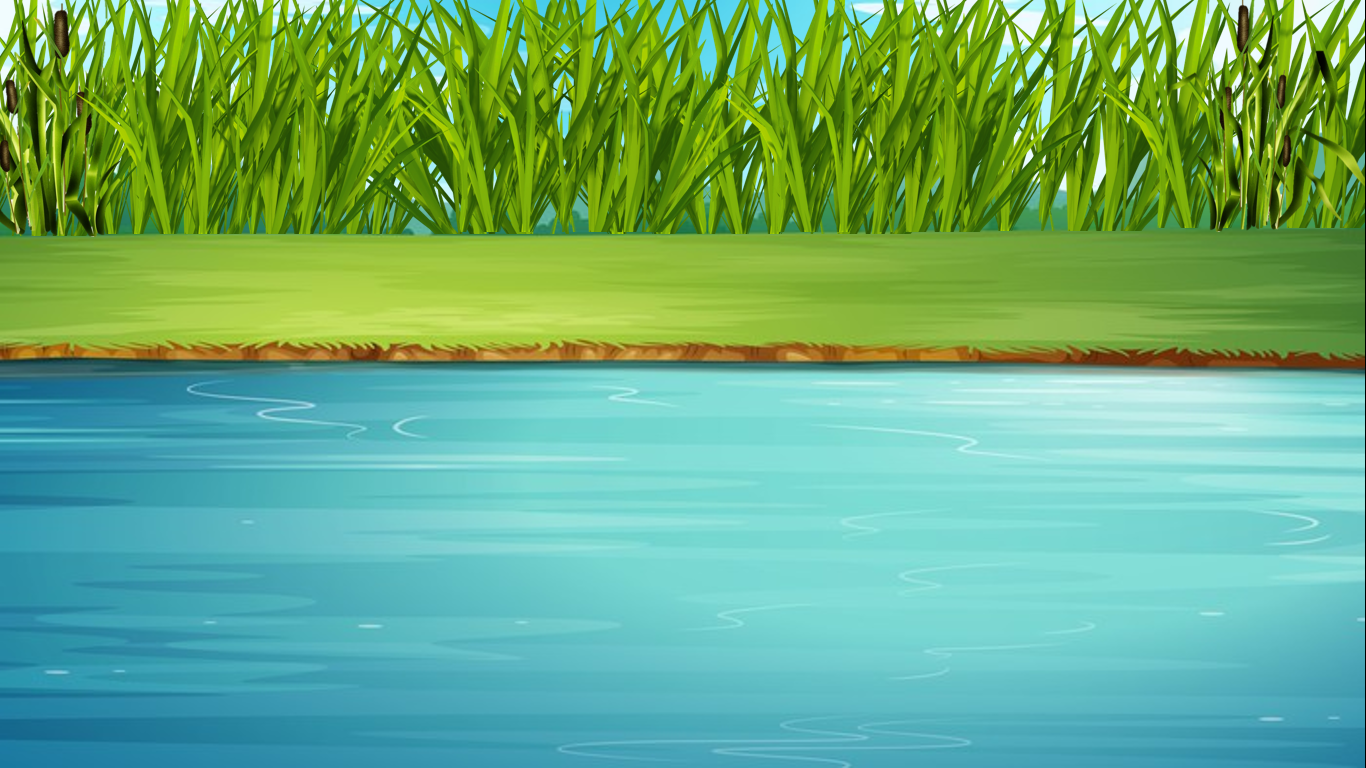 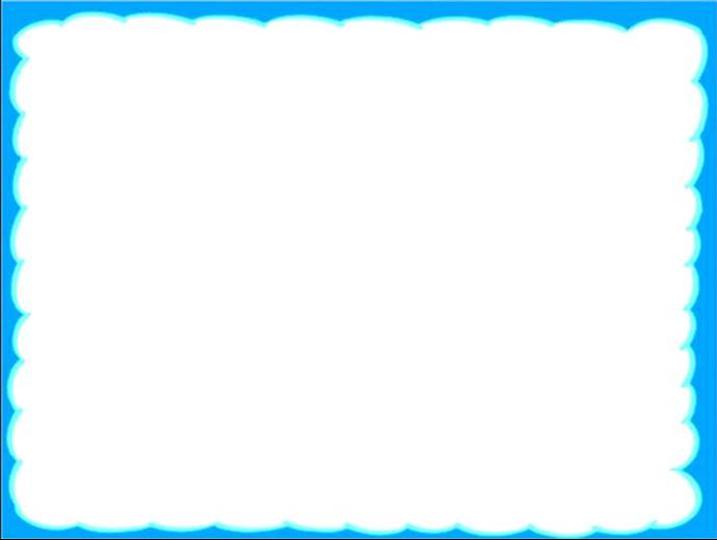 Tìm thành phần phụ chú trong câu sau và cho biết nó bổ sung điều gì: 
Cô bé nhà bên (có ai ngờ)
Cũng vào du kích
Hôm gặp tôi vẫn cười khúc khích
Mắt đen tròn (thương thương quá đi thôi).
“có ai ngờ” ; “thương thương quá đi thôi” – bộc lộ cảm xúc ngạc nhiên +  tình cảm của nhân vật tôi trên đường hành quân
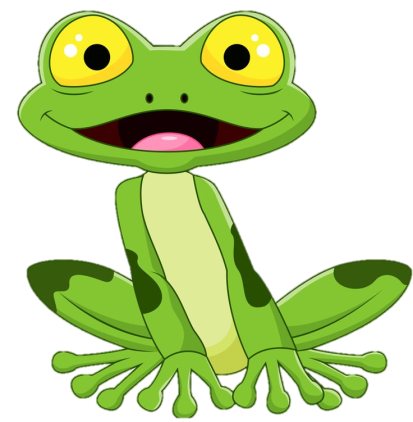 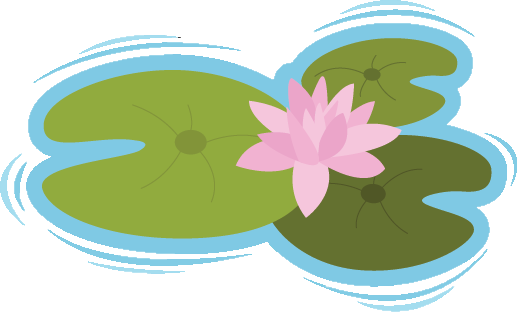 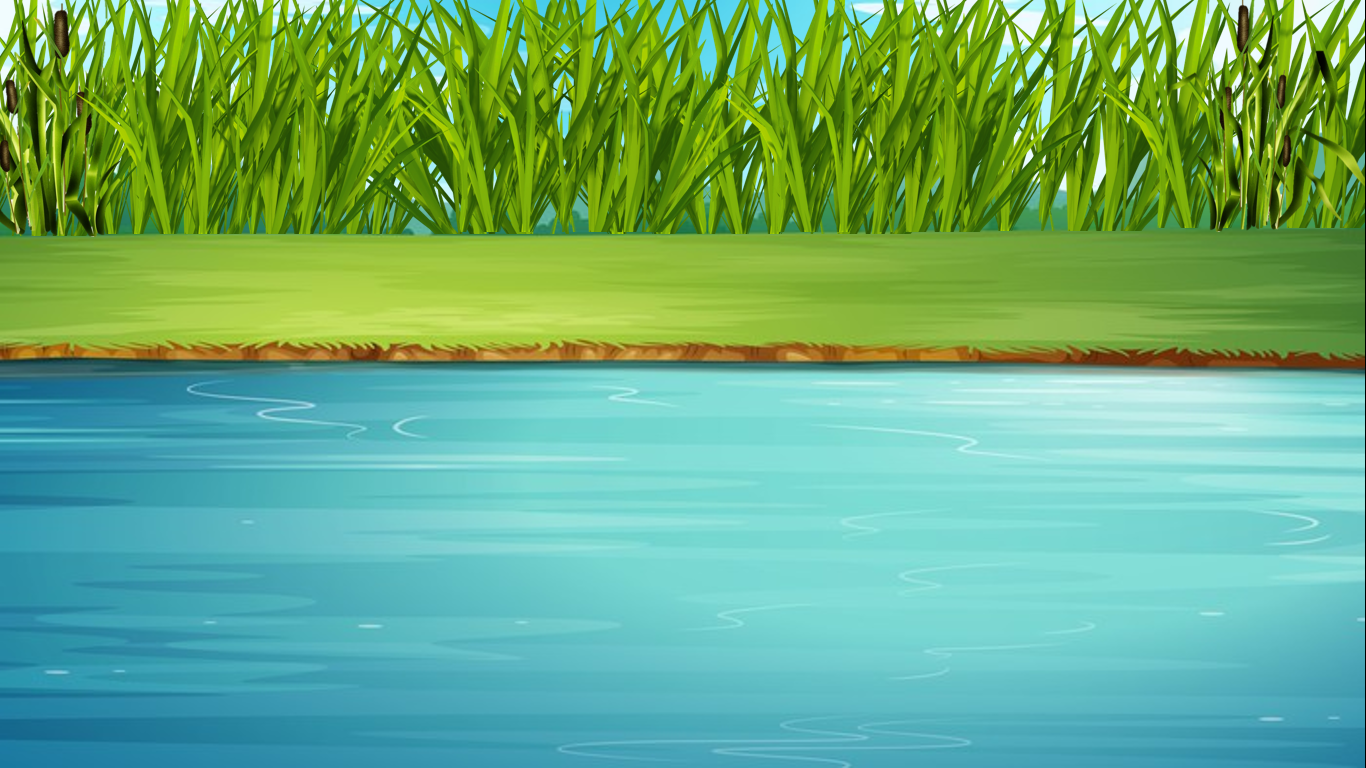 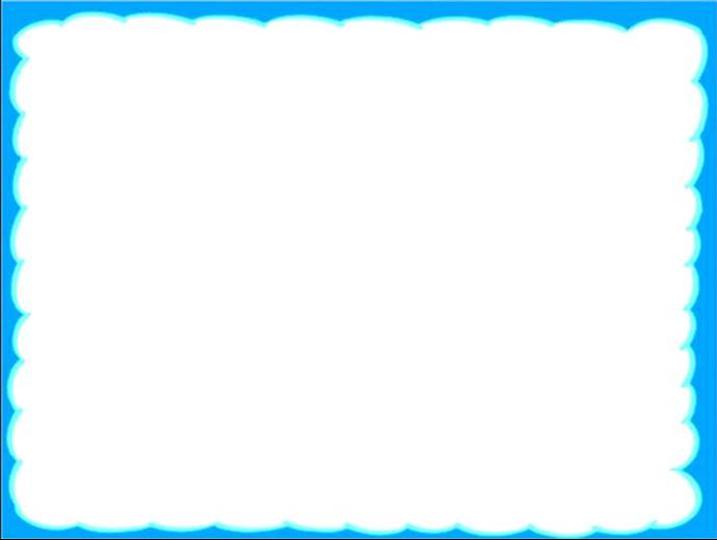 Tìm thành phần phụ chú trong câu sau và cho biết nó bổ sung điều gì: “Vườn nhà ông có rất nhiều loại quả: na, xoài, bưởi, lê, táo, …”
“na, xoài, bưởi, lê, táo, …” bổ sung cho ý nhiều loại quả
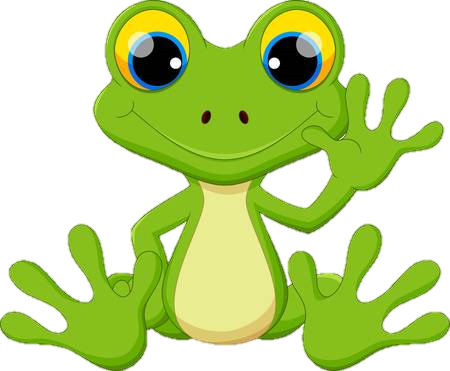 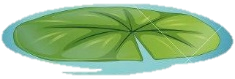 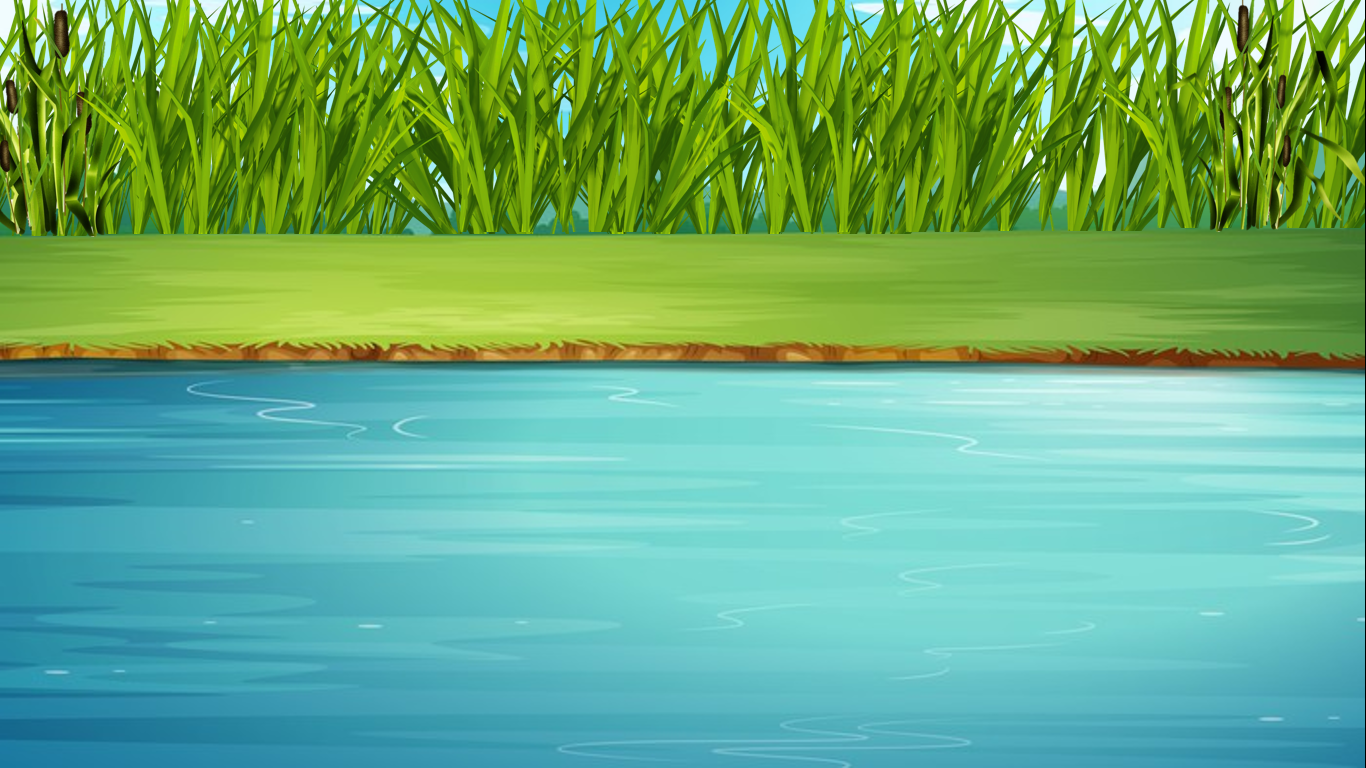 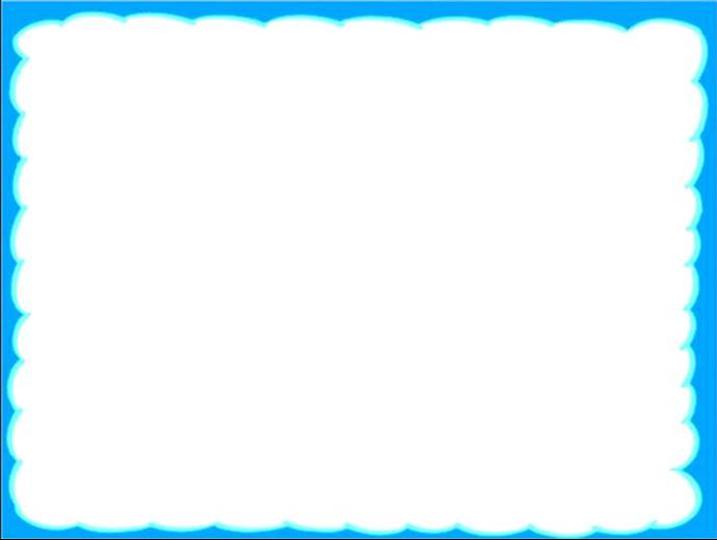 Tìm thành phần gọi đáp trong câu sau và cho biết thái độ của người nói đối với người nghe: “Trang ơi, mình…không dự liên hoan được đâu, cả cắm trại nữa. Nhưng bạn đừng nói gì với lớp nhé. Mình..mình…bận.”
“Trang ơi!”  Thái độ thân mật, bạn bè.
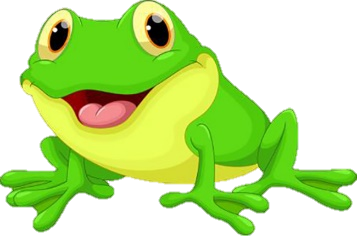 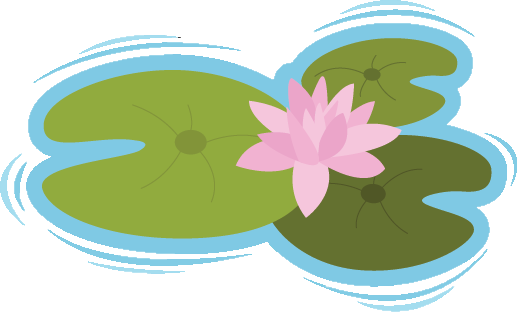 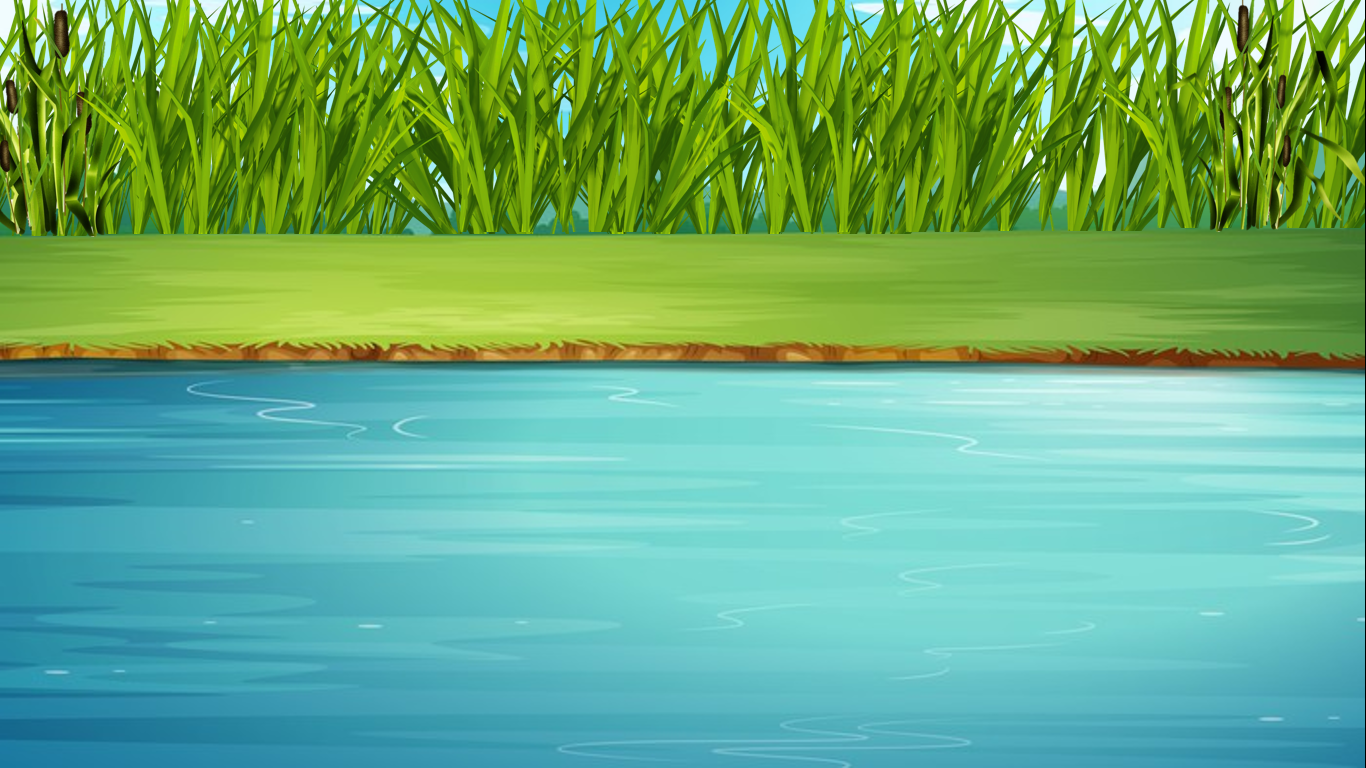 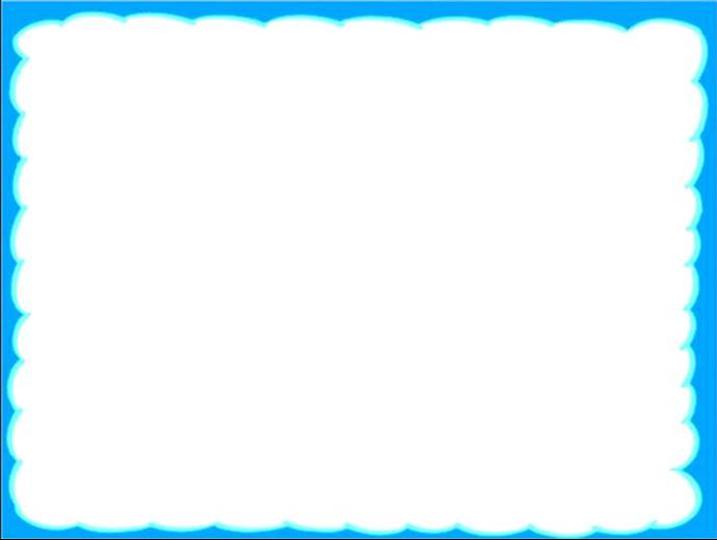 Tìm thành phần phụ chú trong câu sau và cho biết nó bổ sung điều gì: “Truyện Kiều (Nguyễn Du) là một kiệt tác truyện thơ Nôm viết bằng thể lục bát dựa theo tác phẩm Kim Vân Kiều truyện của nhà văn Thanh Tâm Tài Nhân.”
“Nguyễn Du” – Bổ sung thông tin (tên tác giả) của tác phẩm được nhắc tới
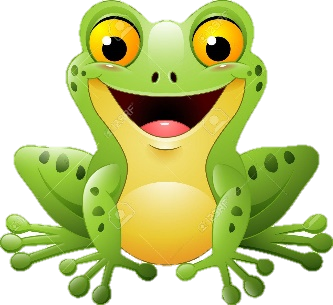 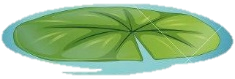 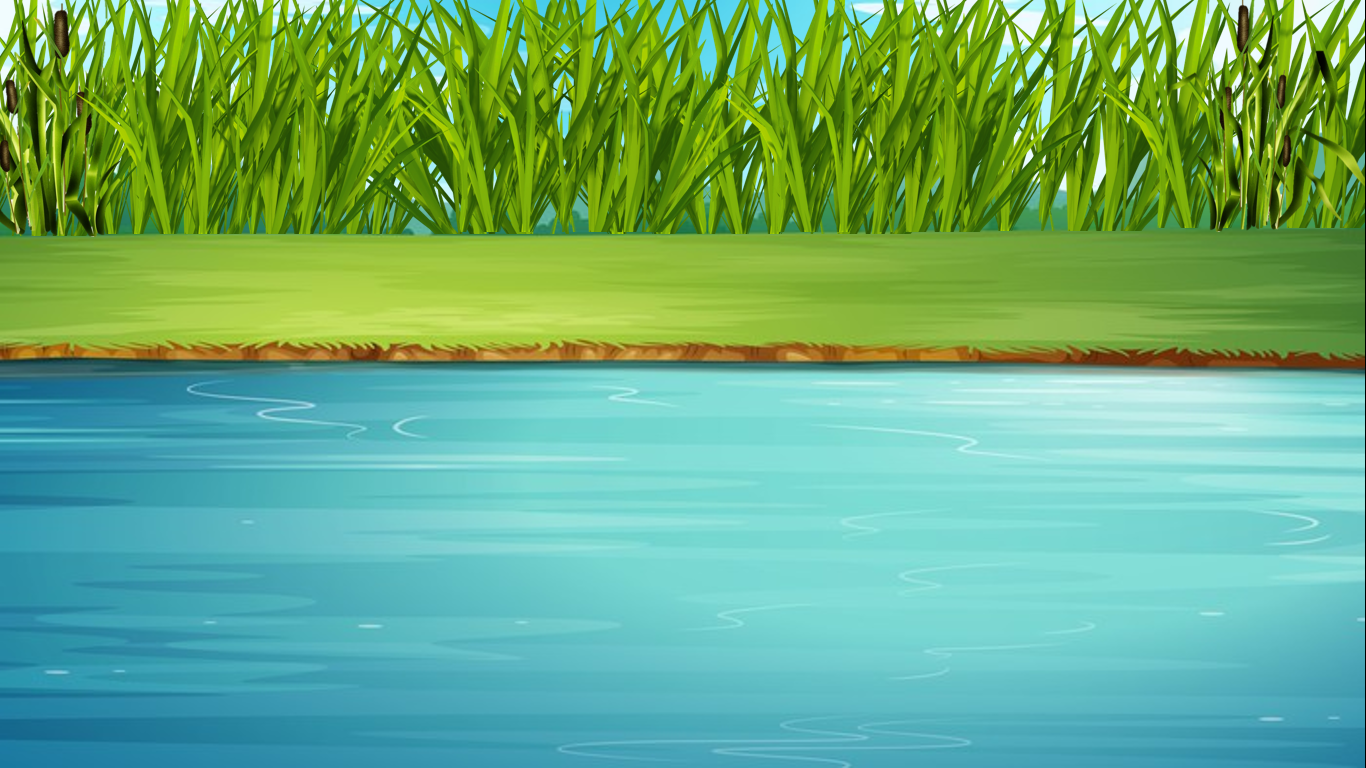 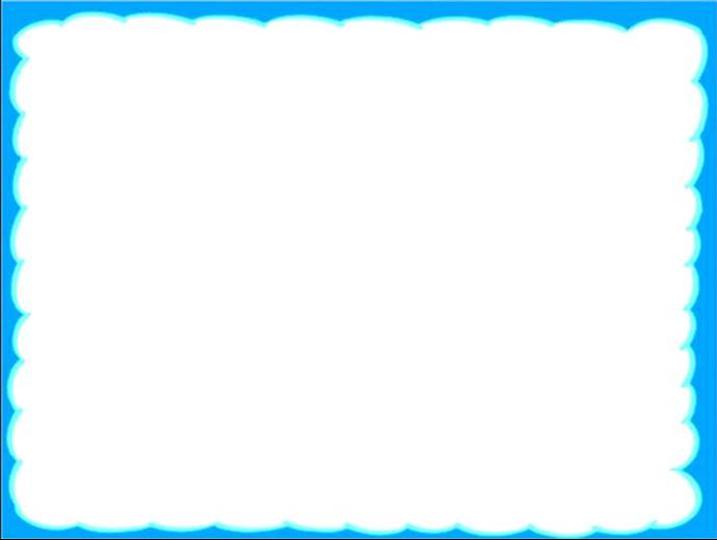 Đặt câu có sử dụng thành phần tình thái, cảm thán, phụ chú nói về các nhân vật văn học trong các tác phẩm truyện ngữ văn 9 đã học.
VD1: Chao ôi, tình yêu nghề của anh thanh niên trong văn bản “Lặng lẽ Sa Pa” đáng trân trọng biết bao!
VD2: Ông Sáu - nhân vật chính trong truyện ngắn “Chiếc lược ngà” của nhà văn Nam Cao - là chiến sĩ cộng sản yêu nước,  dũng cảm, kiên cường, là người cha rất mực yêu thương con.
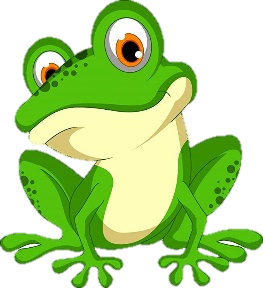 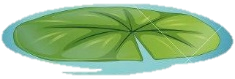 Bài tập 2   Tìm khởi ngữ trong các đoạn trích sau đây:
Ông cứ đứng vờ vờ xem tranh ảnh chờ người khác đọc rồi nghe lỏm.  Điều này ông khổ tâm hết sức. 
                                                                       (Kim Lân, Làng)
b. - Vâng! Ông giáo dạy phải! Đối với chúng mình thì thế là sung sướng.                                                  
                                                                         (Nam Cao, Lão Hạc)
c. Một mình thì anh bạn trên đỉnh Phan-xi-păng ba nghìn một trăm bốn mươi hai mét kia mới một mình hơn cháu.
                                                                     (Nguyễn Thành Long, Lặng lẽ Sa Pa)
d. Làm khí tượng, ở được cao thế mới là lí tưởng chứ.
			                                       (Nguyễn Thành Long, Lặng lẽ Sa Pa)
e. Đối với cháu, thật là đột ngột (...).
  				           (Nguyễn Thành Long, Lặng lẽ Sa Pa)
Bài tập 1: 
Ông cứ đứng vờ vờ xem tranh ảnh chờ người khác đọc rồi nghe lỏm.  Điều này ông khổ tâm hết sức.     
                                                                                   (Kim Lân, Làng)
b. - Vâng! Ông giáo dạy phải! Đối với chúng mình thì thế là sung sướng.
                                                                          (Lão Hạc- Nam Cao) 
c. Một mình thì anh bạn trên đỉnh Phan-xi-păng ba nghìn một trăm bốn mươi hai mét kia mới một mình hơn cháu.
                                                                                       (Nguyễn Thành Long, Lặng lẽ Sa Pa)
d. Làm khí tượng, ở được cao thế mới là lí tưởng chứ.
				                                      (Nguyễn Thành Long, Lặng lẽ Sa Pa)
e.  Đối với cháu, thật là đột ngột (...).
  				                                        (Nguyễn Thành Long, Lặng lẽ Sa Pa)
Bài tập 3 Hãy phân tích thành phần của các câu sau
a/ Đôi càng tôi mẫm bóng.
b/ Sau một hồi trống thúc vang dội cả lòng tôi, mấy người học trò cũ đến xếp hàng dưới hiên.
c/ Còn tấm gương bằng thủy tinh tráng bạc, nó vẫn là người bạn trung thực, chân thành, thẳng thắn, không hề nói dối, cũng không bao giờ biết nịnh hót hay độc ác...
Bài tập 3. Chỉ ra các thành phần biệt lập:
1. Có lẽ tiếng Việt của ta đẹp bởi tâm hồn của người Việt Nam ta rất đẹp.
2. Có người khẽ nói:
 - Bẩm, dễ có khi đê vỡ!
 - Ngài cau mặt, gắt rằng:
 - Mặc kệ!
3. Ồ, hoa phượng đã nở rồi sao! Có lẽ mùa hè đang bước chân vào sân trường tôi - trường THCS đã gắn bó với tôi suốt bốn năm. Đang mãi ngắm mấy chùm hoa học trò đo đỏ kia, tôi giật mình bởi tiếng của Lan:
 - Nè, cầm hộp xôi tui mua cho đó, trả công chép bài hôm qua!
 - Ừa, biết chép bài cho mà được trả công, mai mốt nghỉ nữa đi, Nhi chép cho!
II. ÔN TẬP CÁC VĂN BẢN THƠ HIỆN ĐẠI
L
1978
1980
Cảm xúc trước mùa xuân thiên nhiên, đất nước, thể hiện ước nguyện chân thành góp mùa xuân nhỏ của đời mình vào cuộc đời chung.
Nhạc điệu trong sáng, tha thiết, gần dân ca, so sánh, ẩn dụ sáng tạo, hình ảnh giản dị…
Mùa xuân nho nhỏ
Thanh Hải
Năm chữ
1980
Lòng thành kính, niềm xúc động của nhà thơ đối với Bác trong 1 lần từ miền Nam ra viếng lăng Bác.
Hình ảnh thiên nhiên gợi tả, cảm nhận tinh tế, ngôn ngữ chính xác, gợi cảm, ẩn dụ, điệp ngữ, hóa dụ...
Tám chữ
Viễn 
Phương
Viếng lăng Bác
1976
Biến chuyển của thiên nhiên lúc giao mùa từ hạ sang thu qua sự cảm nhận tinh tế của nhà thơ.
Cách nói giàu hình ảnh, vừa cụ thể, gợi cảm, vừa gợi ý nghĩa sâu xa, nhân hóa, đối lập, ẩn dụ….
Hữu Thỉnh
Năm chữ
Sang thu
1977
Bằng lời trò chuyện với con, bài thơ thể hiện sự gắn bó, niềm tự hào về quê hương và đạo lý sống của dân tộc.
Giọng điệu trang trọng, tha thiết; hình ảnh ẩn dụ đẹp, ngôn ngữ bình dị, cô đúc…
Nói với con
Y Phương
1980
Tự do
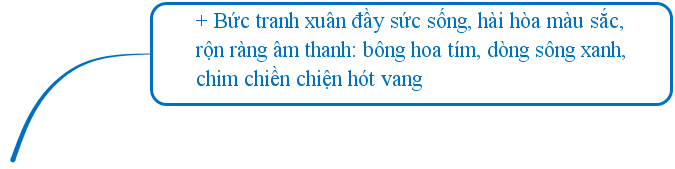 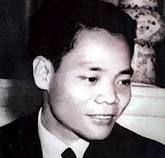 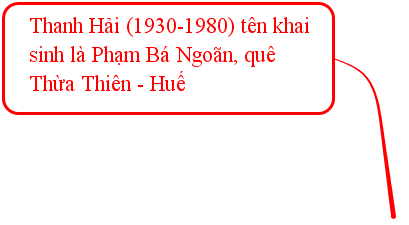 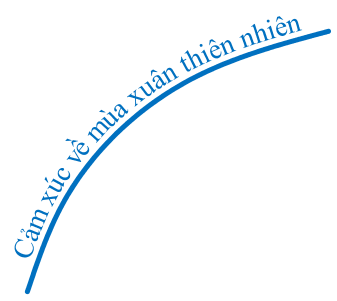 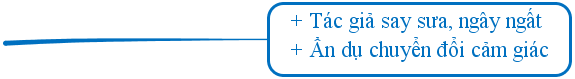 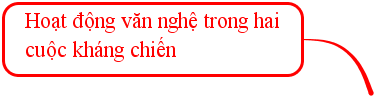 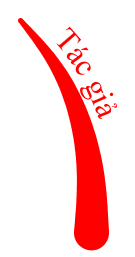 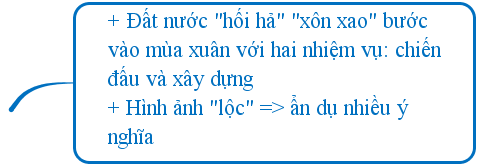 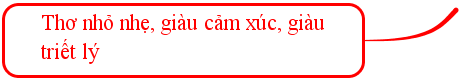 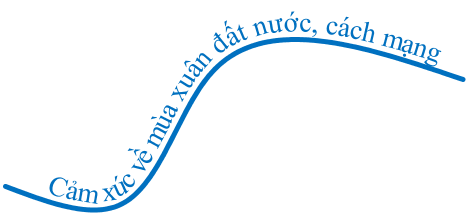 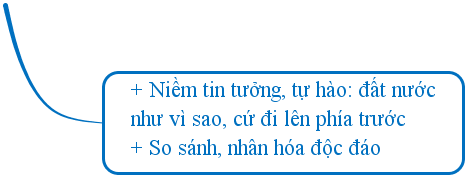 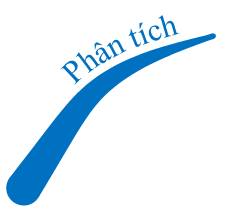 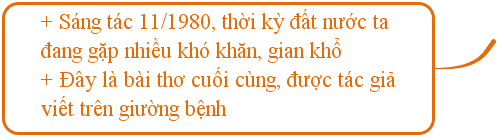 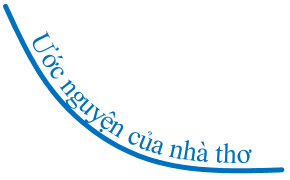 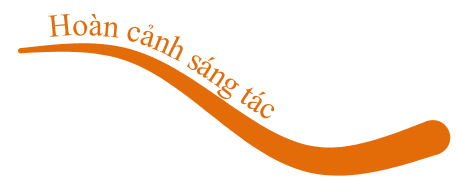 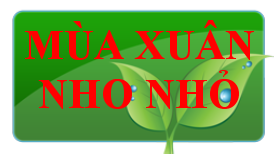 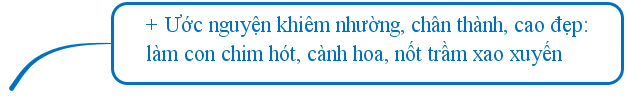 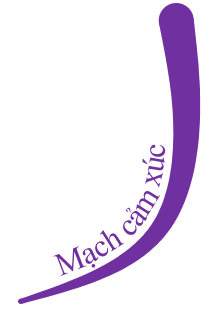 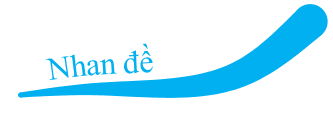 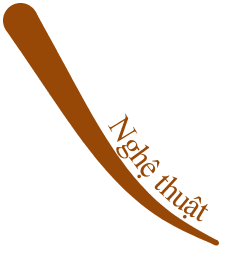 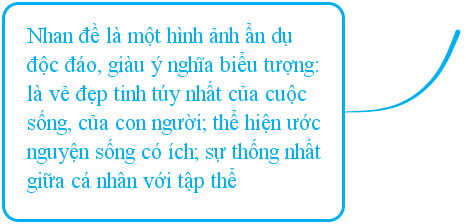 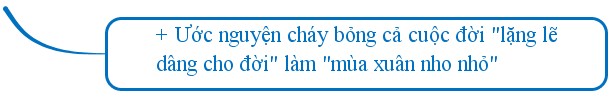 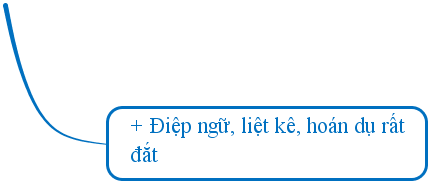 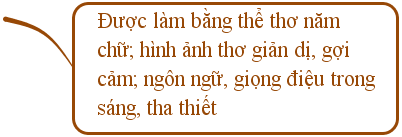 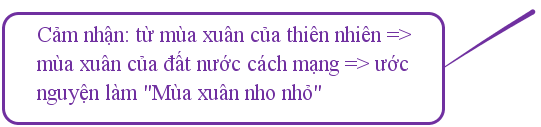 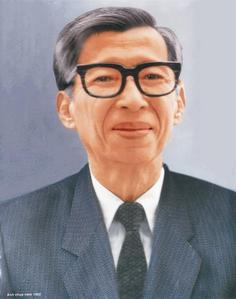 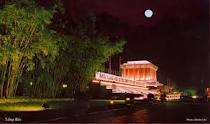 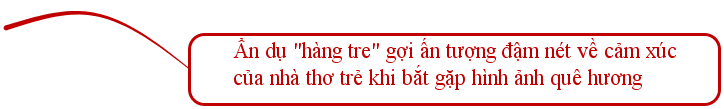 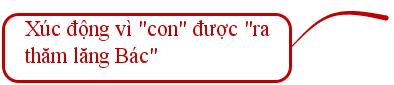 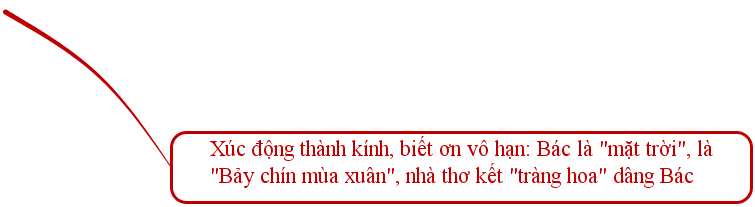 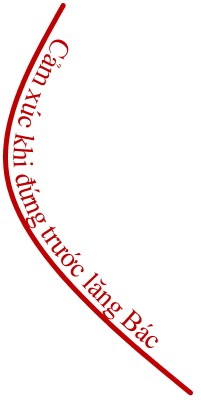 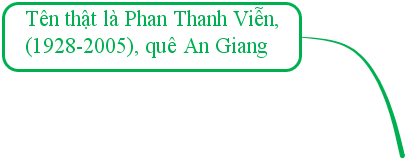 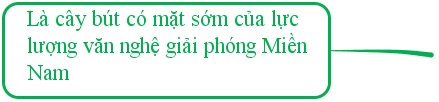 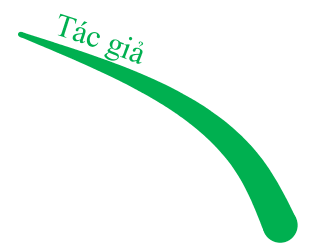 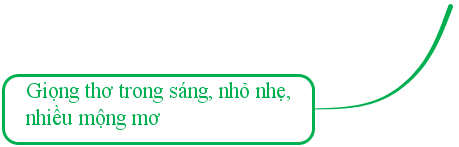 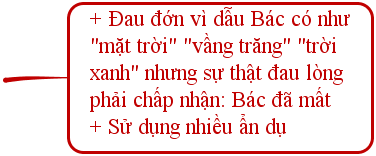 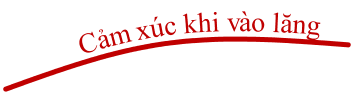 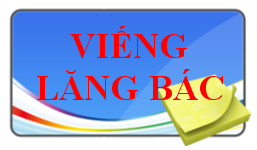 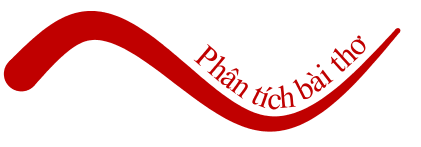 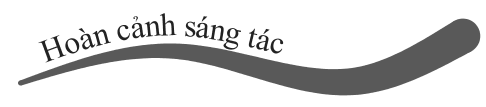 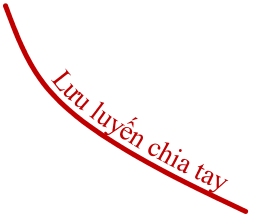 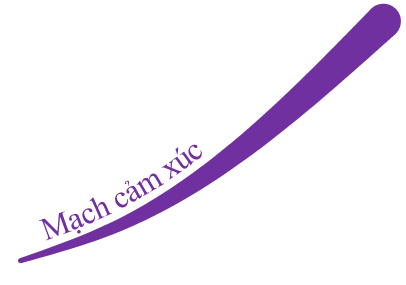 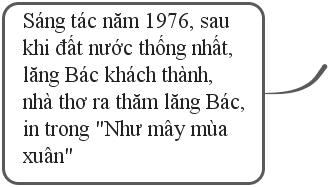 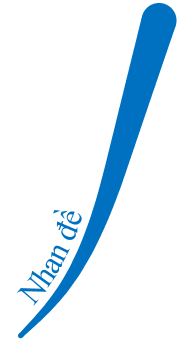 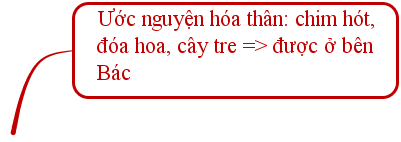 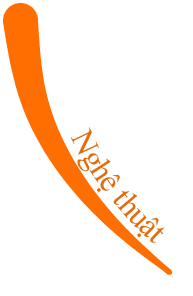 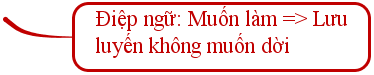 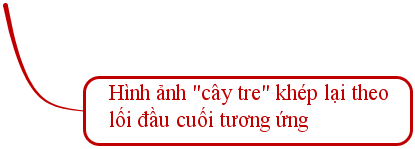 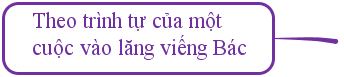 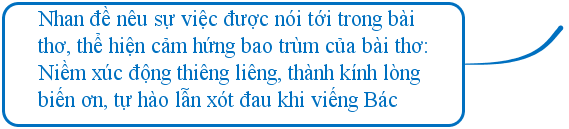 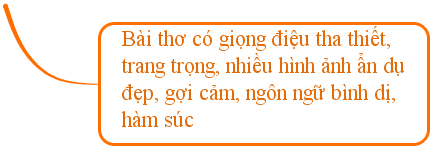 Sang thu
(Cảnh vật thiên nhiên lúc giao mùa)
Khổ I
Khổ III
Khổ II
Tín hiệu thu về
(thấp, hẹp, gần)
Thay đổi sâu kín
(ngoài vào trong)
Đất trời sang thu
(cao, rộng, xa)
Cảnh
Suy ngẫm
Triết lí
Tình
(Cảm xúc)
Bâng khuâng
Ngỡ ngàng
Nghệ thuật
                     - Nhân hóa, ẩn dụ, đối lập, thể thơ 5 chữ.
                     - Từ ngữ bình dị, giàu cảm xúc.…… 

.
Tín hiệu báo thu về: Những biến chuyển nhẹ nhàng của thiên nhiên trong khoảnh khắc giao mùa (hương ổi, gió se, sương chùng chình…). Bức tranh giao mùa nồng nàn hơi ấm làng quê trong cảm nhận ngỡ ngàng của tác  giả.
Hữu Thỉnh (1942), quê ở Tam Dương- Vĩnh Phúc, là nhà thơ trưởng thành trong kháng chiến chống Mỹ, thường viết về con người và cuộc sống làng quê.
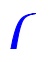 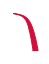 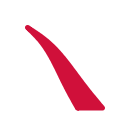 Bài thơ sáng tác năm 1977, in trong  tập “Từ  chiến hào đến thành phố”.
TÁC GIẢ
NỘI  DUNG
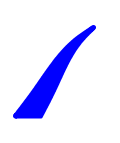 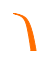 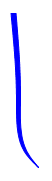 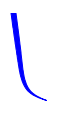 Quang cảnh đất trời sang thu: Đất trời biến chuyển sang thu nhẹ nhàng mà rõ rệt (nắng nhạt, mưa vơi, sấm cũng bớt bất ngờ…)
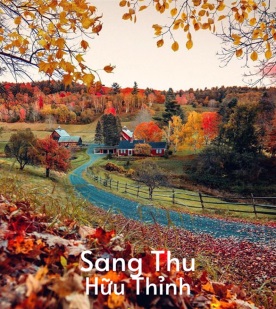 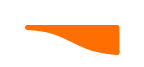 TÁC PHẨM
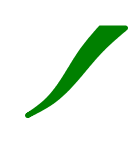 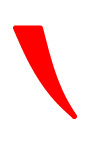 Biện pháp nhân hóa, ẩn dụ kết hợp với đối lập tương phản.
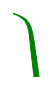 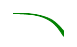 NGHỆ THUẬT
Những biến chuyển âm thầm trong lòng cảnh vật: đất trời chuyển mùa, cảnh vật thời tiết thay đổi gợi suy ngẫm sâu xa kín đáo => cảnh vật sang thu và con người cũng ở độ “sang thu”
Sử dụng nhiều từ láy gợi tả, hình ảnh giàu tính tượng trưng.
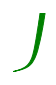 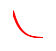 Ý NGHĨA  VĂN  BẢN
Bài thơ có nhiều lớp nghĩa: Trời đất sang thu; sang; đời người, đất nước sang thu.
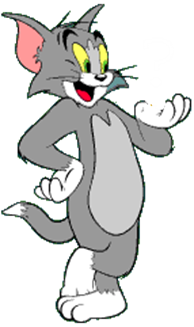 - Cảm nhận tinh tế của nhà thơ trước thiên nhiên ở thời điểm giao mùa, thể hiện tình cảm tha thiết, trân trọng vẻ đẹp của quê hương xứ sở.
- Suy ngẫm sâu lắng về con người, về cuộc đời, về đất nước.
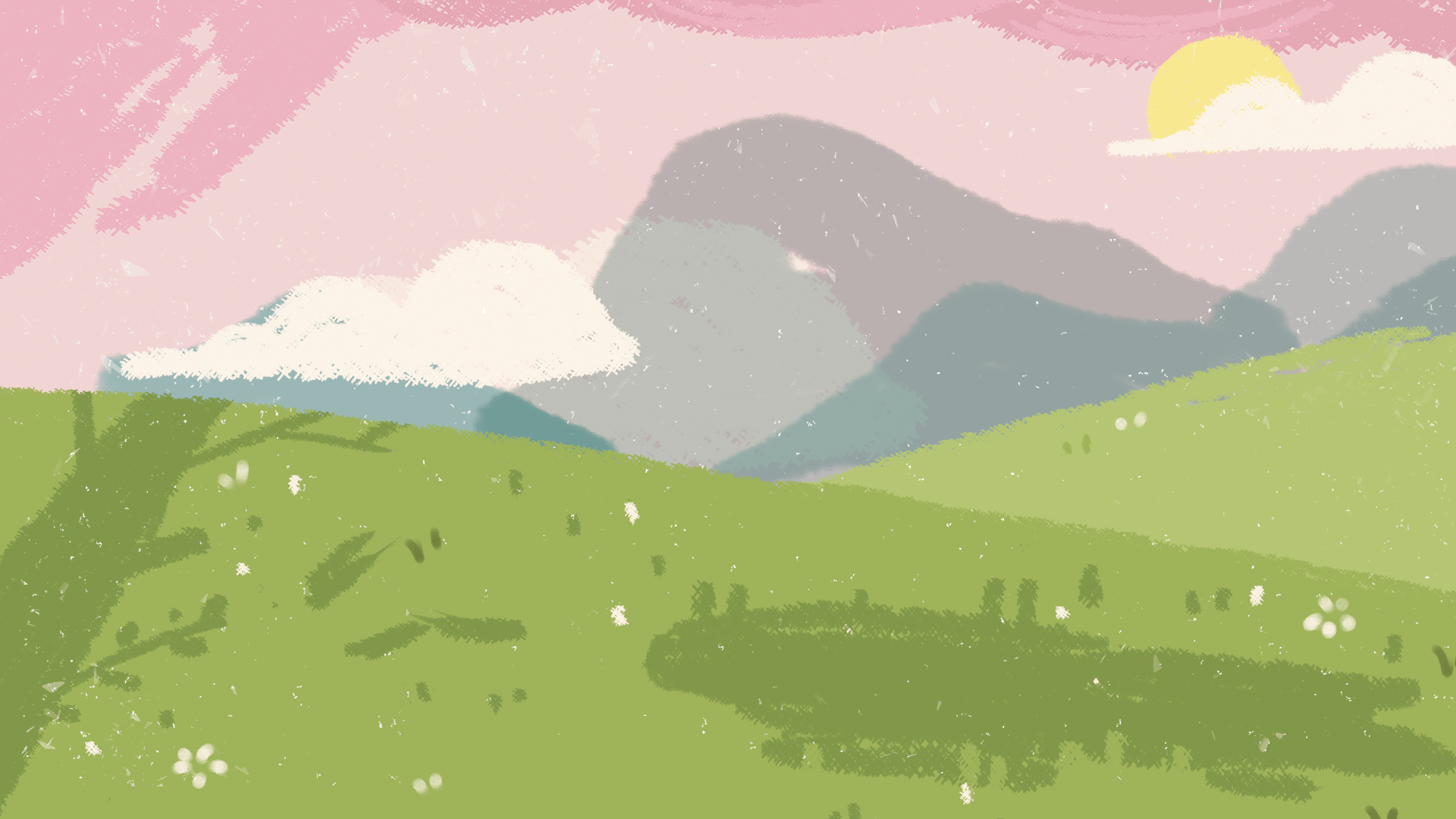 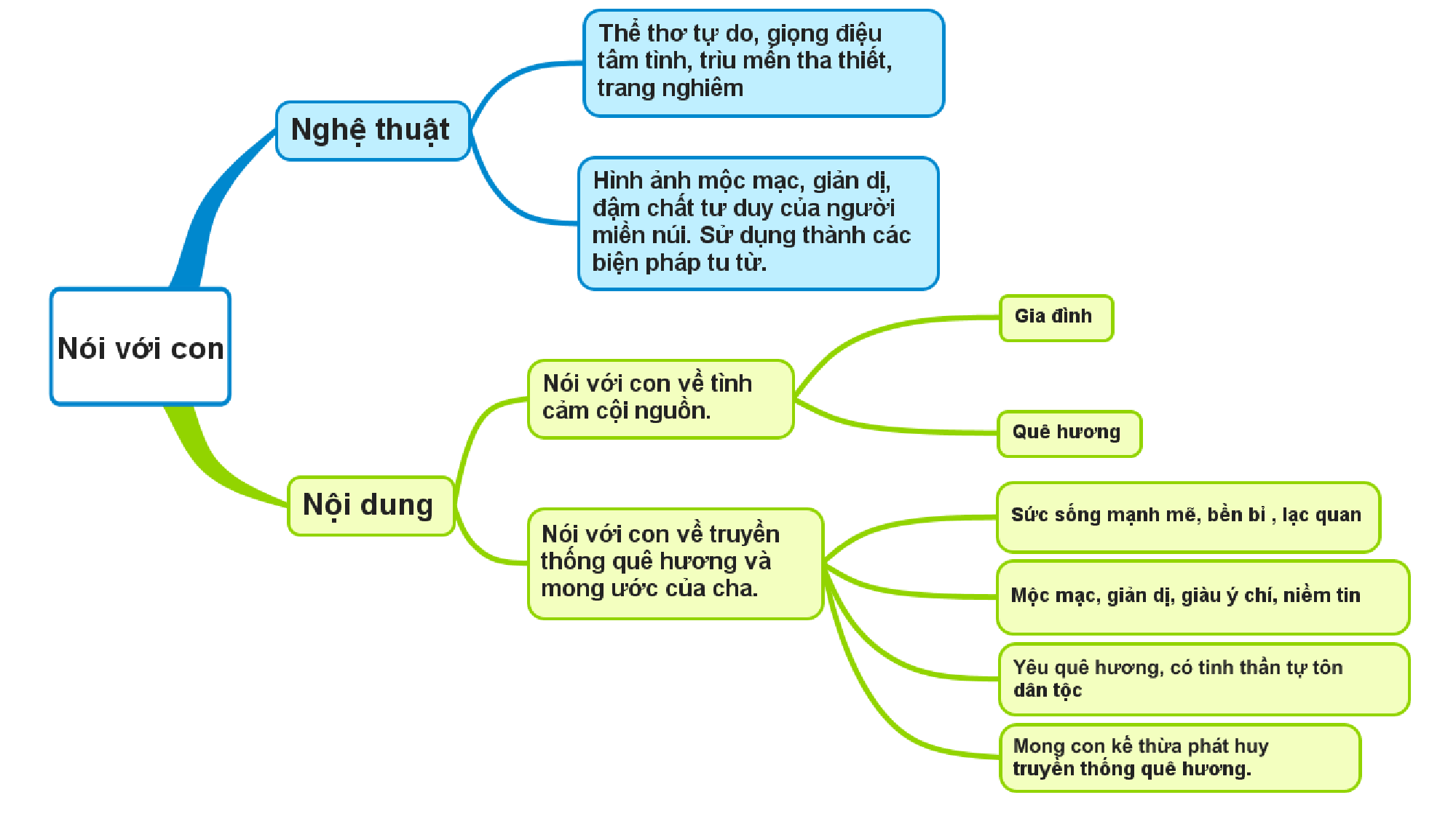 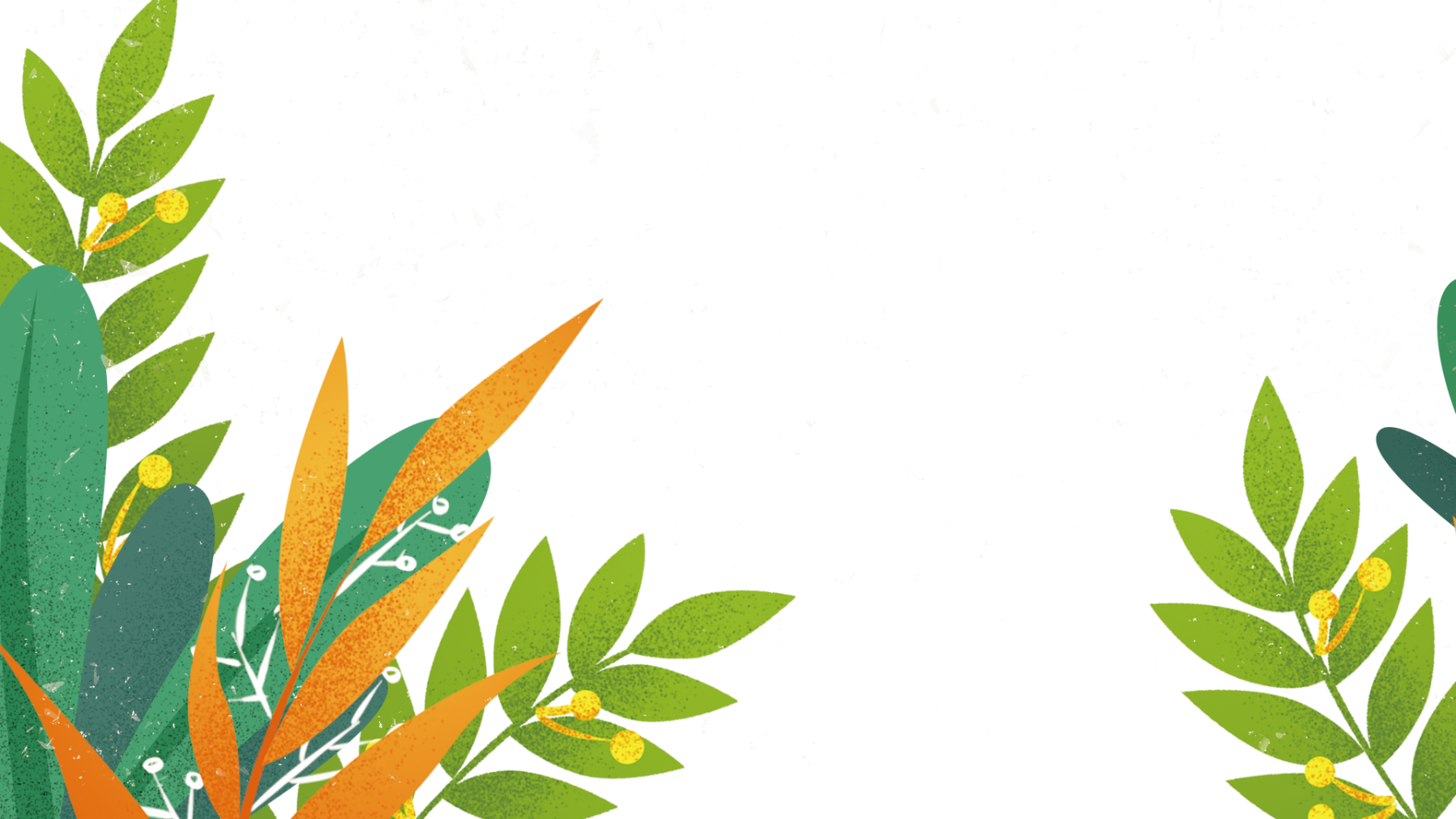 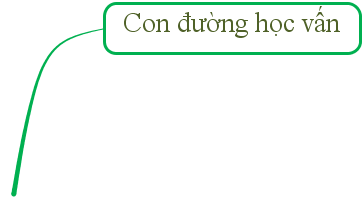 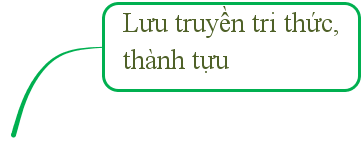 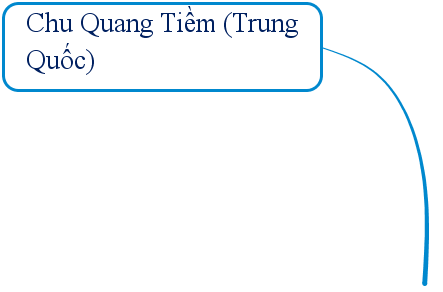 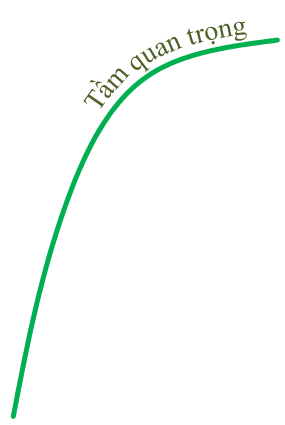 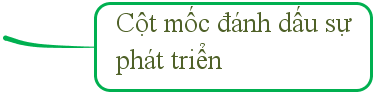 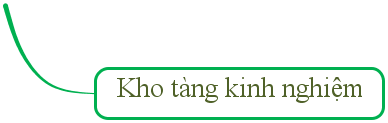 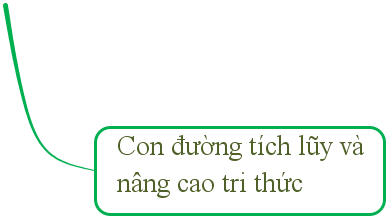 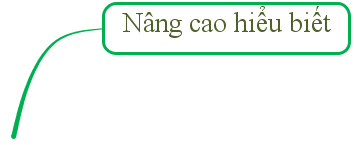 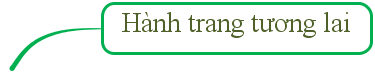 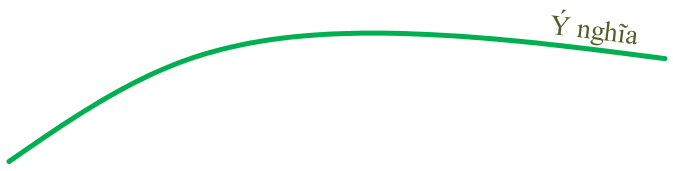 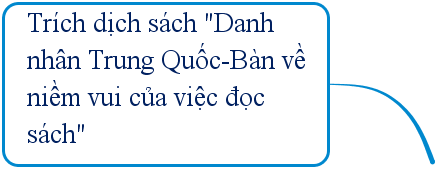 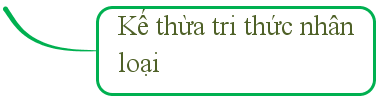 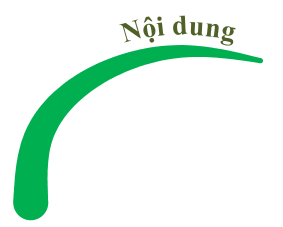 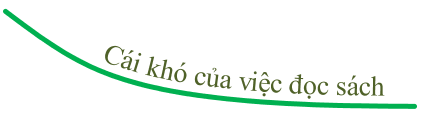 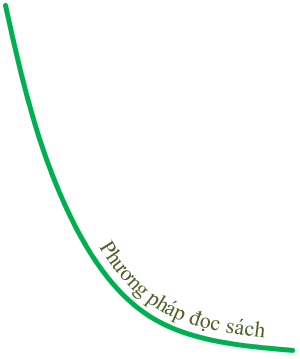 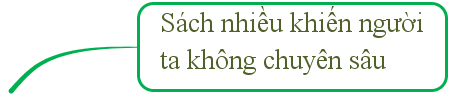 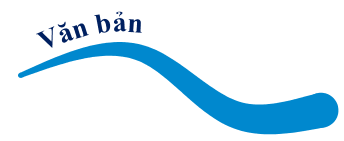 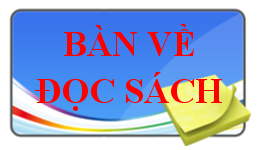 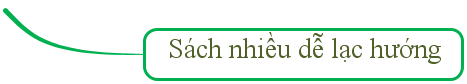 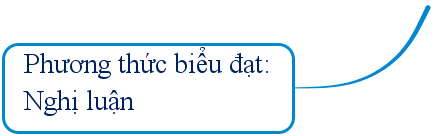 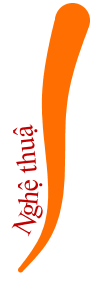 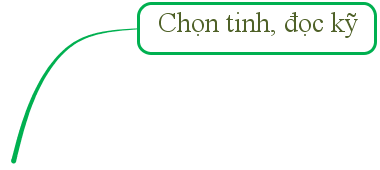 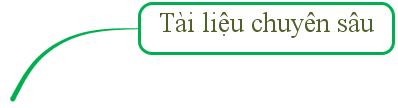 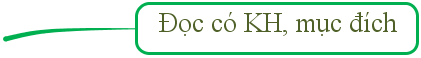 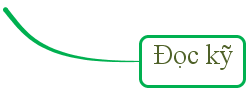 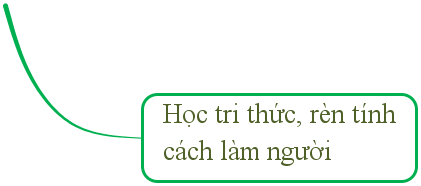 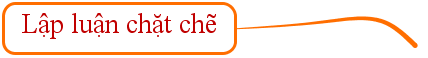 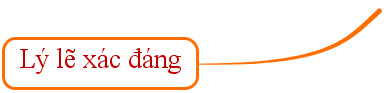 IV. LUYỆN - TẬP VẬN DỤNG
PHIẾU SỐ 2
Cho đoạn thơ sau:
“Ngày ngày mặt trời….mùa xuân.”
                                       (Trích Viếng lăng Bác - Viễn Phương)
Câu 1: Nêu ngắn gọn hoàn cảnh sáng tác bài thơ.
Câu 2: Từ “mặt trời” ở câu thơ thứ hai được sử dụng theo phép tu từ từ vựng nào? Phép tu từ này có tác dụng như thế nào trong việc bộc lộ cảm xúc của táo giả? Có thể coi đây là hiện tượng một nghĩa gốc của từ phát triển thành nhiều nghĩa được không? Vì sao?
Câu 3: Trong chuơng trình Ngữ văn 9 cũng có những câu thơ xuất hiện hình ảnh “mặt trời” qua cách sử dụng phép tu từ tương tự. Chép những câu thơ đó và cho biết tên tác giả, tác phẩm.
Câu 4: “Thương nhớ” vốn là một từ chỉ cảm xúc bên trong của con người nhưng tác giả lại viết “Ngày ngày dòng người đi trong thương nhớ”. Tại sao vậy? 
Câu 5: Trình bảy cảm nhận của em vê đoạn thơ trên bằng một đoạn văn khoảng 12 câu, triển khai theo lối lập luận tổng – phân - hợp để thấy được dòng cảm xúc chân thành của tác giả trước khi vào lăng viếng Bác. Trong đoạn văn có sử dụng một câu bị động, khởi ngữ và một phép nối liên kết.
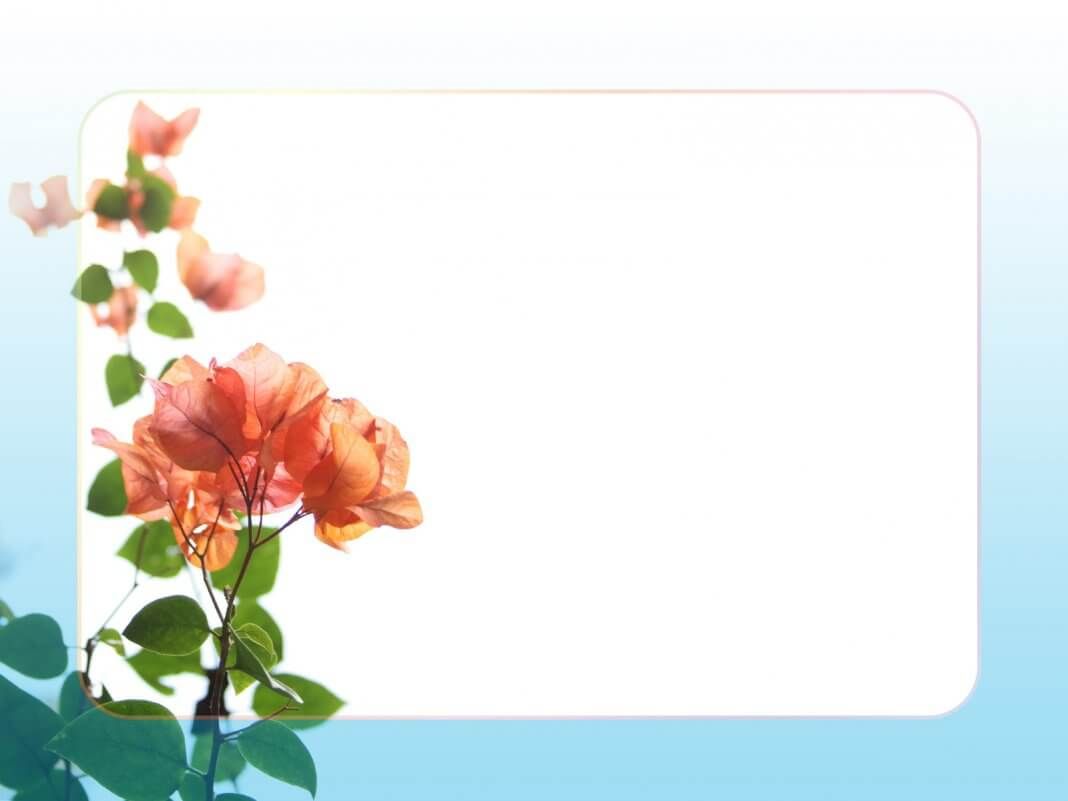 Câu 1: Nêu ngắn gọn hoàn cảnh sáng tác bài thơ.
Câu 1: Hoàn cảnh sáng tác bài thơ: Sáng tác năm 1976, sau khi cuộc kháng chiến chống Mỹ kết thúc, đất nước thống nhất, lăng chủ tịch Hồ Chí Minh cùng vừa khánh thành, tác giả từ miền Nam ra thăm miền Bắc, vào lăng viếng Bác Hồ.
Câu 2: Từ “mặt trời” ở câu thơ thứ hai được sử dụng theo phép tu từ từ vựng nào? Phép tu từ này có tác dụng như thế nào trong việc bộc lộ cảm xúc của táo giả? Có thể coi đây là hiện tượng một nghĩa gốc của từ phát triển thành nhiều nghĩa được không? Vì sao?
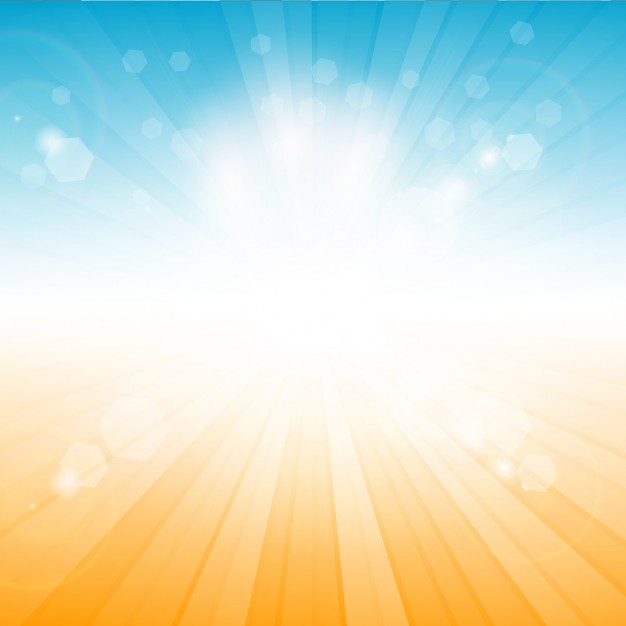 Câu 2: Biện pháp nghệ thuật và tác dụng của từ “mặt trời”:
- Từ “mặt trời” ở câu thứ hai được sử dụng theo phép tu từ ẩn dụ.
- Tác dụng:
+ Ca ngợi công ơn to lớn vĩ đại của Bác với dân tộc (phân tích)
+ Bộc lộ cảm xúc biết ơn, tự hào, ngưỡng mộ của tác giả đối với Bác - Người đã mang lại ánh sáng, sự sống cho dân tộc Việt Nam.
+Khiến câu thơ sinh động gợi cảm…..
- Không thể coi đây là hiện tượng một nghĩa gốc của từ phát triển thành nhiều nghĩa, ví sự chuyển nghĩa của từ “mặt trời” trong câu thơ chỉ mang tính chất tạm thời, không làm cho từ có thêm nghĩa mới và không thể đưa vào giải thích trong từ điển.
Câu 3: “Thương nhớ” vốn là một từ chỉ cảm xúc bên trong của con người nhưng tác giả lại viết “Ngày ngày dòng người đi trong thương nhớ”. Tại sao vậy?
Câu 4: Cách viết “Ngày ngày dòng người đi trong thương nhớ”:
- Đó là hình ảnh thực mà khi đến lăng Bác nhà thơ chứng kiến: ngày ngày dòng người nối tiếp nhau vảo viếng lăng Bác
- Từ đó tác giả liên tưởng: Mọi người dân khi đến viếng Bác thề hiện nỗi xúc động, tấm lòng nặng trĩu thương nhớ không nguôi qua hình ảnh ẩn dụ chuyển đổi cảm giác.
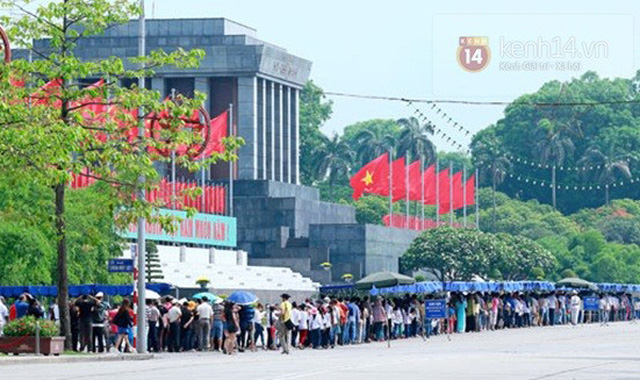 Câu 5: Trình bảy cảm nhận của em về đoạn thơ trên bằng một đoạn văn khoảng 12 câu, triển khai theo lối lập luận tổng – phân - hợp để thấy được dòng cảm xúc chân thành của tác giả trước khi vào lăng viếng Bác. Trong đoạn văn có sử dụng một câu bị động, thán từ và một phép nối liên kết.
* Câu chủ đề:
- Dòng cảm xúc chân thành của tác giả trước khi vào lăng viếng Bác được nhà thơ Viễn Phương khắc họa rõ trong khổ thơ trên. 
* Phân tích: 
- Câu 1: “Mặt trời” được nhân hóa bằng động từ “đi qua”+điệp từ “Ngày ngày”->Mặt trời trở nên thân thương, gần gũi, đó là mặt trời của thiên nhiên, vũ trụ hang ngày mang ánh sán, sự sống đến cho con người.
- Câu 2: “Mặt trời trong lăng” là hình ảnh ẩn dụ gọi Bác Hồ kính yêu (Phân tích)
-> Khẳng đỉnh sức sống trường tồn, ca ngợi côn ơn vĩ đại của Bác vừa thể hiện lòng tôn kính, ngưỡng mộ, tự hào biết ơn của tác giả và nhân dân đối với Bác.
- Câu 2: 
+“Mặt trời trong lăng” là hình ảnh ẩn dụ gọi Bác Hồ kính yêu (Phân tích)
-> Khẳng đỉnh sức sống trường tồn, ca ngợi côn ơn vĩ đại của Bác vừa thể hiện lòng tôn kính, ngưỡng mộ, tự hào biết ơn của tác giả và nhân dân đối với Bác.
 + Cụm tính từ “rất đỏ” nhấn mạnh phẩm chất đạo đức, lí tưởng cách mạng sáng ngời của vị lãnh tụ thiên tài.
- Câu 3-4: 
+ Dòng người…thương nhớ: tả thực dòng người vào lăng viếng Bác.
+ Điệp từ “Ngày ngày”: không gian trong hoài niệm, của tình thương nỗi nhớ trải dài theo năm tháng.
-> Cả dân tộc không nguôi nhớ thương Bác.
+ “Tràng hoa” (ẩn dụ): Mỗi người dân vào viếng Bác là một bông hoa, cả dòng người như kết thành tràng hoa dâng lên Bác lòng biết ơn và thành kính sâu sắc.
+ “Bảy mươi chín mùa xuân” (hoán dụ): Cả cuộc đời Bác dâng hiến cho nhân dân, cho tổ quốc, 79 năm cuộc đời của Bác đẹp như 79 mùa xuân.
* Đánh giá: 
-  Dòng cảm xúc chân thành của tác giả khi vào lăng viếng Bác cũng là cảm xúc chung của nhân dân VN đối với vị cha già kính yêu của dân tộc - Người có trái tim yêu thương mênh mông “Ôm trọn non song, mọi kiếp người”. 
- Khổ thơ cho thấy tác giả là người con miền Nam có tâm hồn tinh tế nhạy cảm, yêu kính lãnh tụ, yêu quê hương đất nước.
Hướng dẫn tự học
Học thuộc các bài thơ
Ôn tập, hoàn thành các bài tập.
Chuẩn bị kiểm tra giữa kì II
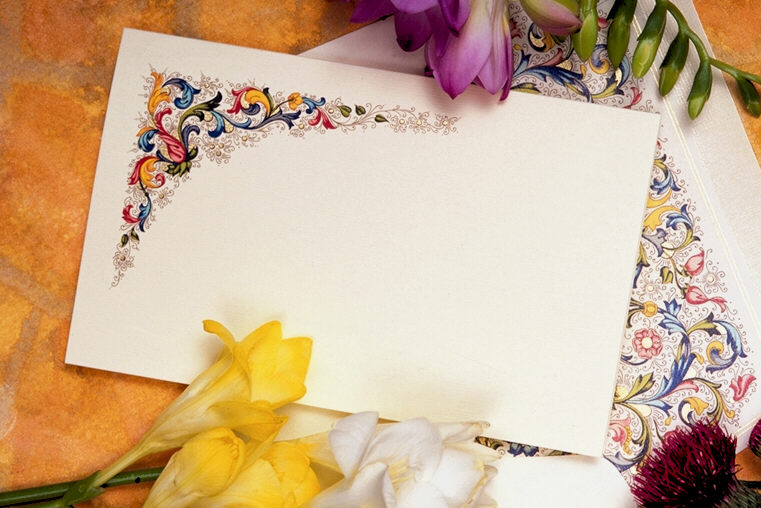 Xin chân thành cảm ơn 
quý thầy cô và các em!